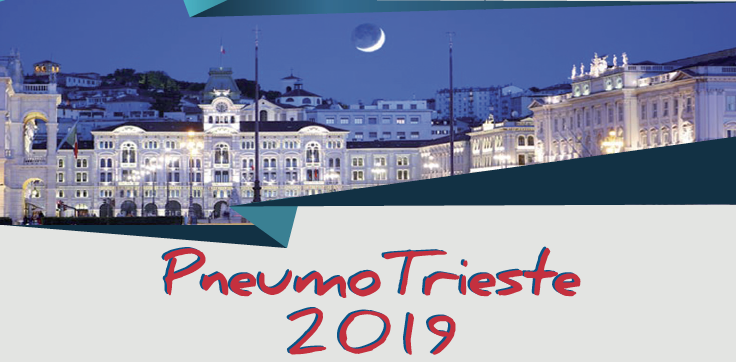 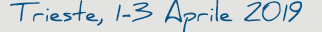 Terapia della
Fibrosi Cistica dell’Adulto
Paolo Palange, FERS, FCCP
‘‘Sapienza’’ Università di Roma
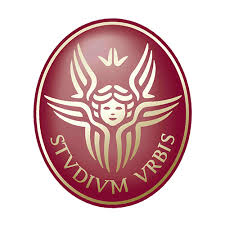 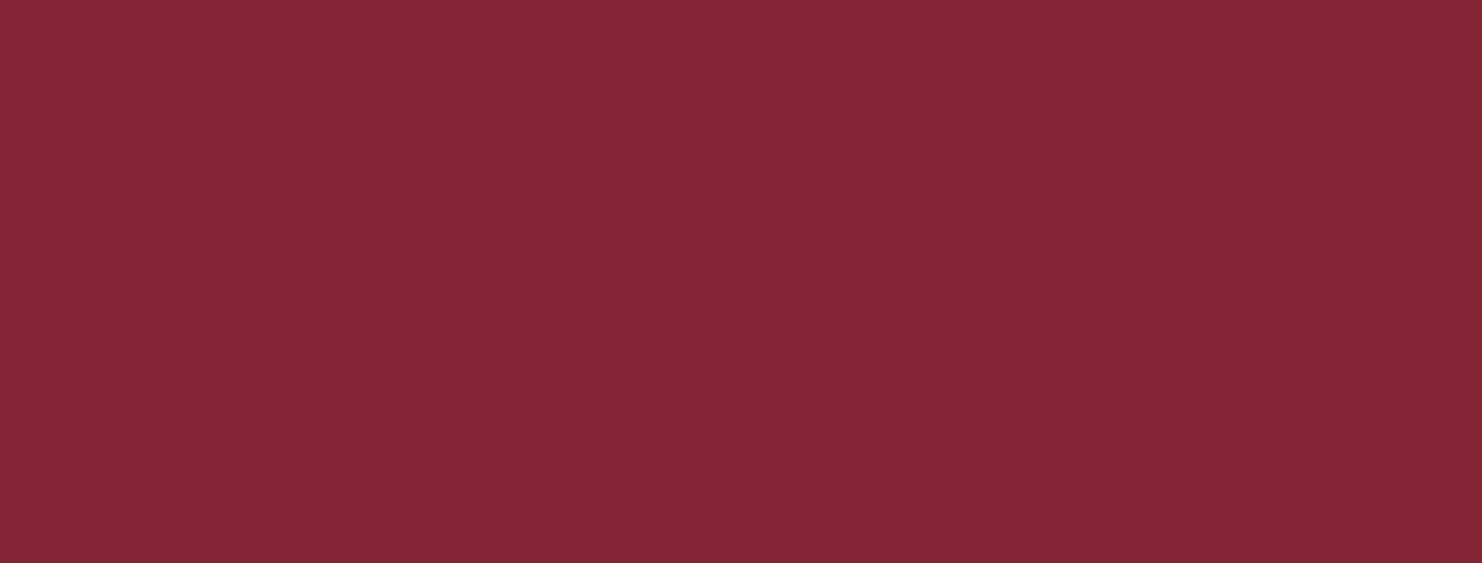 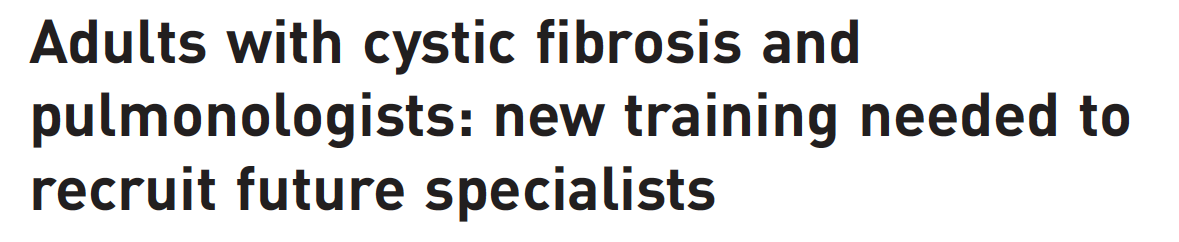 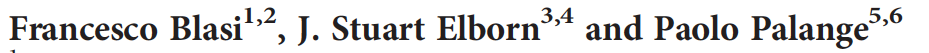 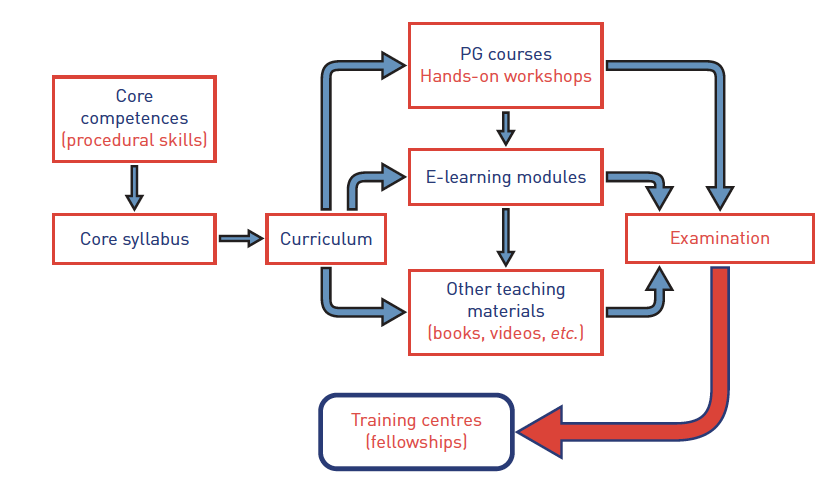 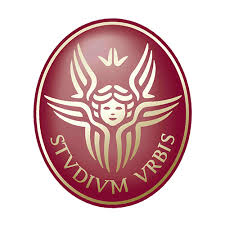 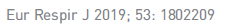 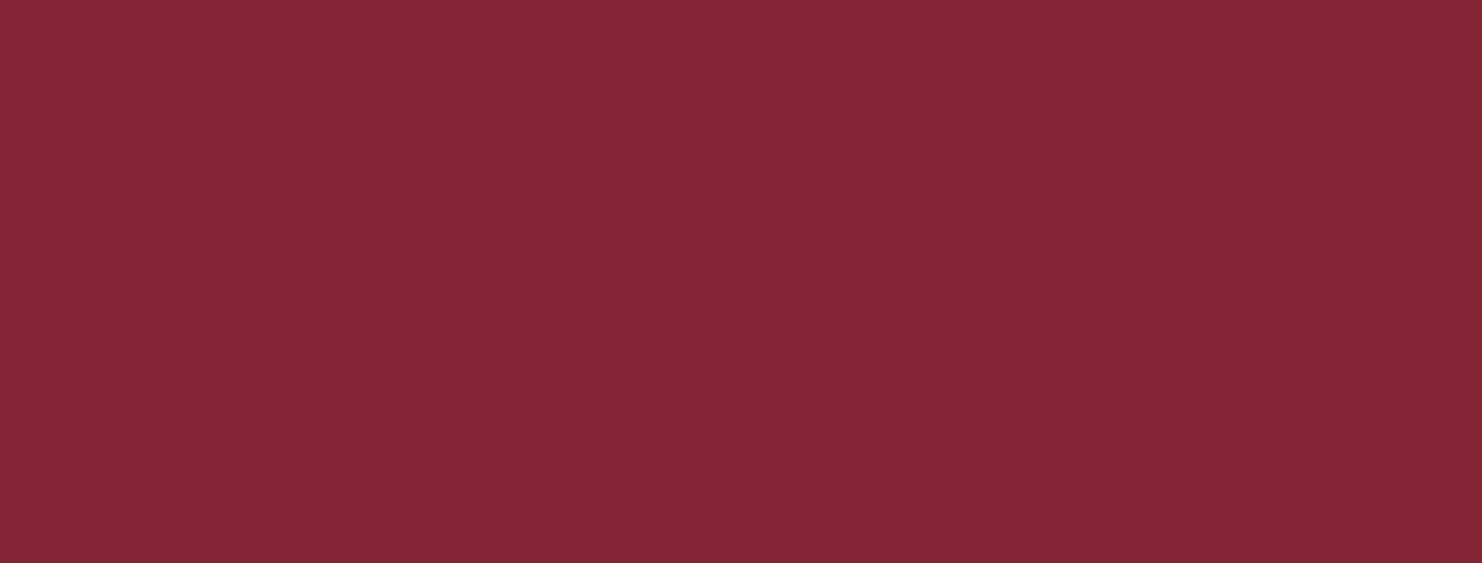 Fibrosi Cistica (FC)
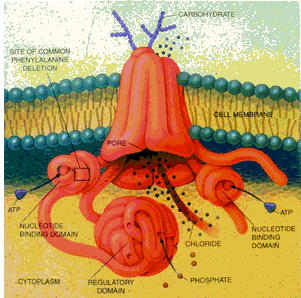 Malattia genetica autosomica 
      recessiva (1:25)

Cystic
       Fibrosis
       Transmembrane Conductance  
     Regulator


Multisistemica
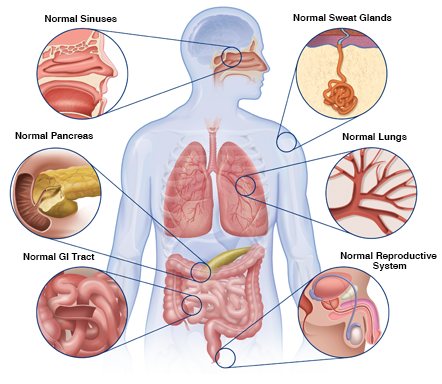 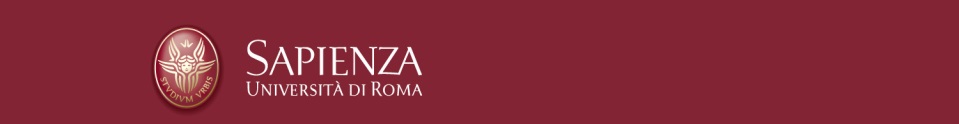 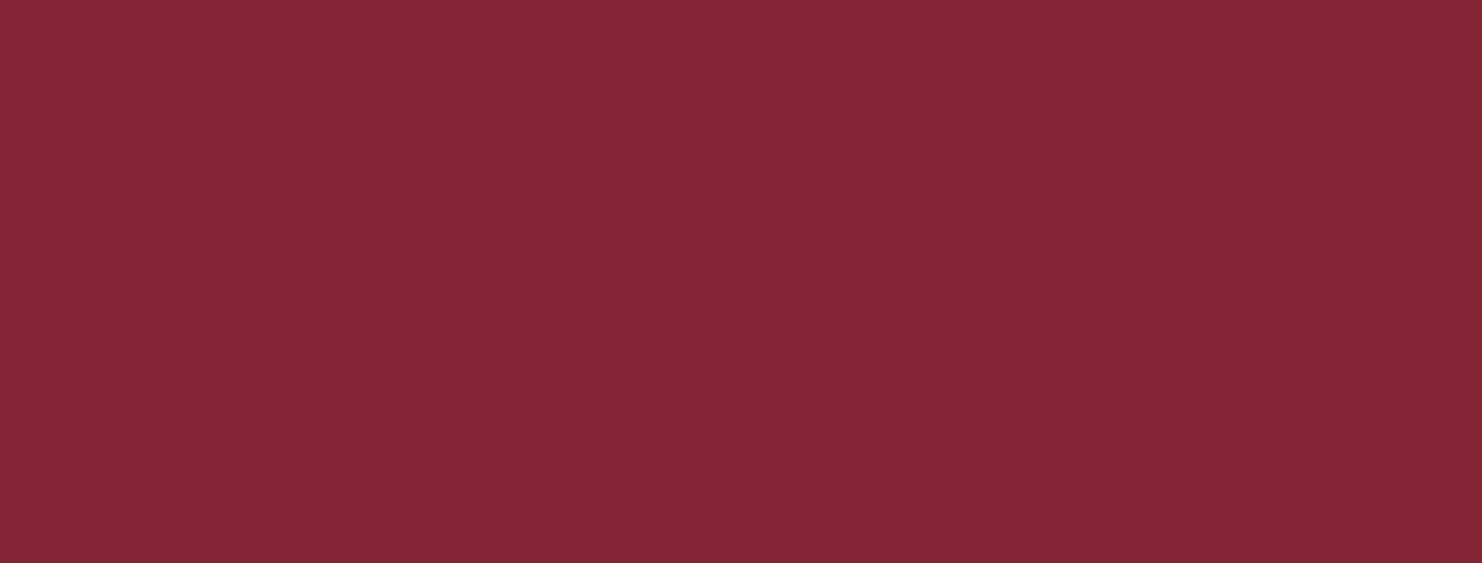 FC: Complicanze polmonari- 21/12/2016
Cohen TS, Prince A.Nat Med 2012
CFTR
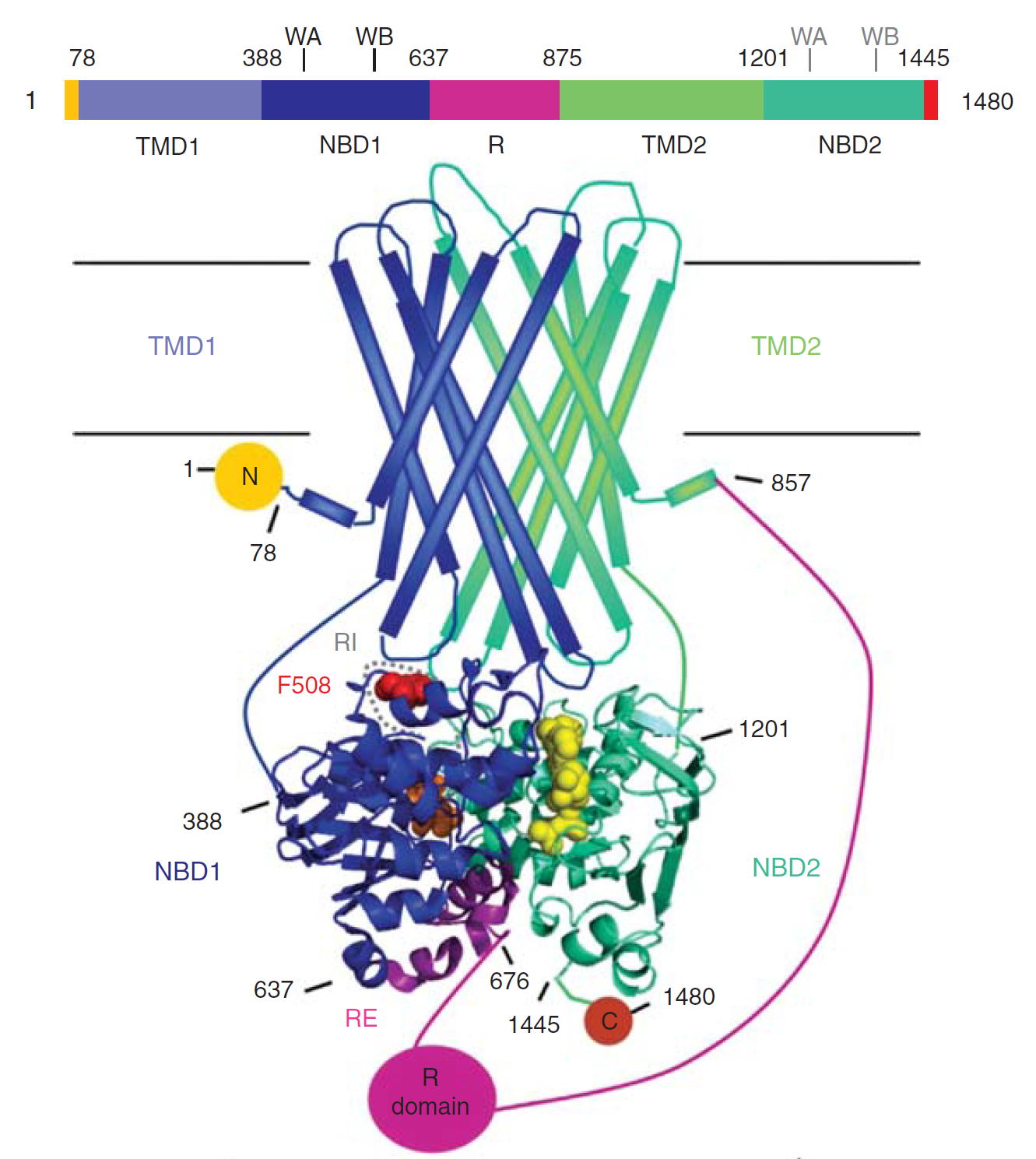 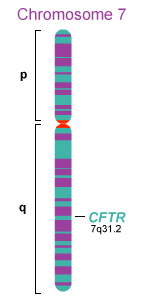 Cystic
Fibrosis Transmembrane Conductance Regulator
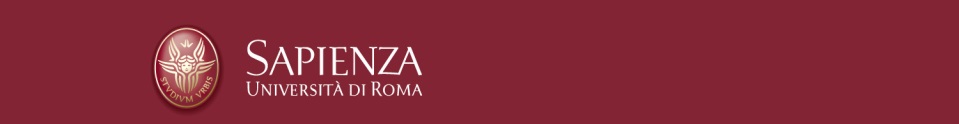 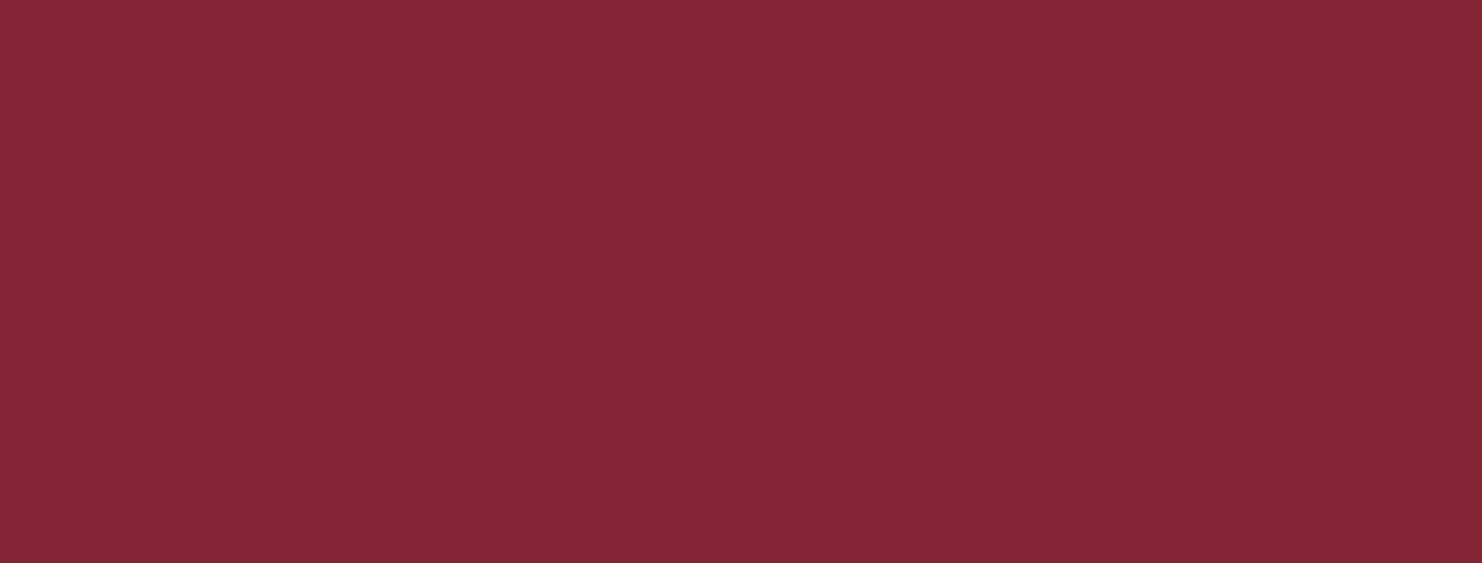 Hunt JF et al. Cold Spring Harb Perspect Med, 2012
Classificazione mutazioni CFTR
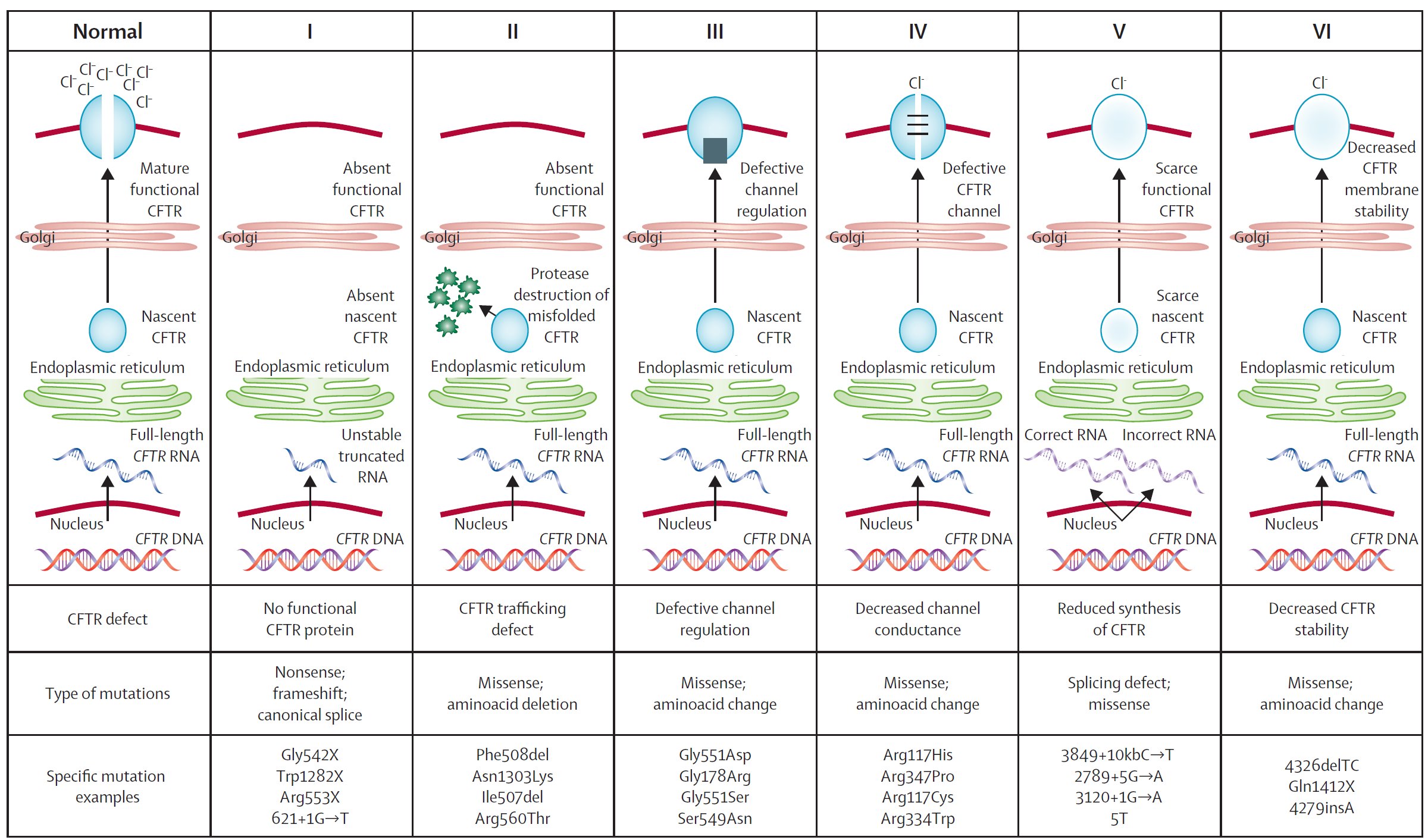 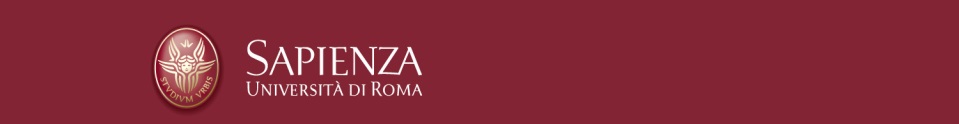 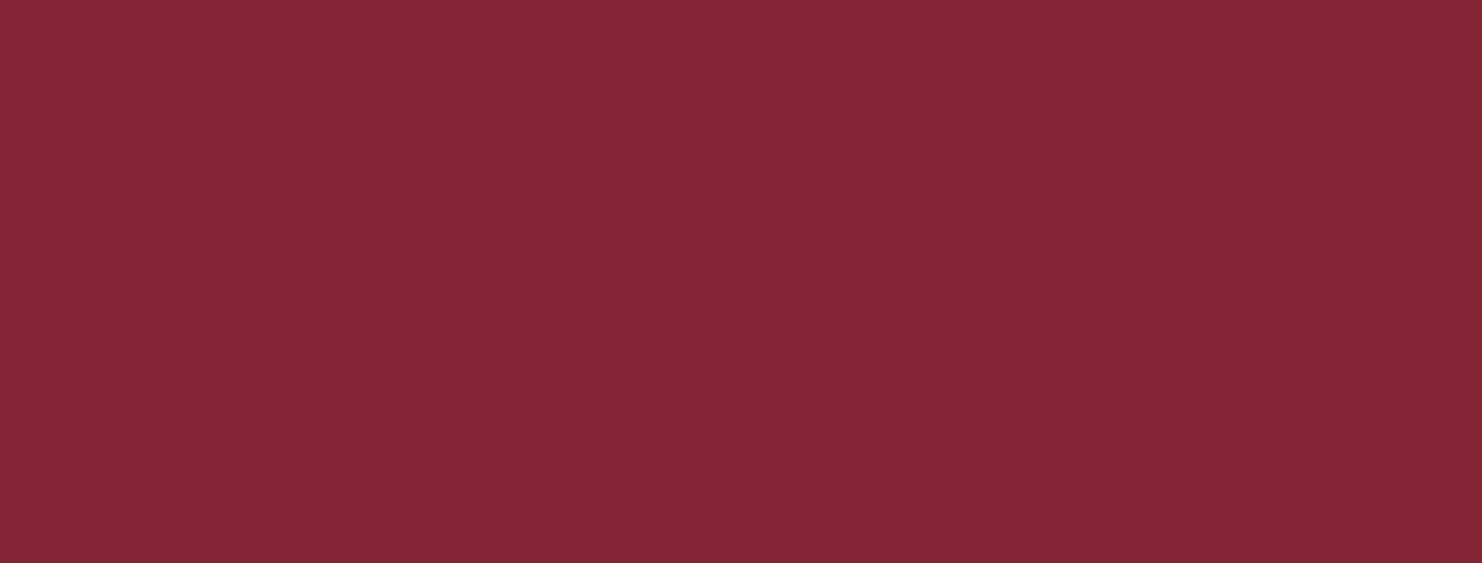 Elborn JS. Lancet, 2016
FC: Patogenesi e Fisiopatologia - 24/11/2016
Cambiamenti demografici dei pazienti con FC
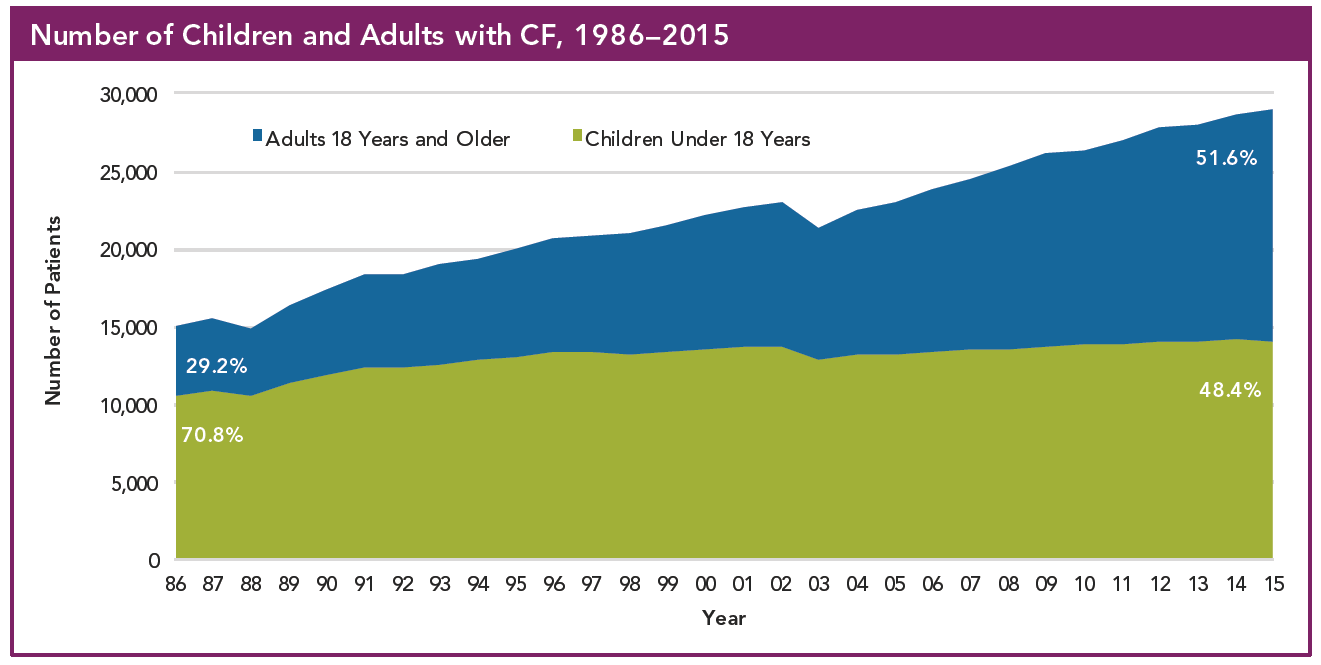 51.6%
29.2%
48.4%
70.8%
Cystic Fibrosis Foundation Patient Registry
Annual Data Report 2015
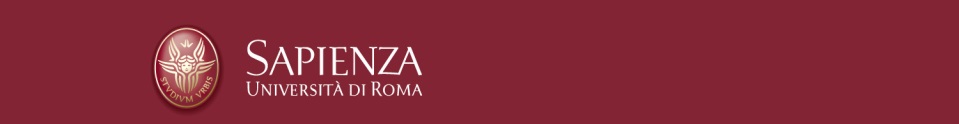 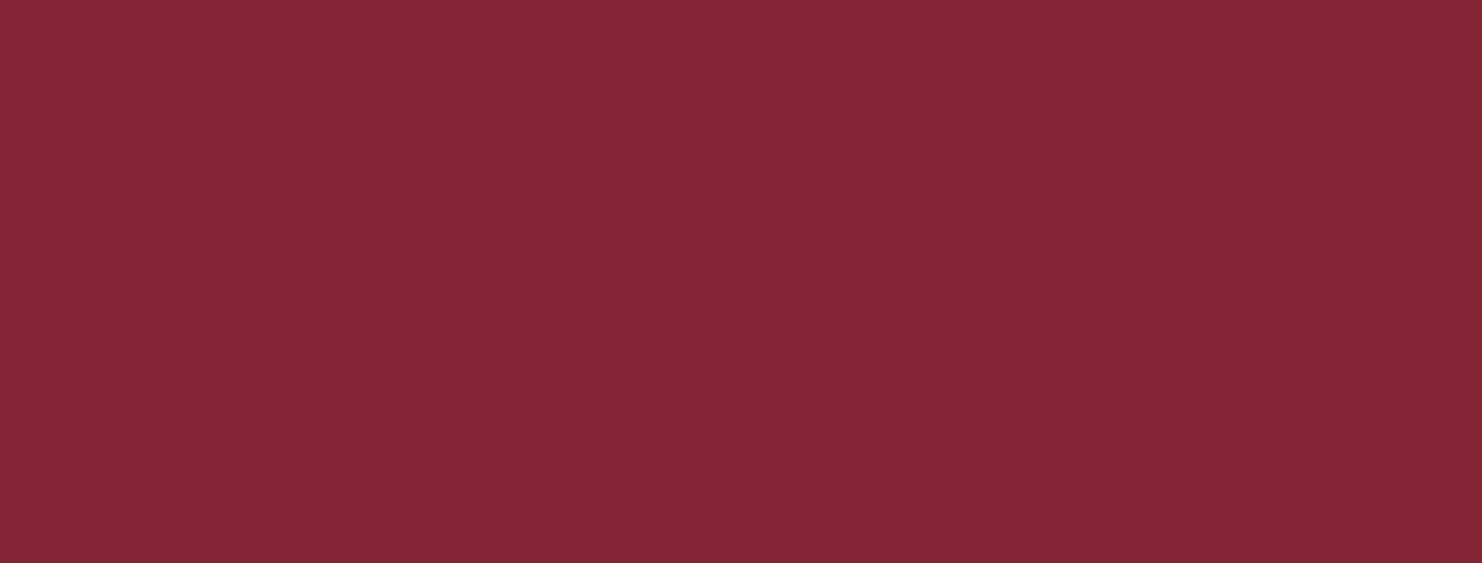 Andamento sopravvivenza (2010-2025) 
in 34 paesi europei
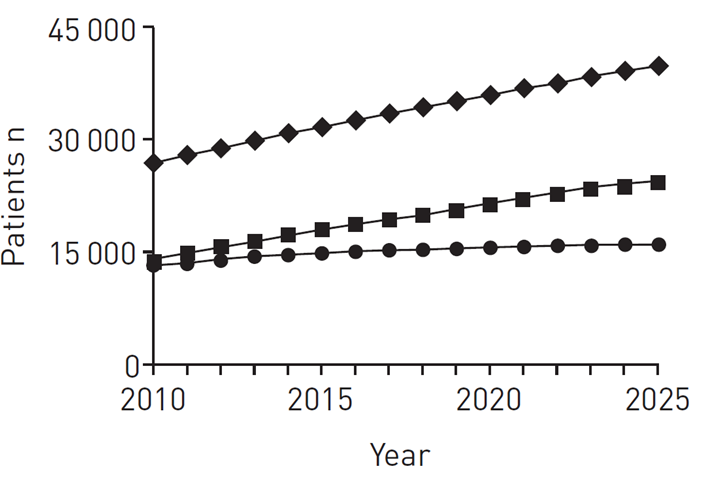 Adulti > 18 anni
+ 75%
+ 50%
Tutti
+ 20%
Bambini  < 17 anni
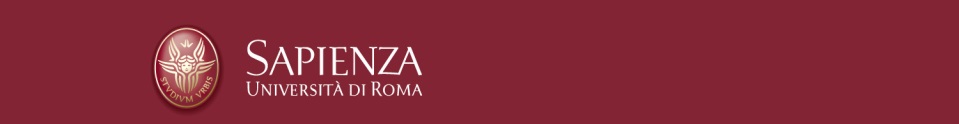 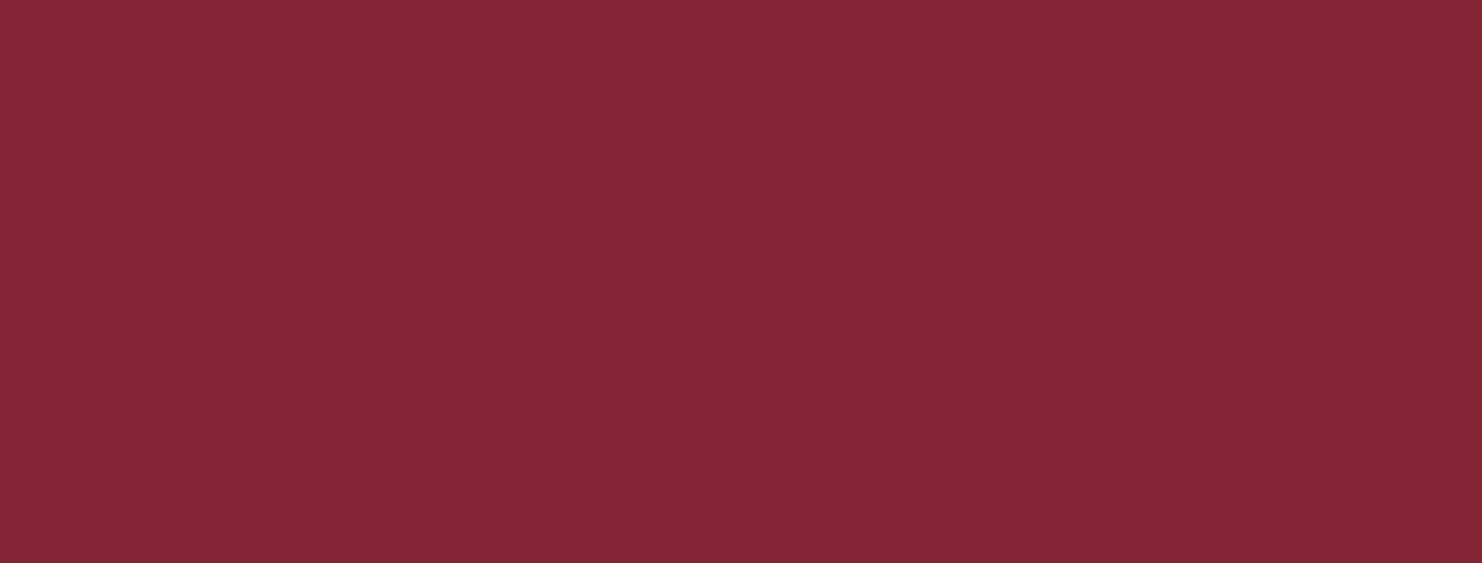 Burgel P et al. Eur Respir J, 2015
Sopravvivenza nei pazienti con FC
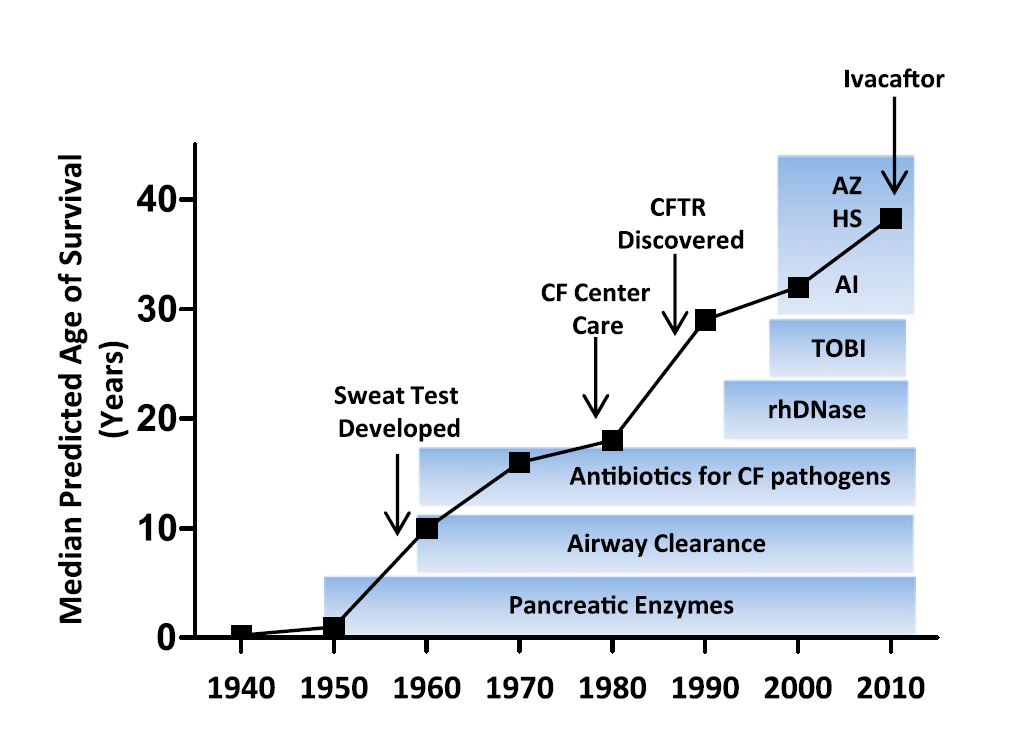 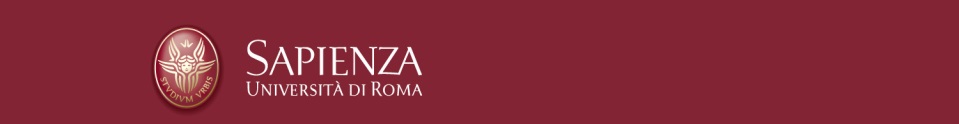 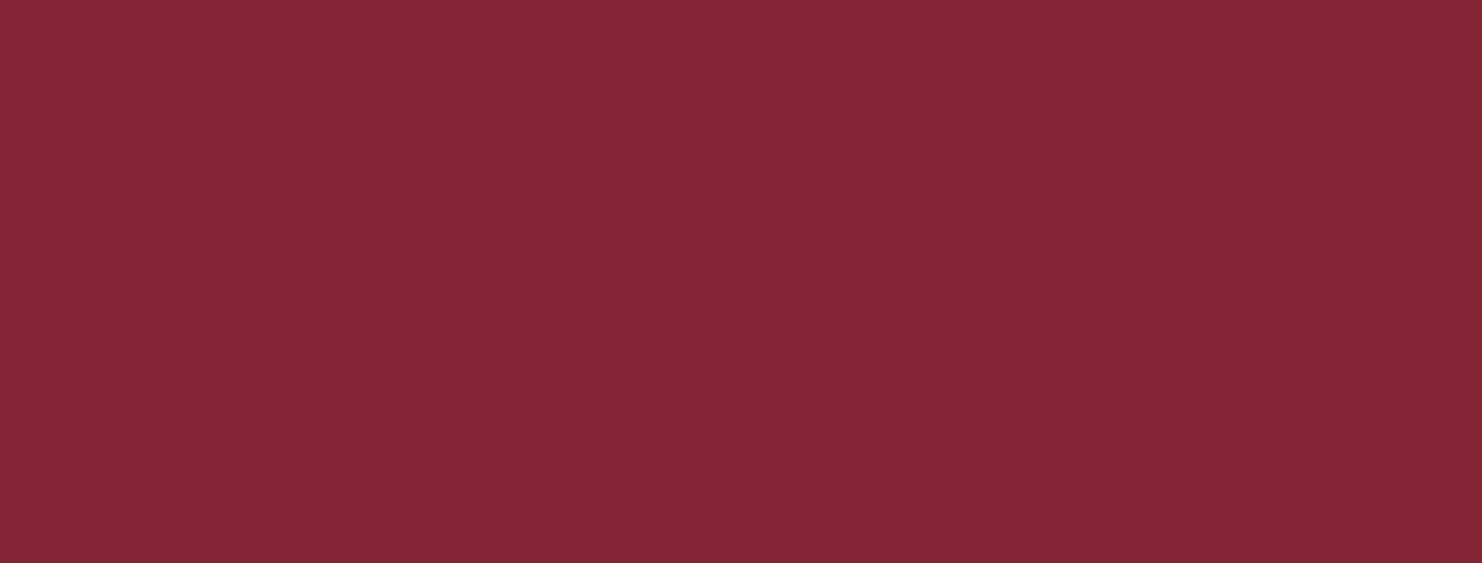 Clancy JP et al. Am J Respir Crit Care Med, 2012
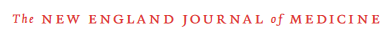 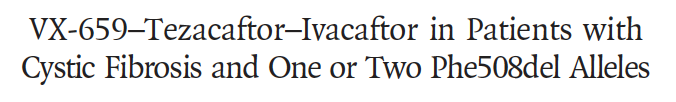 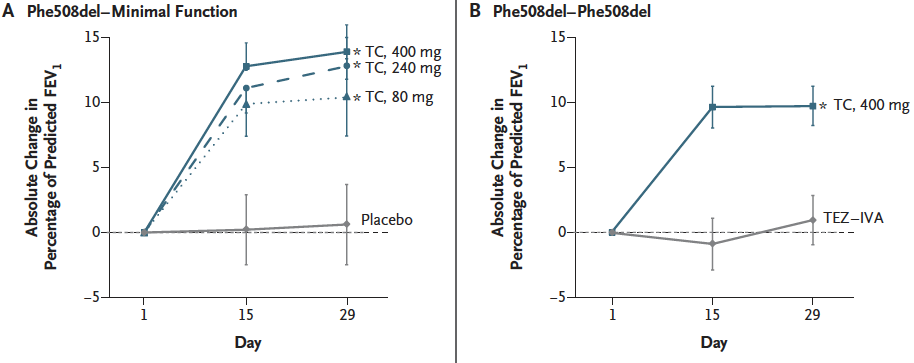 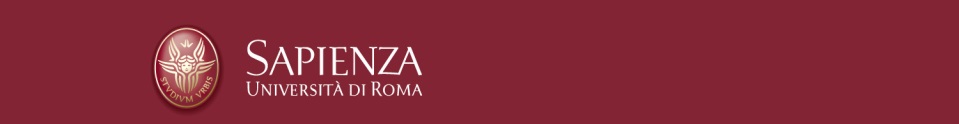 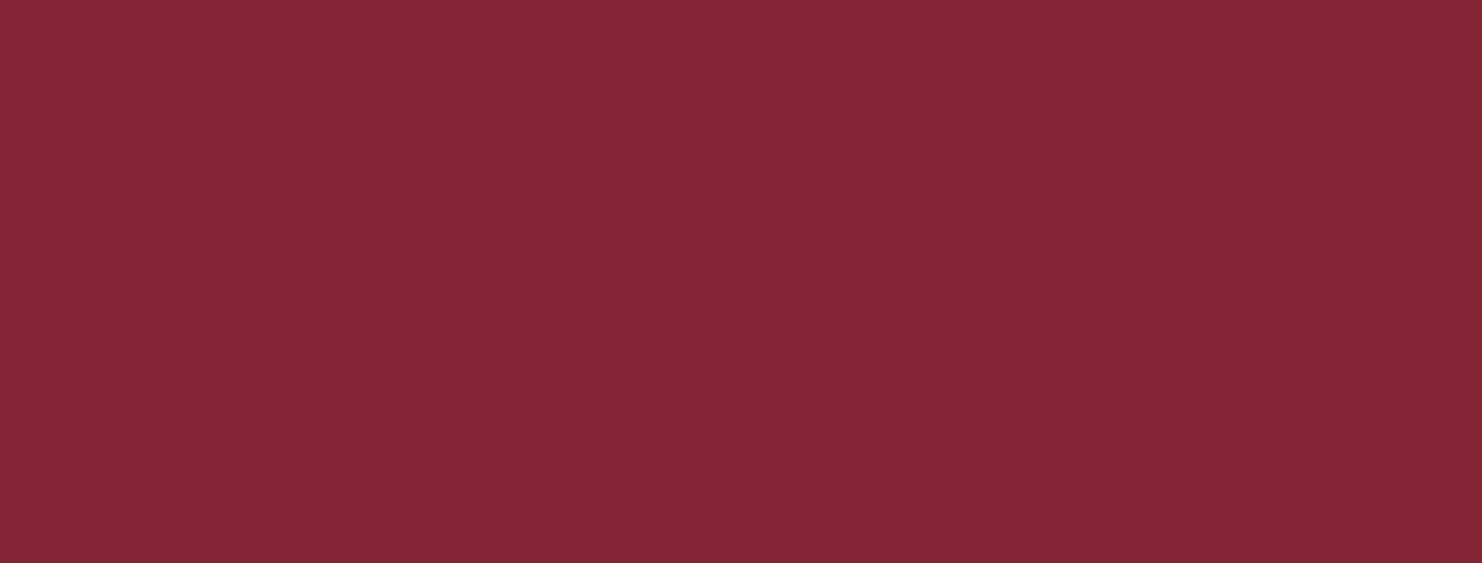 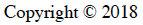 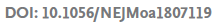 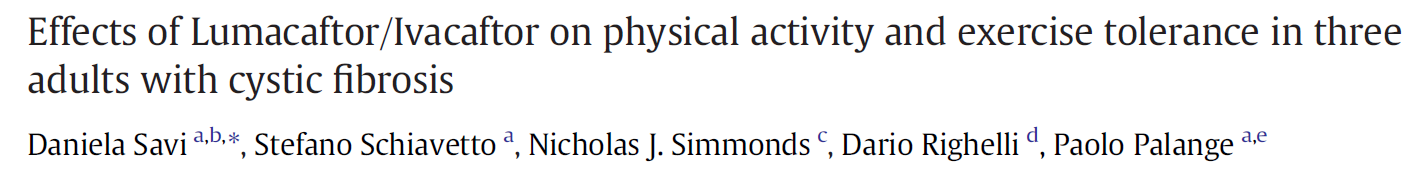 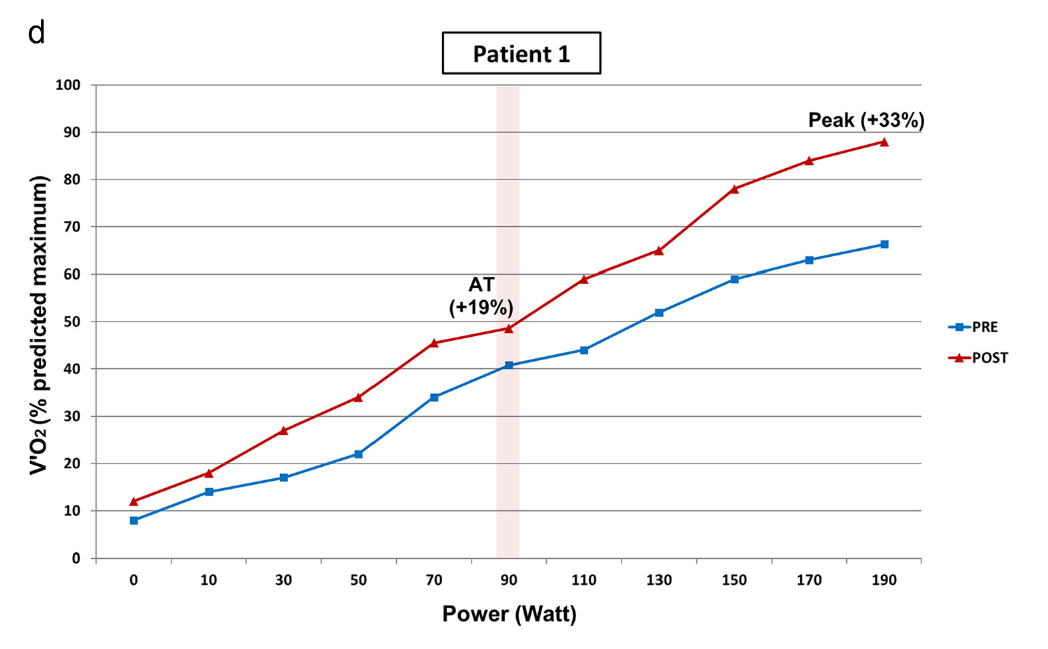 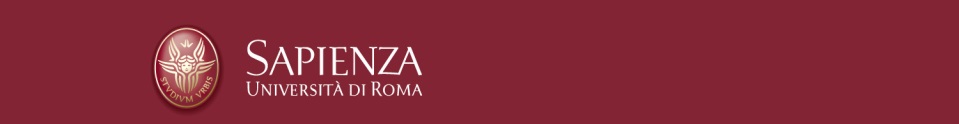 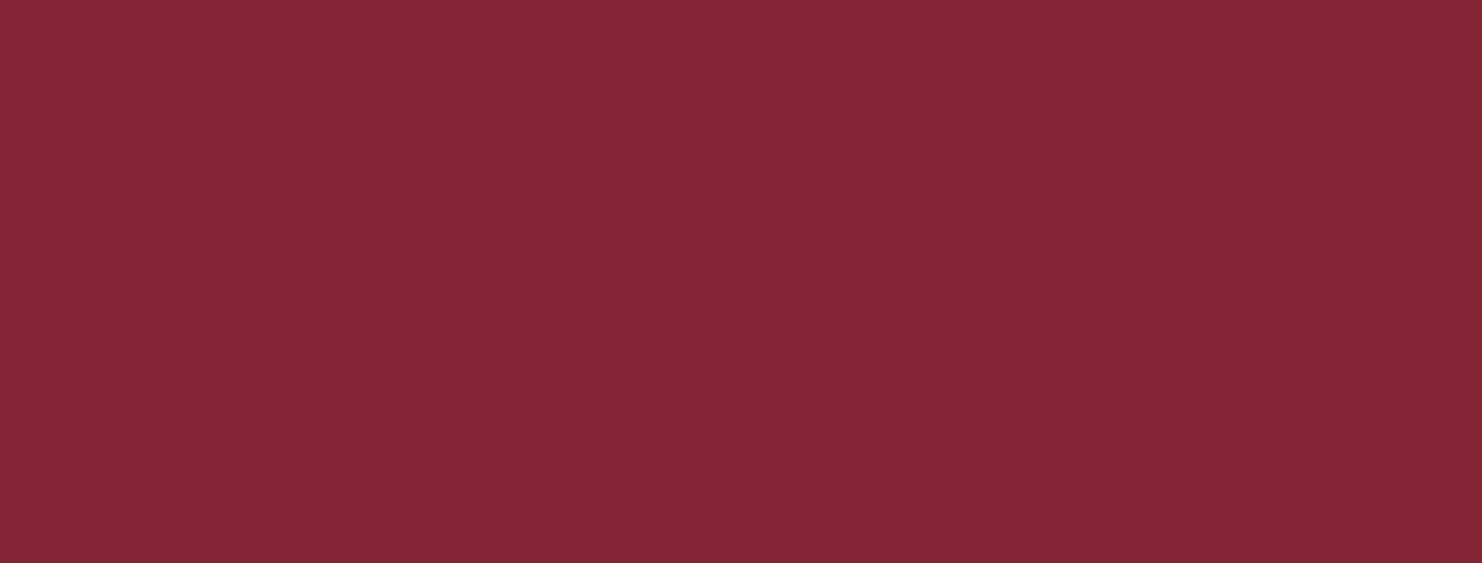 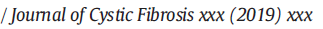 Comorbidità comuni nella FC
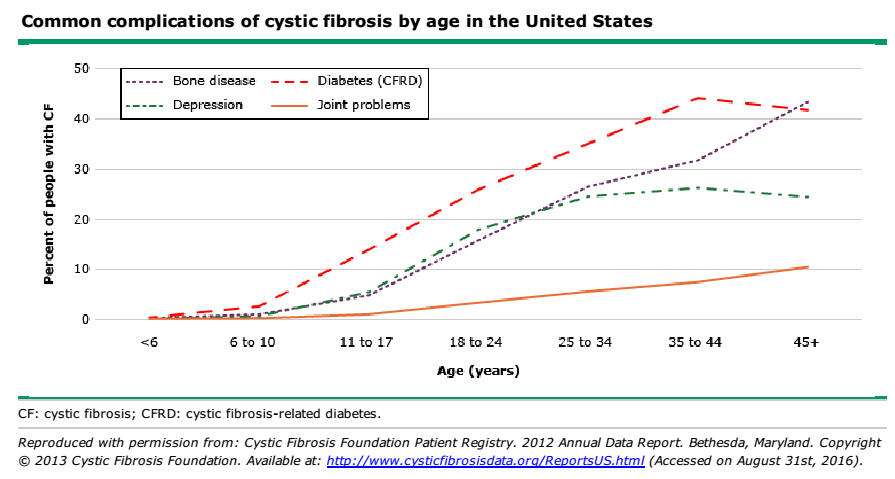 Cystic Fibrosis Foundation Patient Registry
Annual Data Report 2012
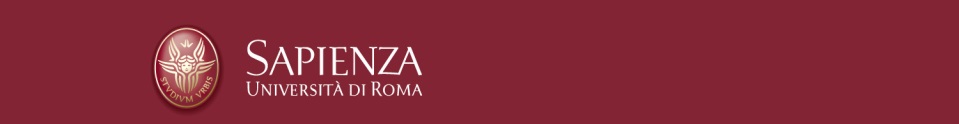 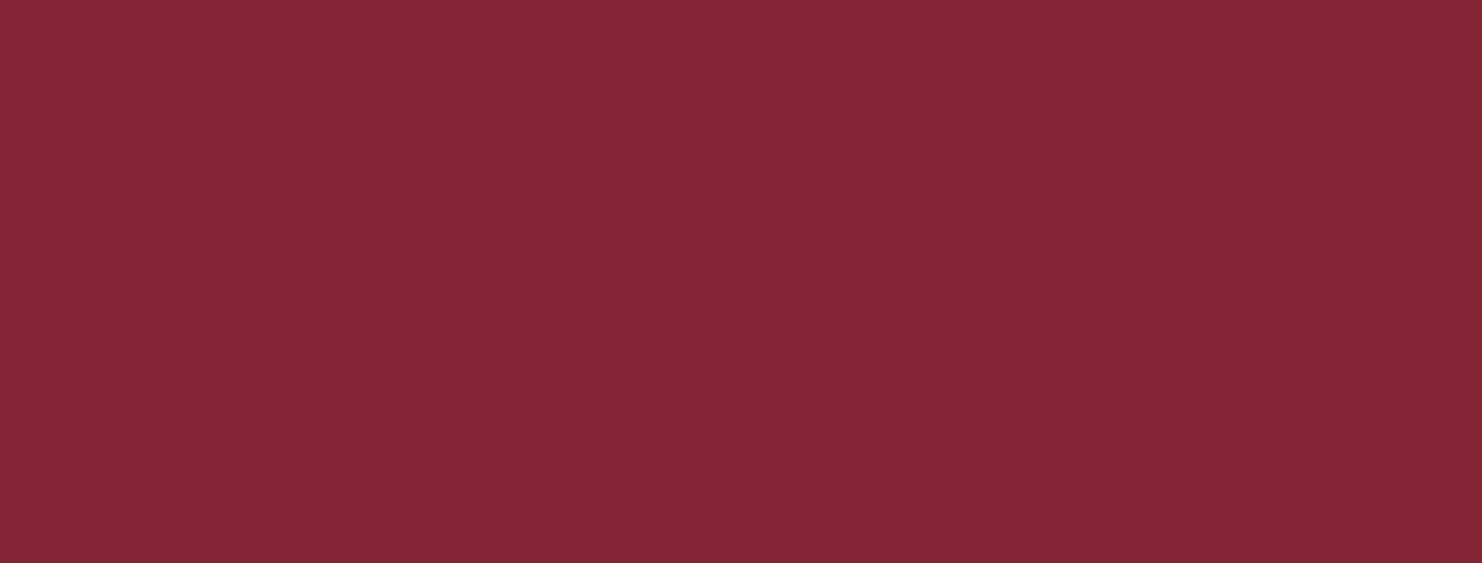 Fibrosi Cistica Adulto
Controllo Infezioni 
Polmonari
Nutrizione
Diabete
Fisioterapia 
Esercizio
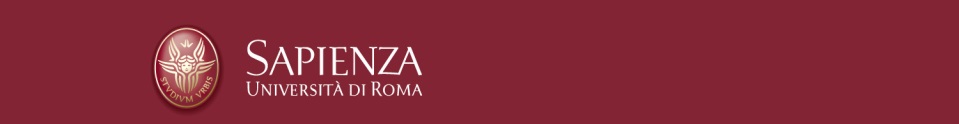 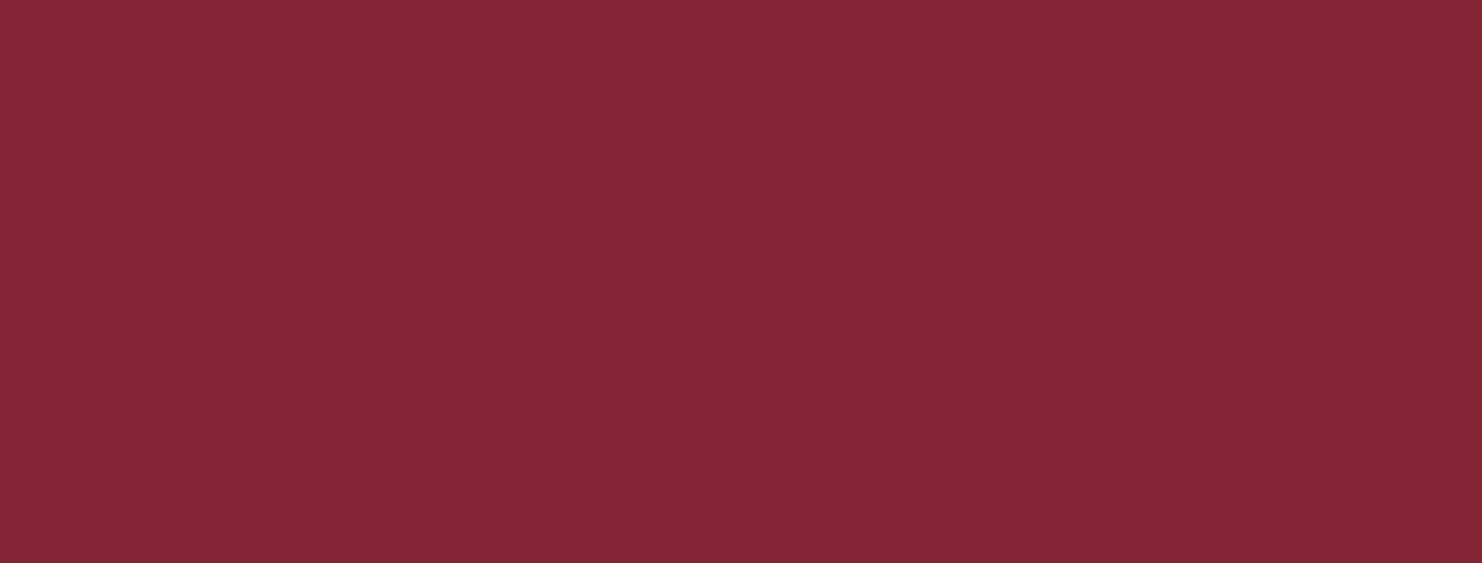 J Stuart Elborn Lancet 2016; 388: 2519–31
Cystic Fibrosis-Related Diabetes
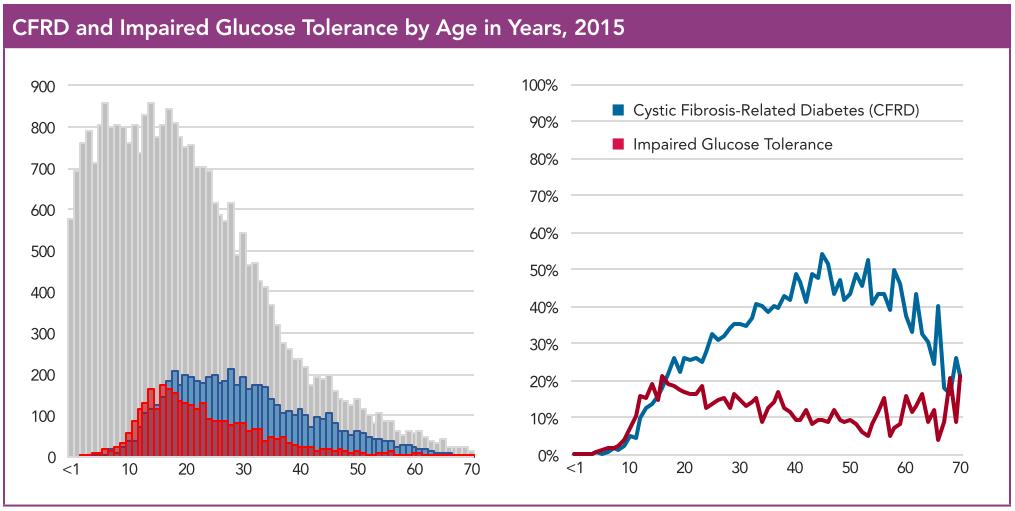 Cystic Fibrosis Foundation Patient Registry
Annual Data Report 2015
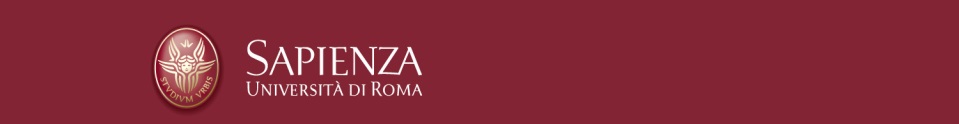 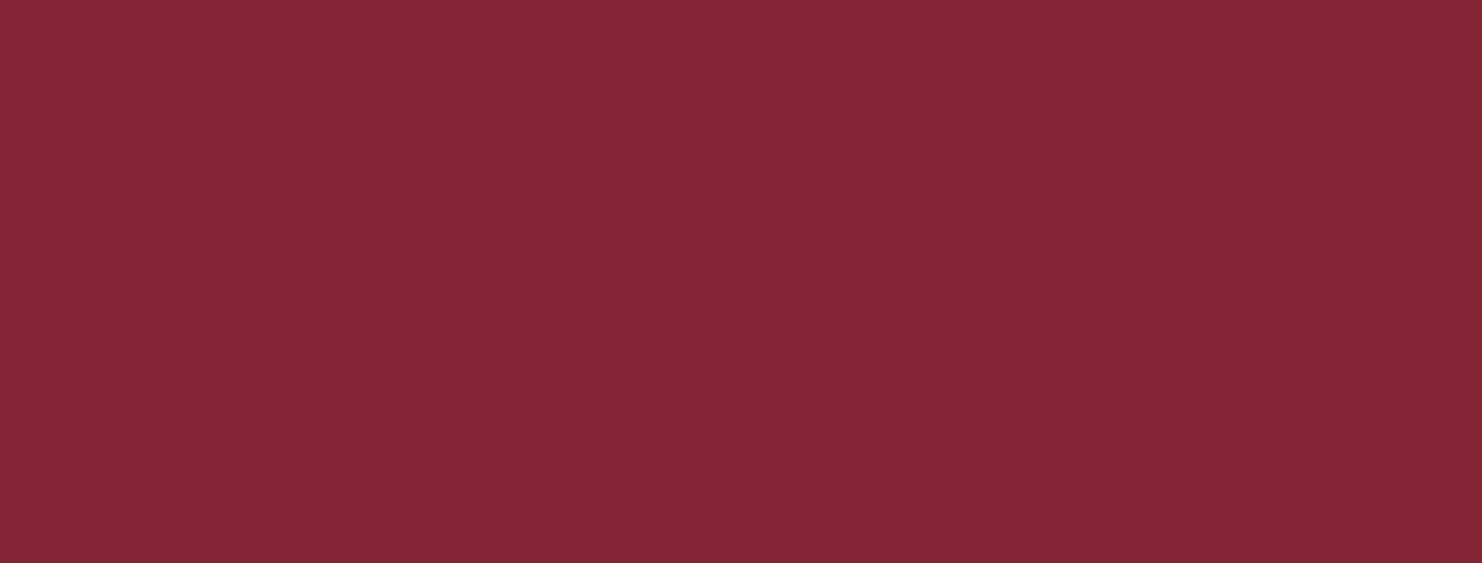 Nutrizione – Epidemiologia
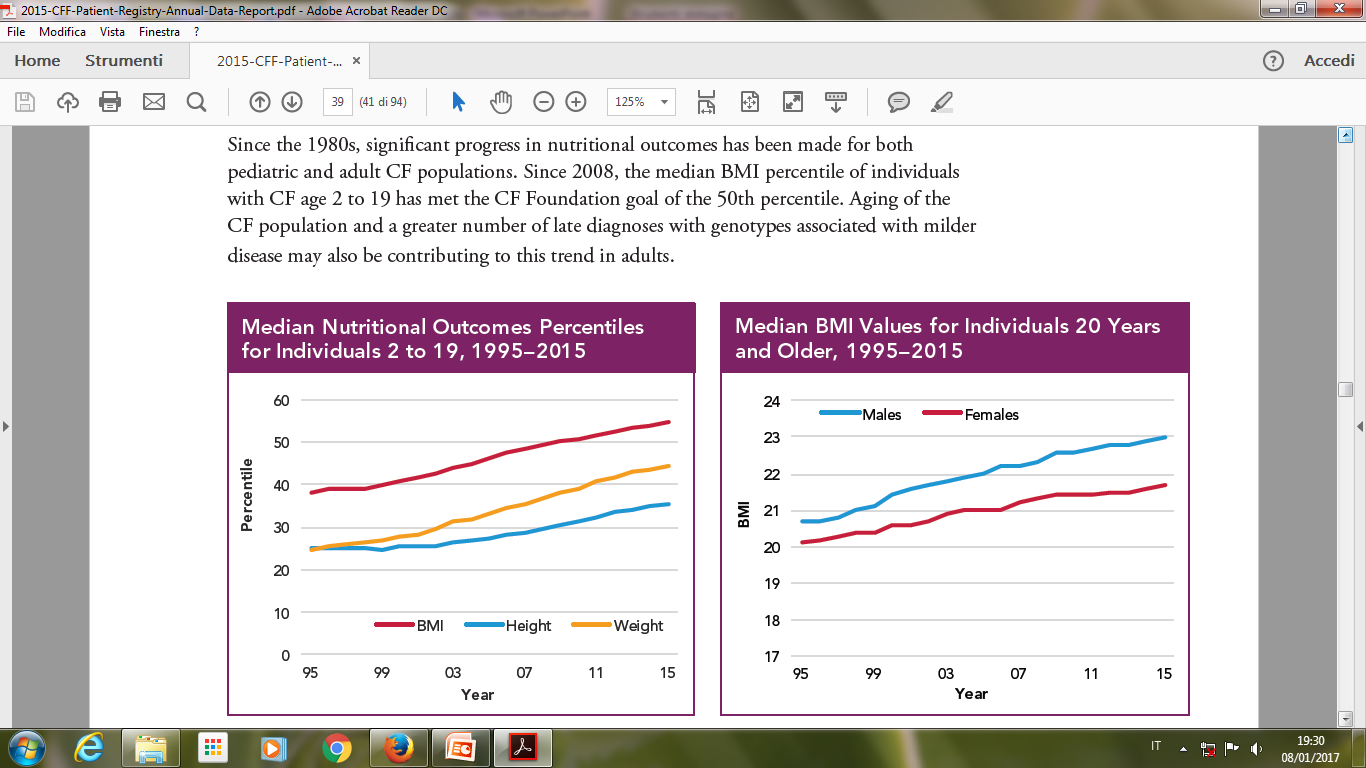 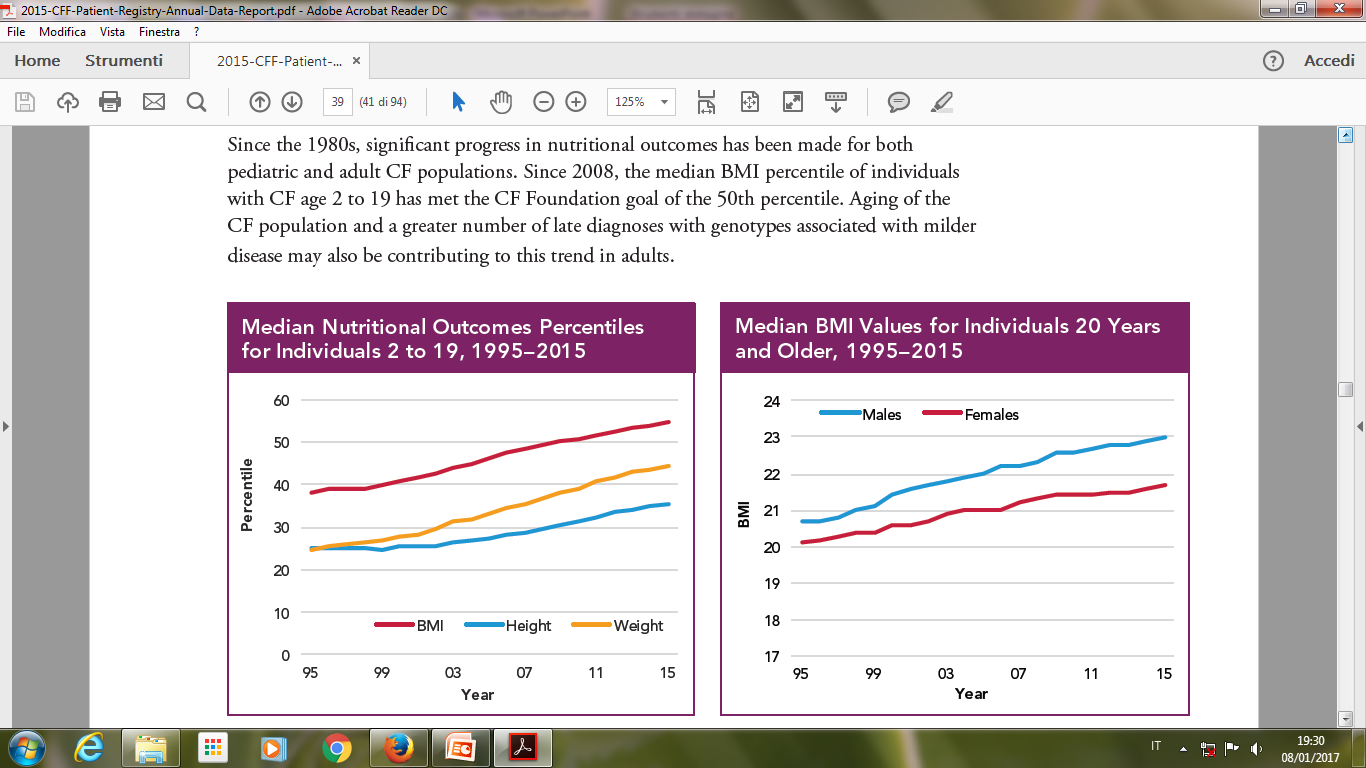 Cystic Fibrosis Foundation Patient Registry
Annual Data Report 2015
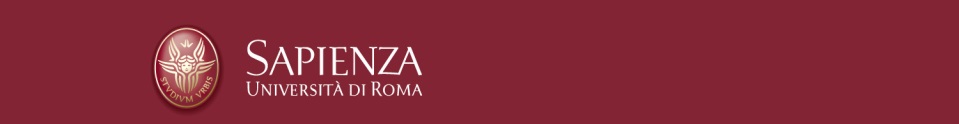 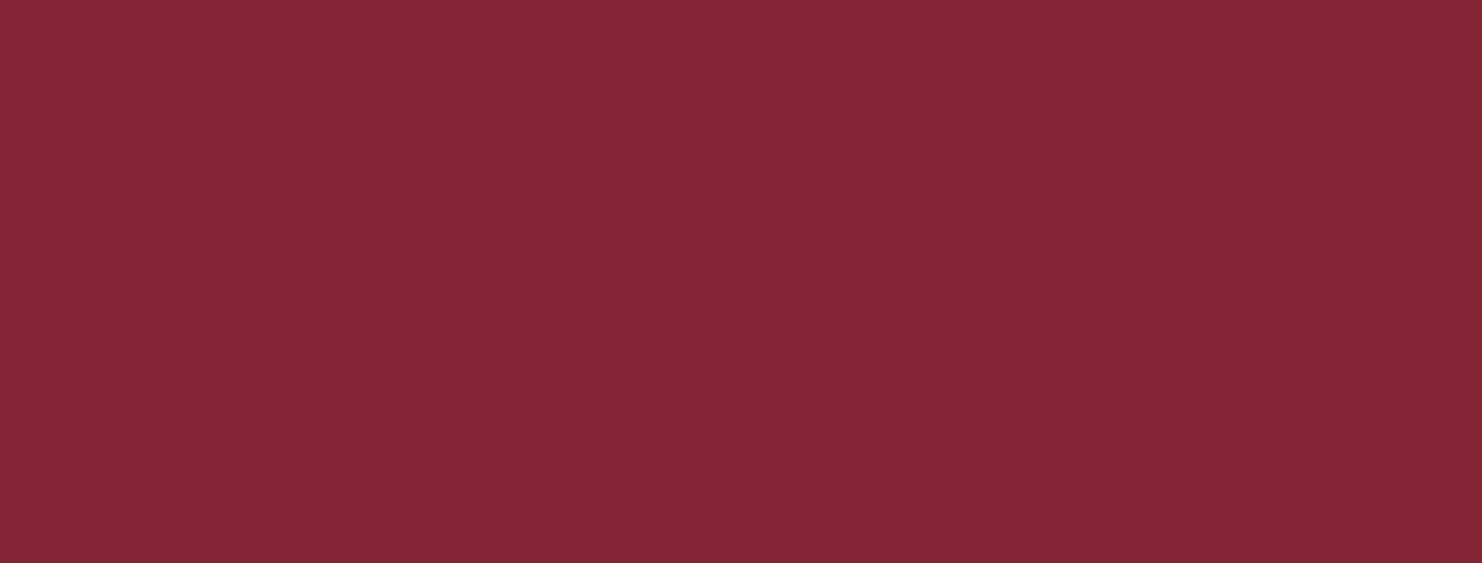 Annual Data Report 2015 Cystic Fibrosis Foundation Patient Registry
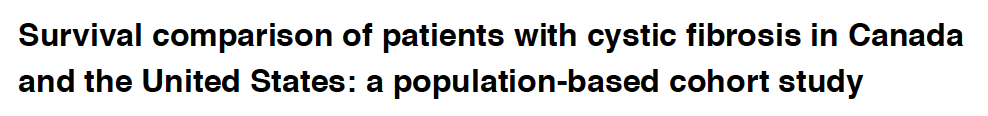 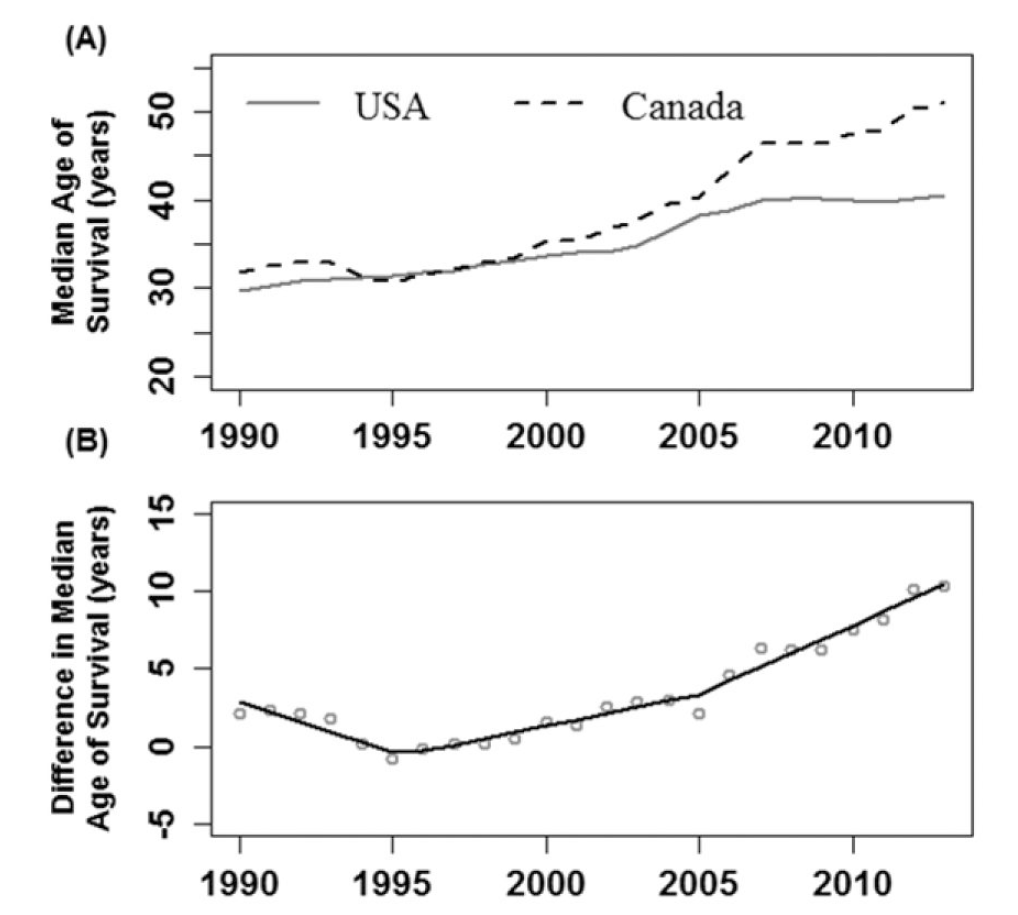 High Fat 
Diet
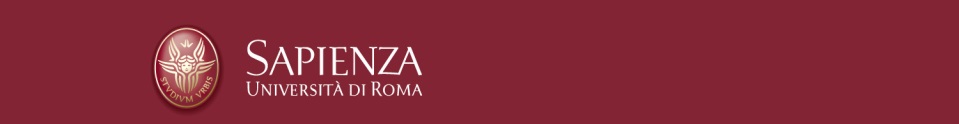 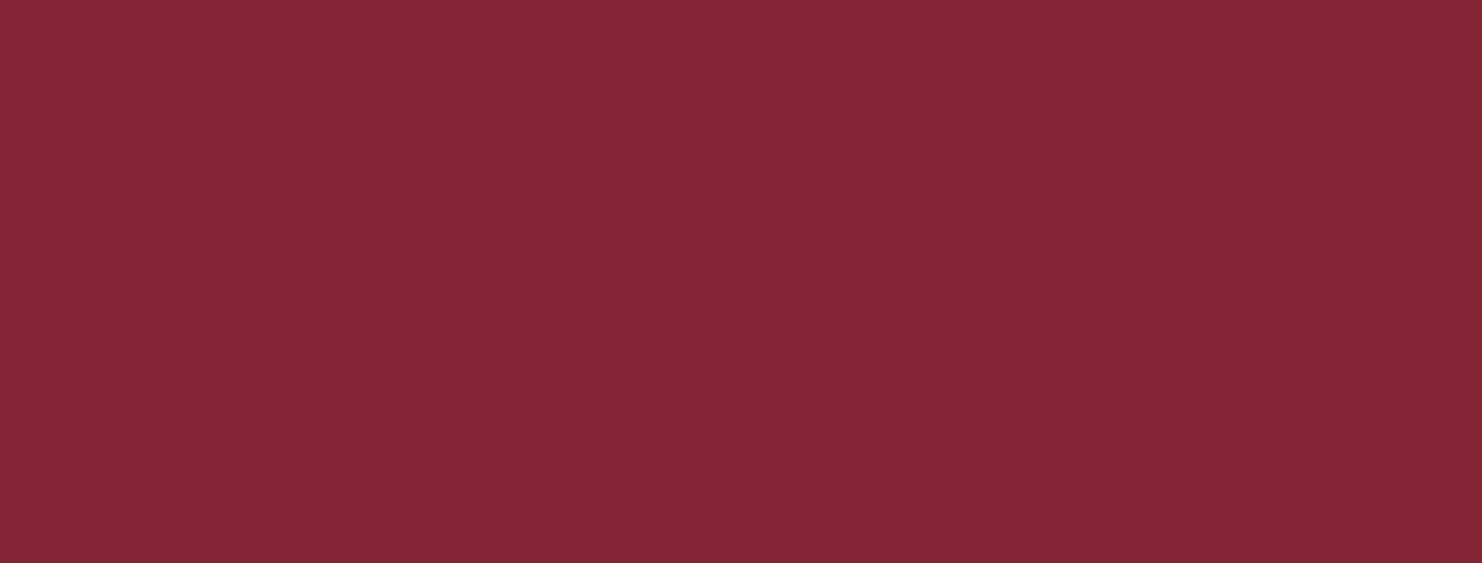 Stephenson AL  Ann Int Med 2018
Lung function and BMI in Cystic Fibrosis
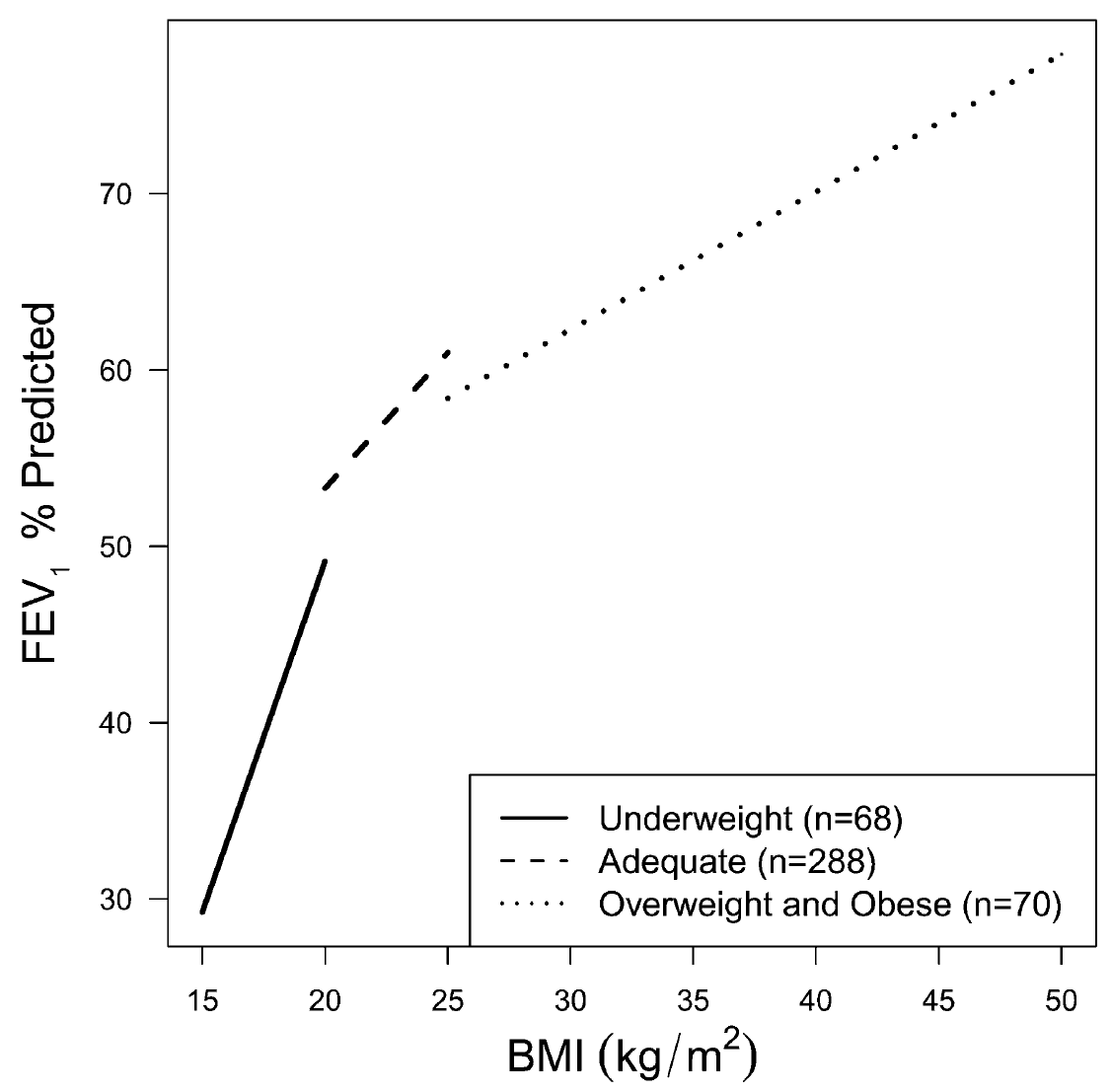 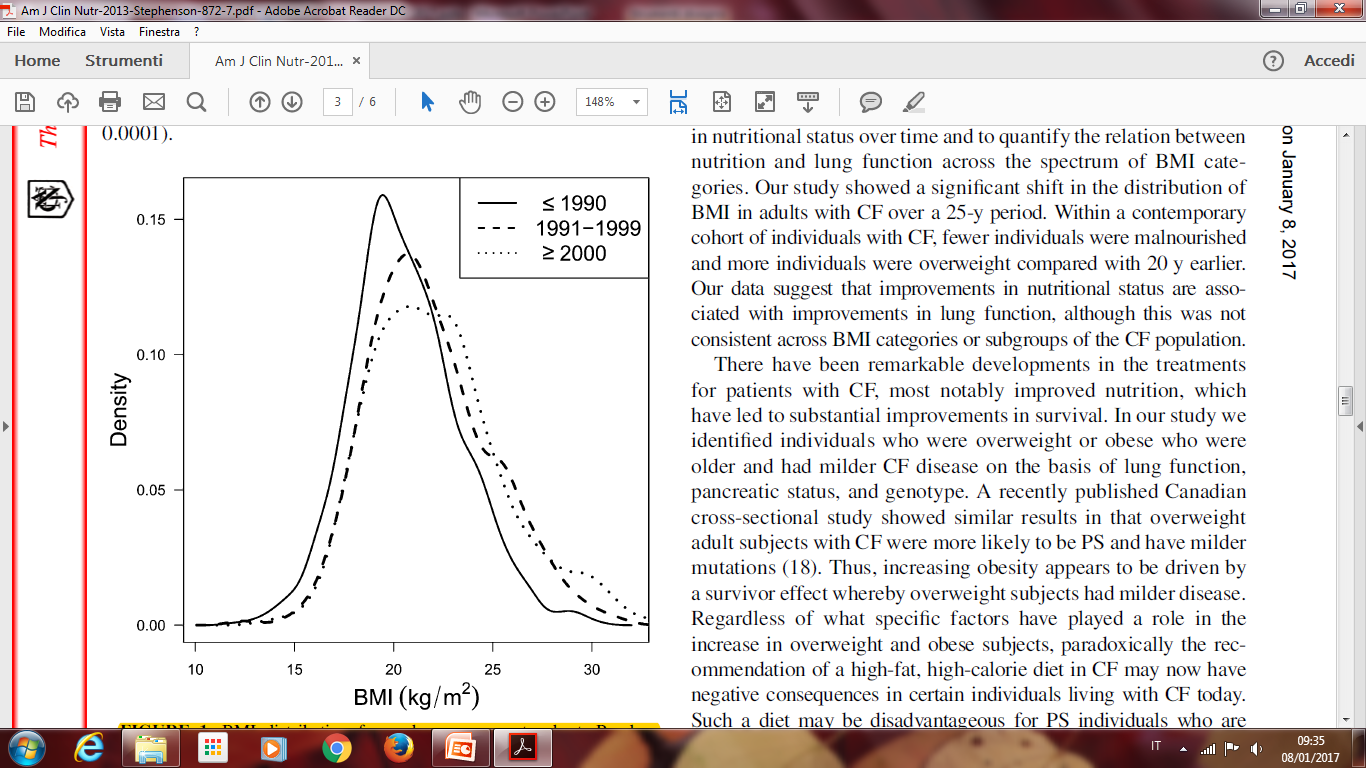 n = 909 pz
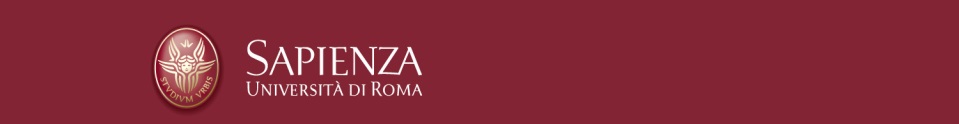 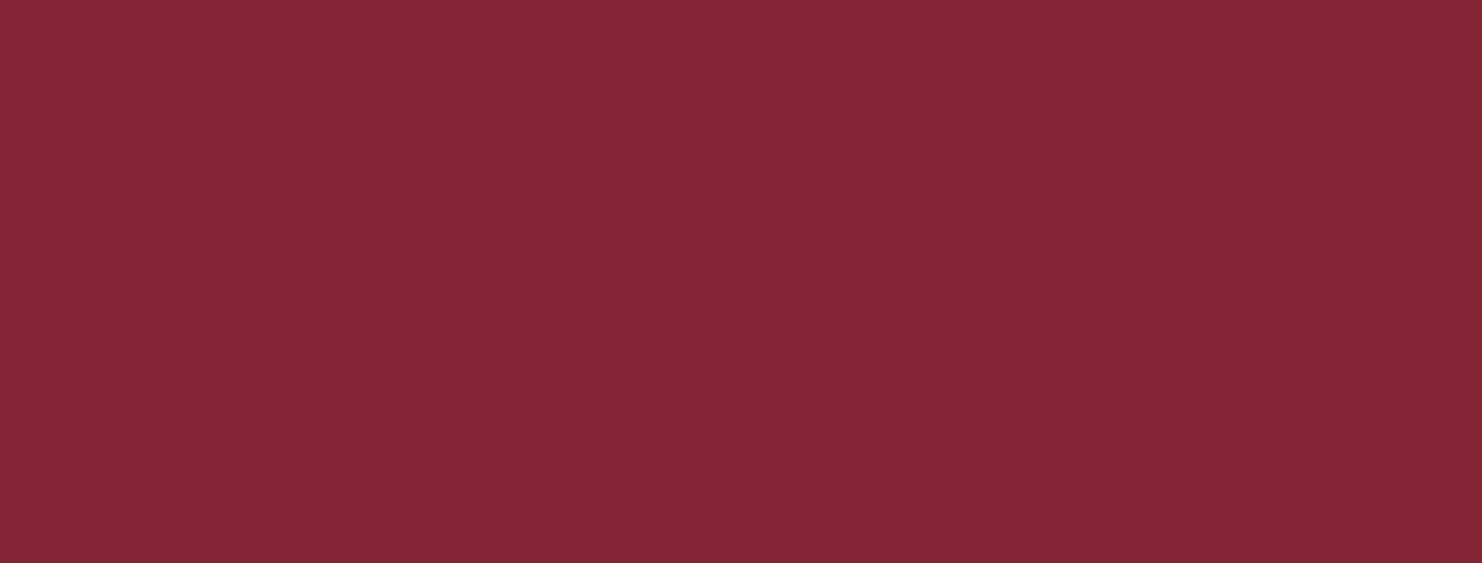 Stephenson AL et al. Am J Clin Nutr, 2013
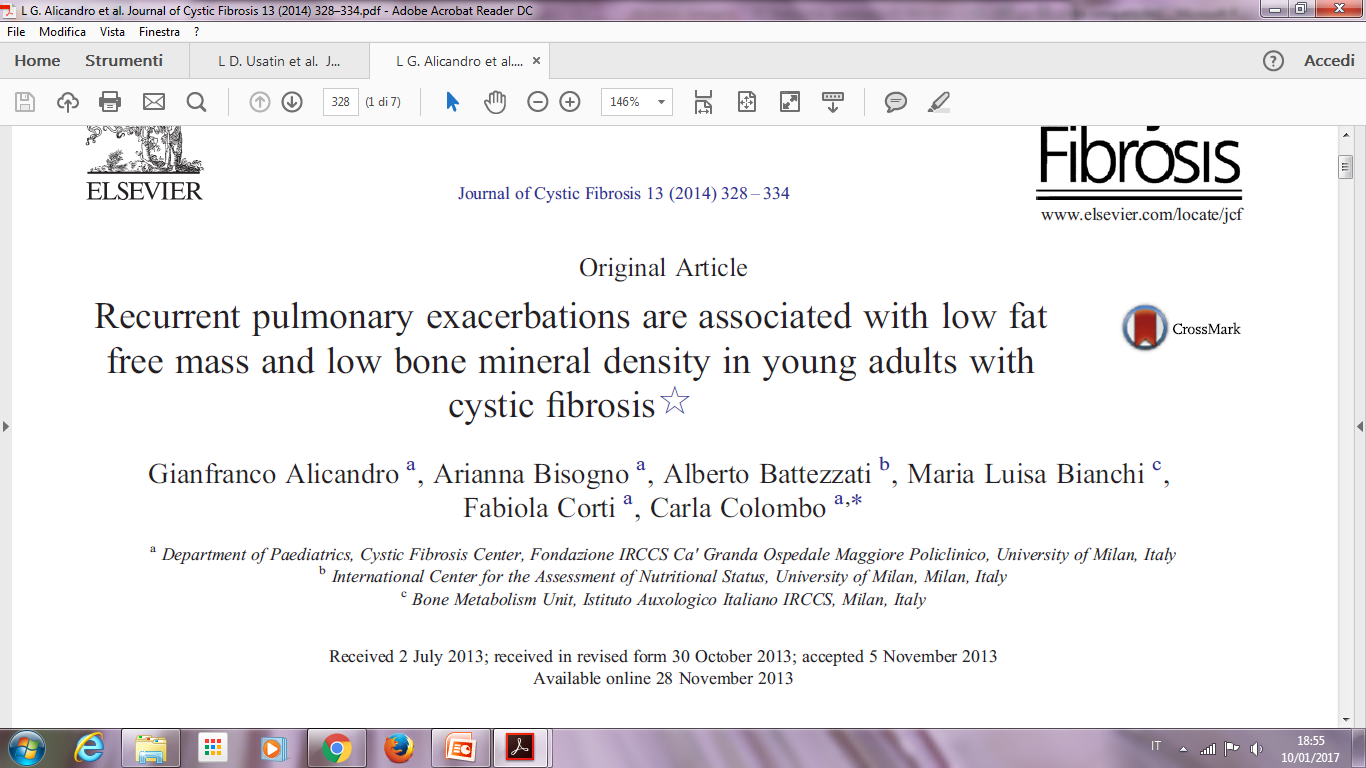 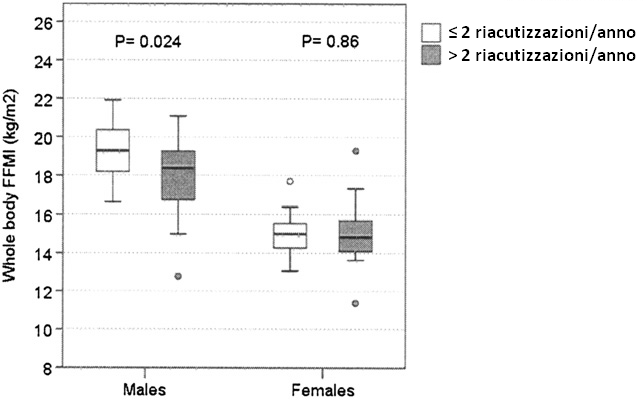 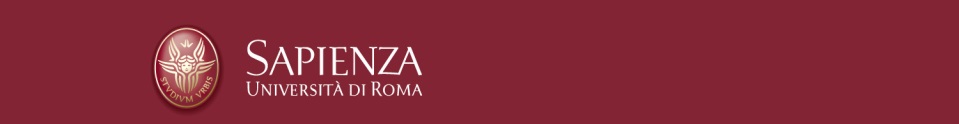 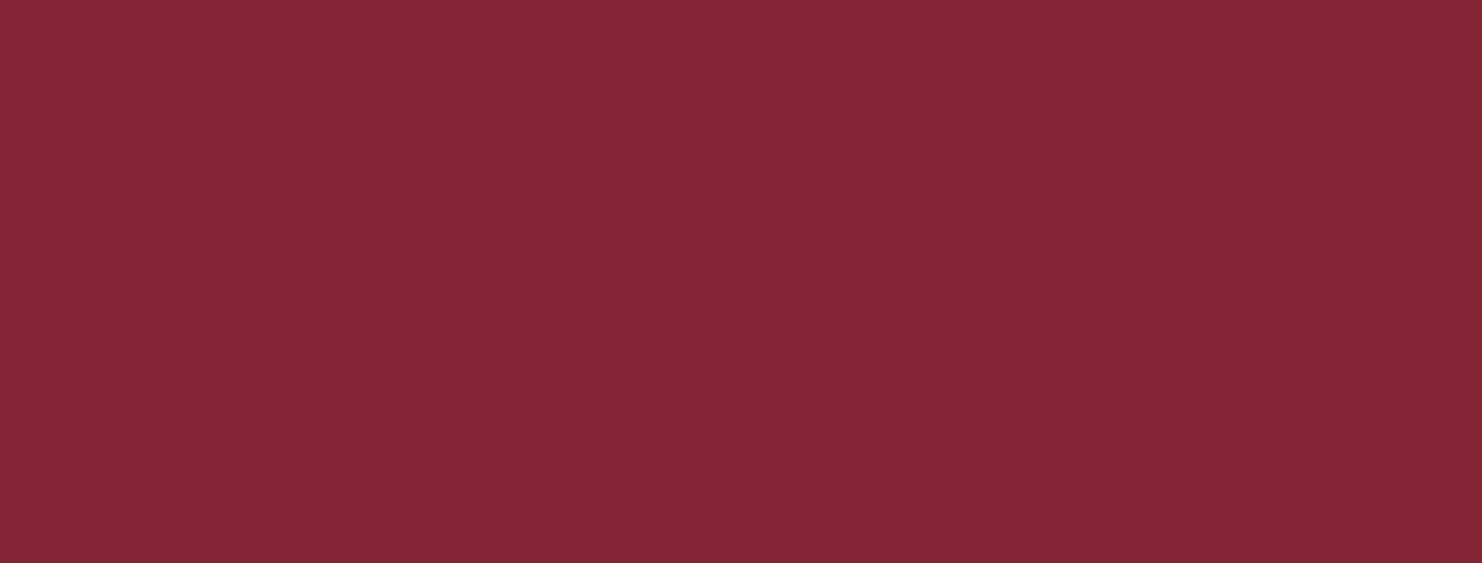 Alicandro G et al. J Cyst Fibros, 2014
‘‘Exercise is the REAL POLYPILL’’
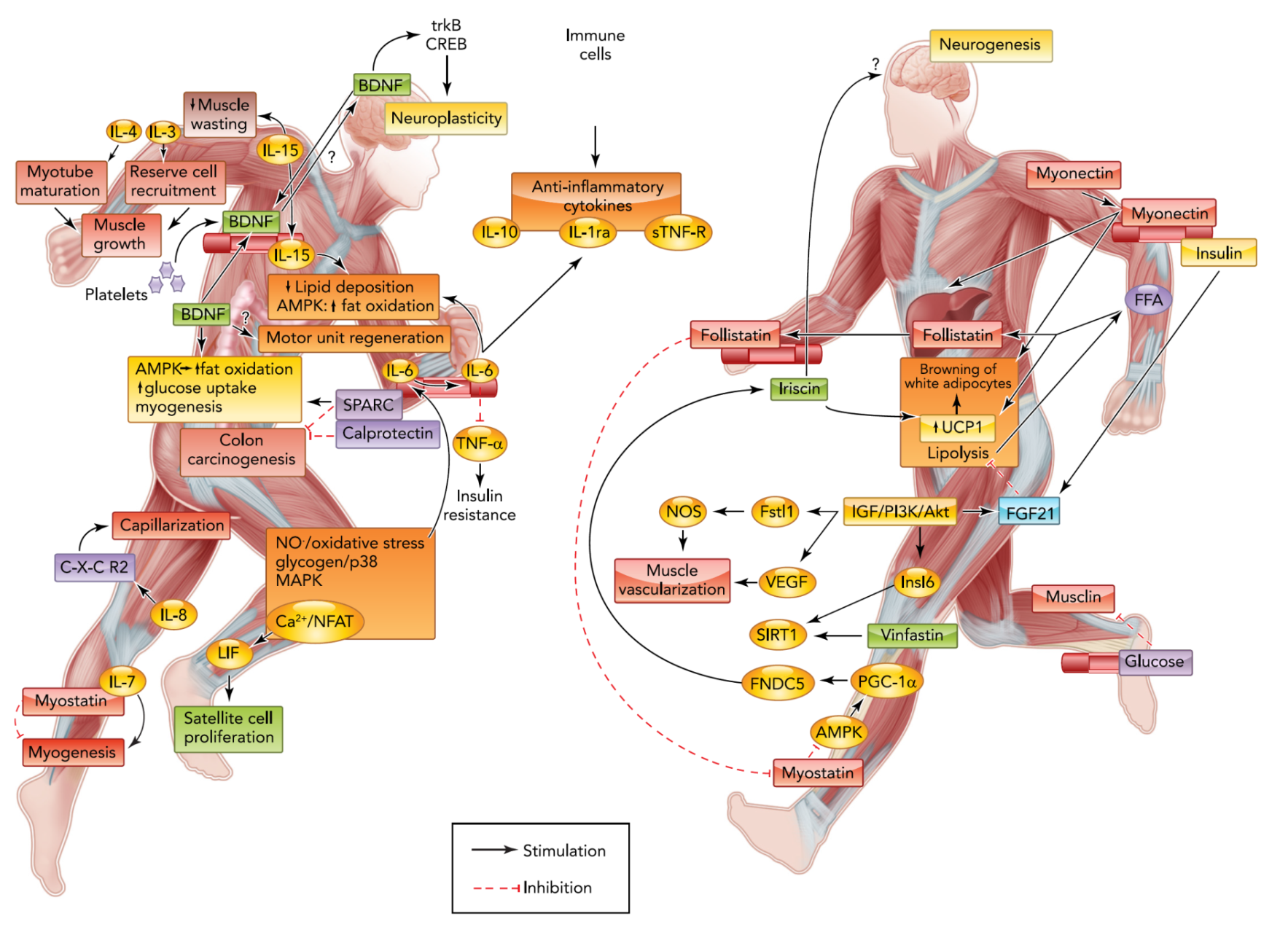 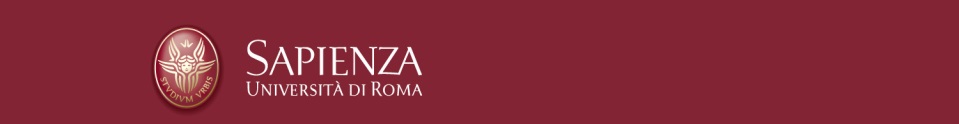 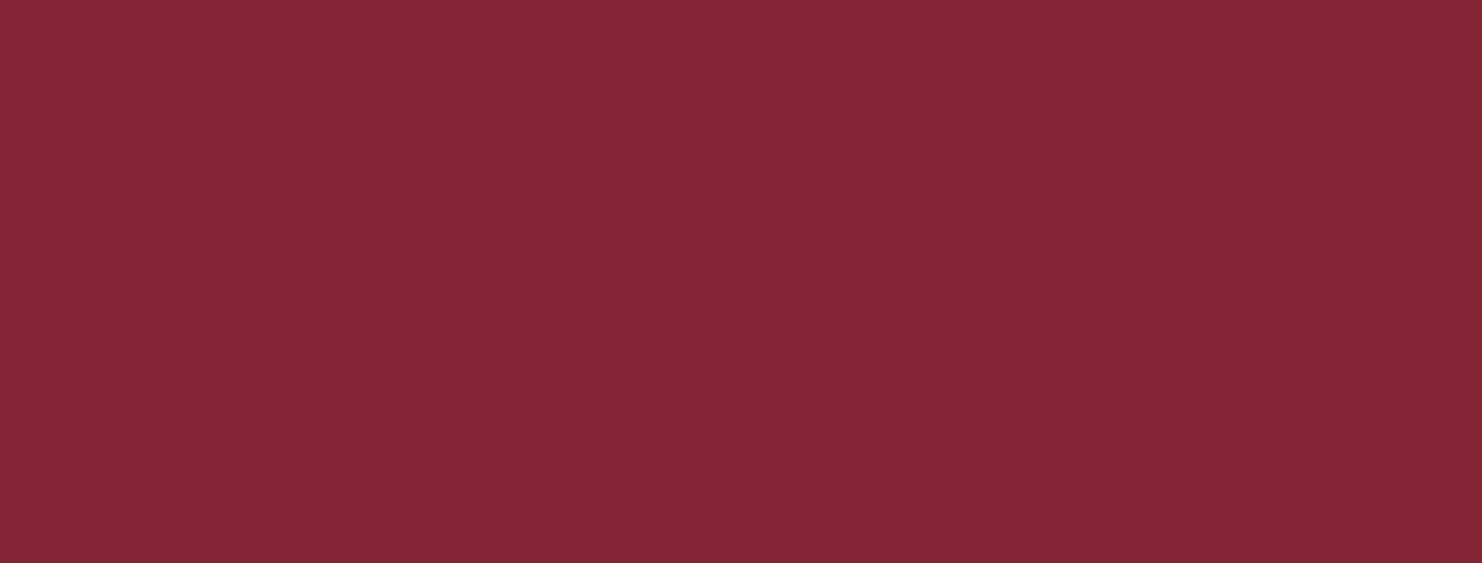 Fiuza-Luces C, et al. Physiology, 2013
FC: Patogenesi e Fisiopatologia - 24/11/2016
Exercise tolerance and survival
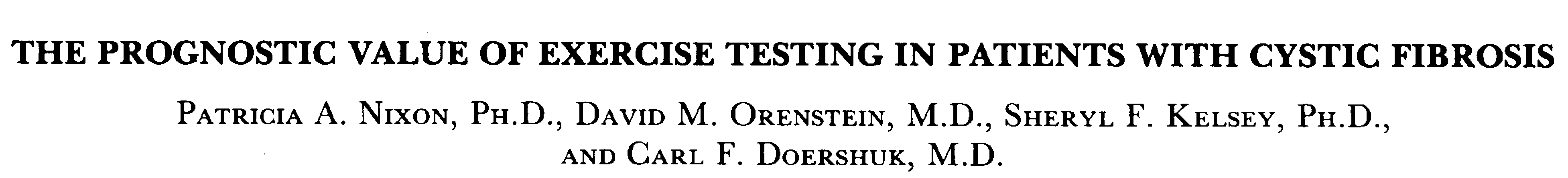 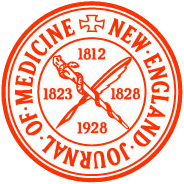 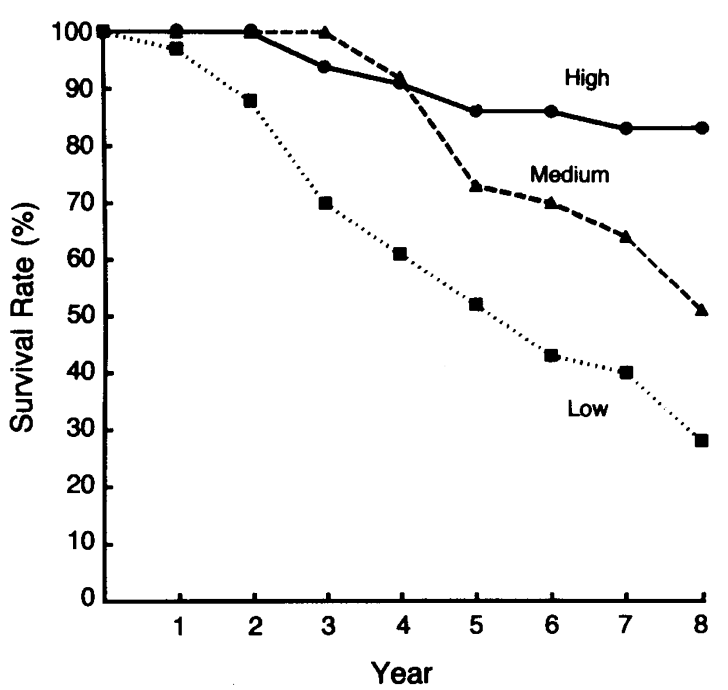 High: V'O2 peak ≥ 82% pred.

Medium: V'O2 peak 59 – 81% pred. 

Low: V'O2 peak < 58% pred.
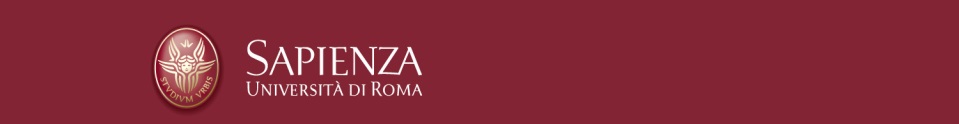 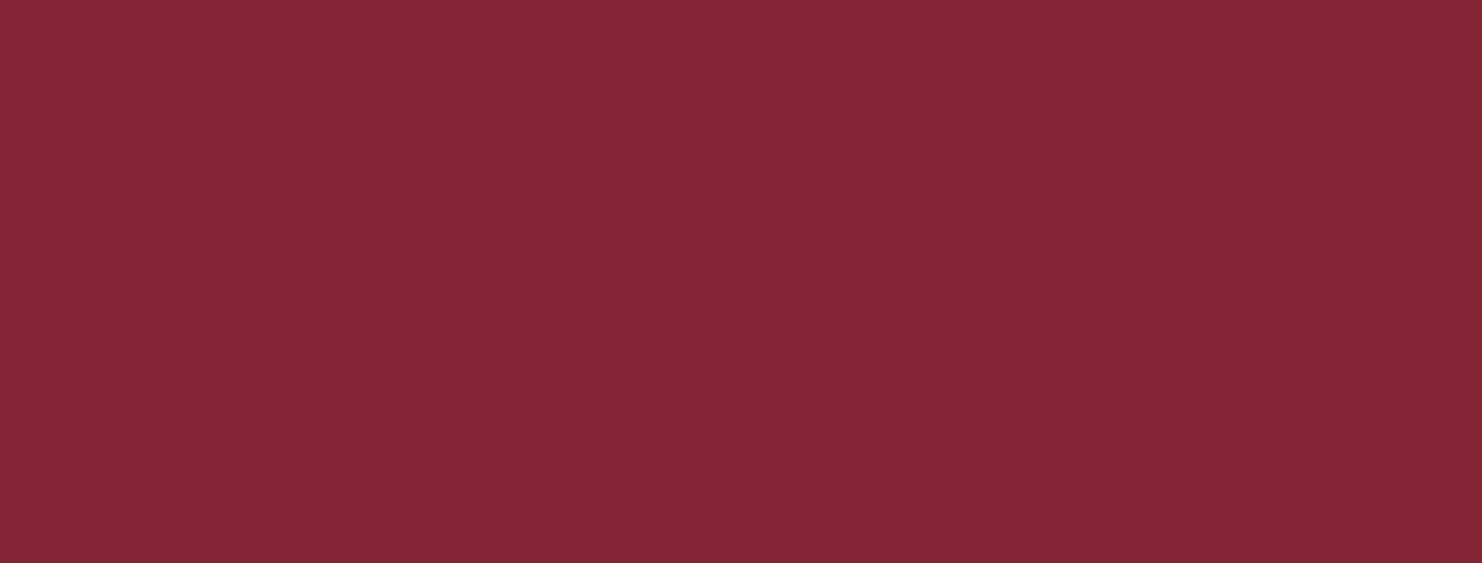 Nixon PA et al. N Engl J Med, 1992
Esercizio
Exercise and airway surface liquid
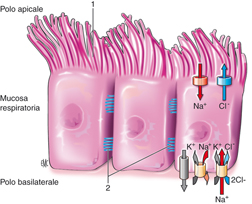 Disidratazione della superficie delle vie aeree
Aumento ventilazione
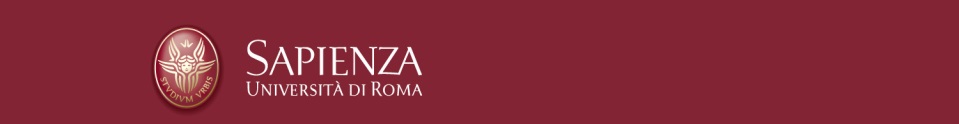 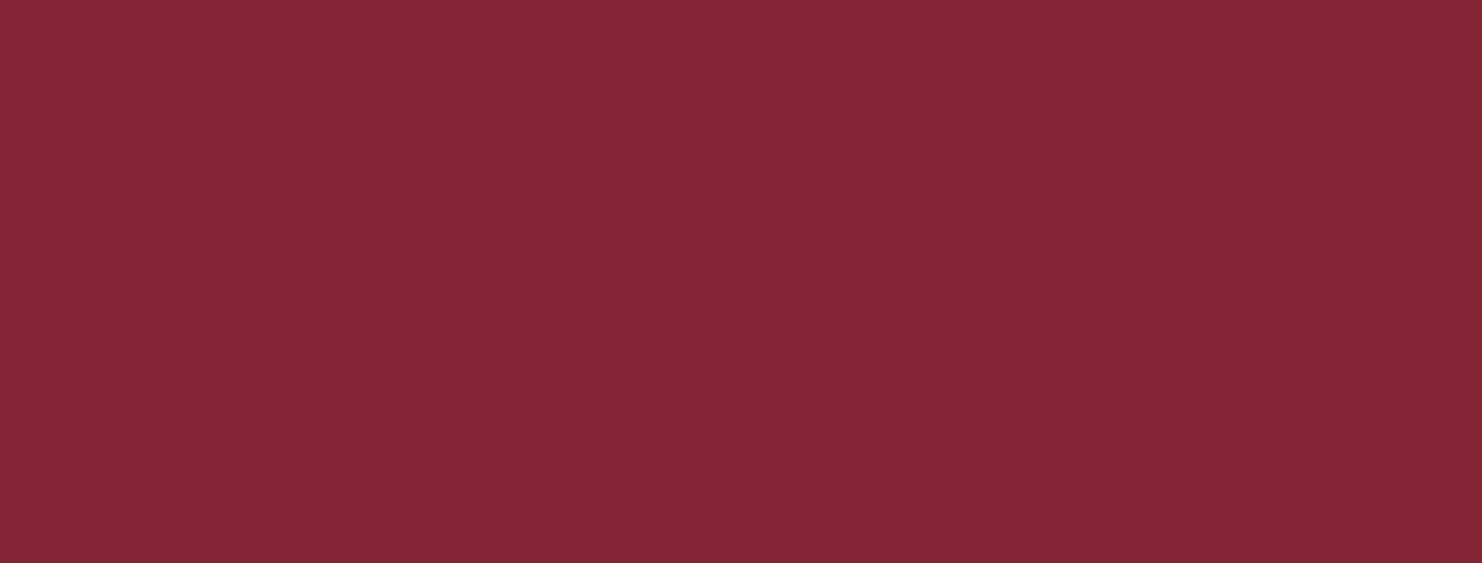 Schmitt L et al. Eur Respir  J 2011
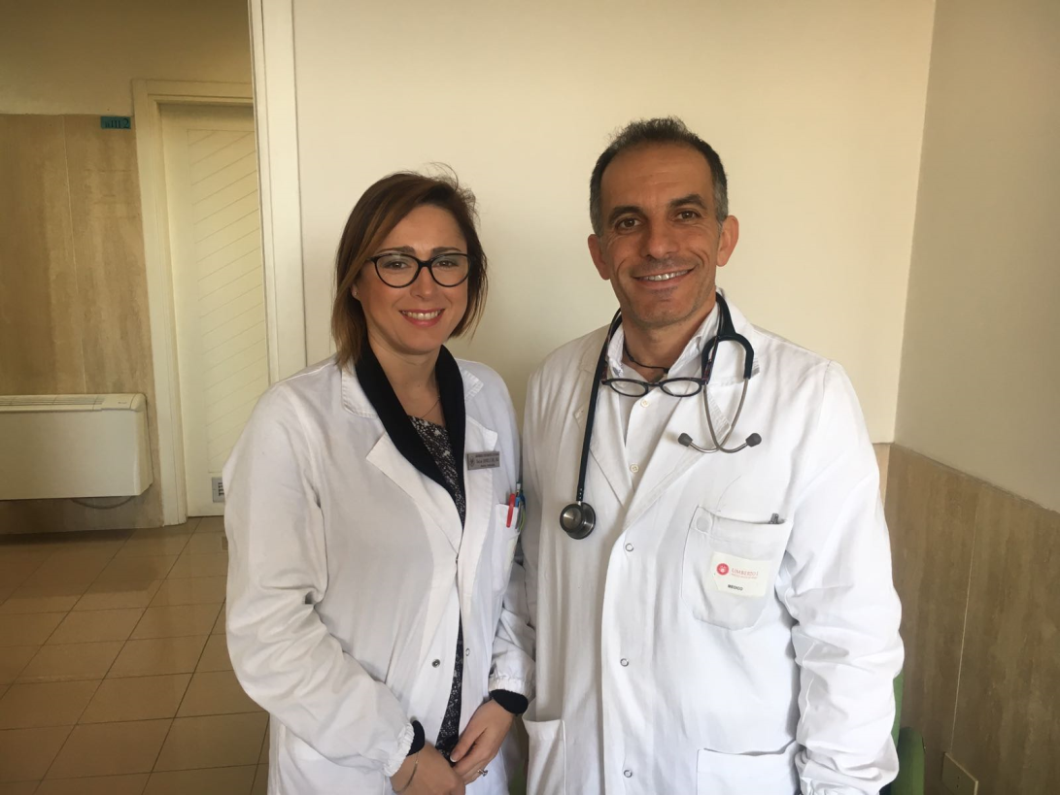 Physical activity and V'O2 peak
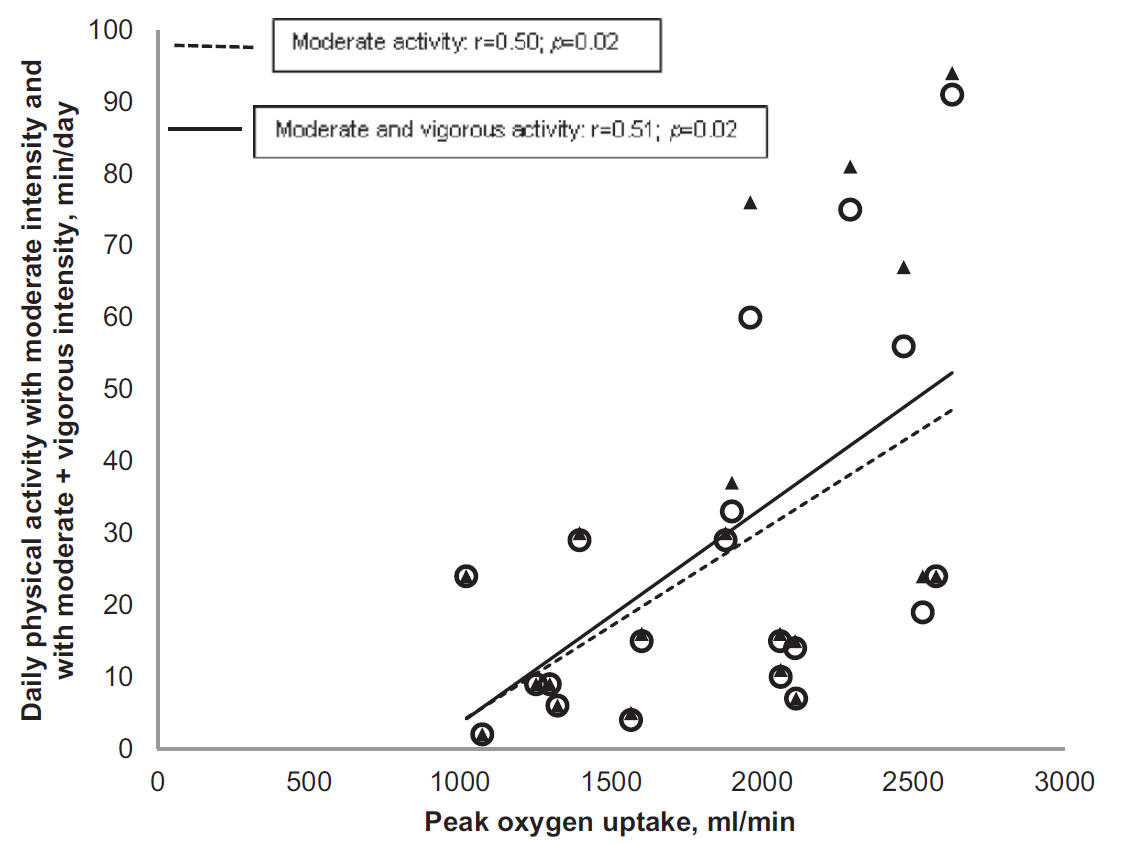 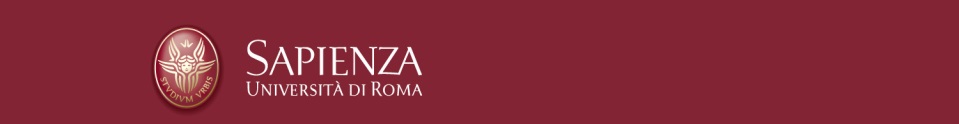 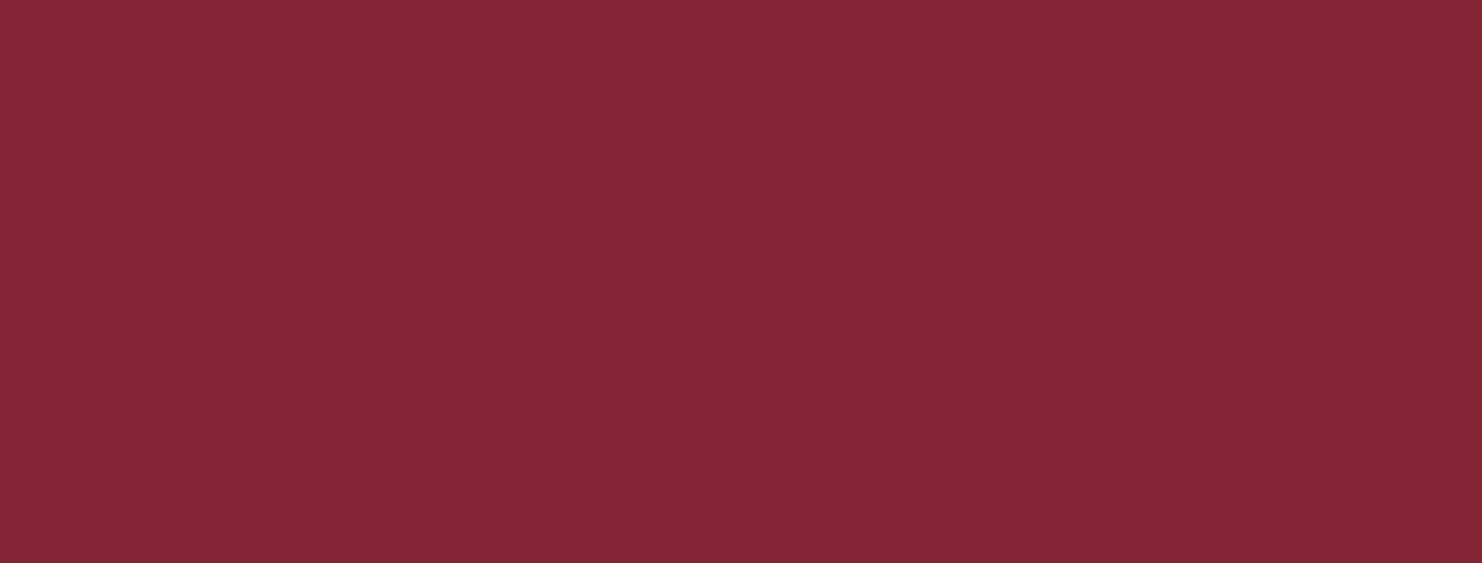 Savi D et al. Respir Med, 2013
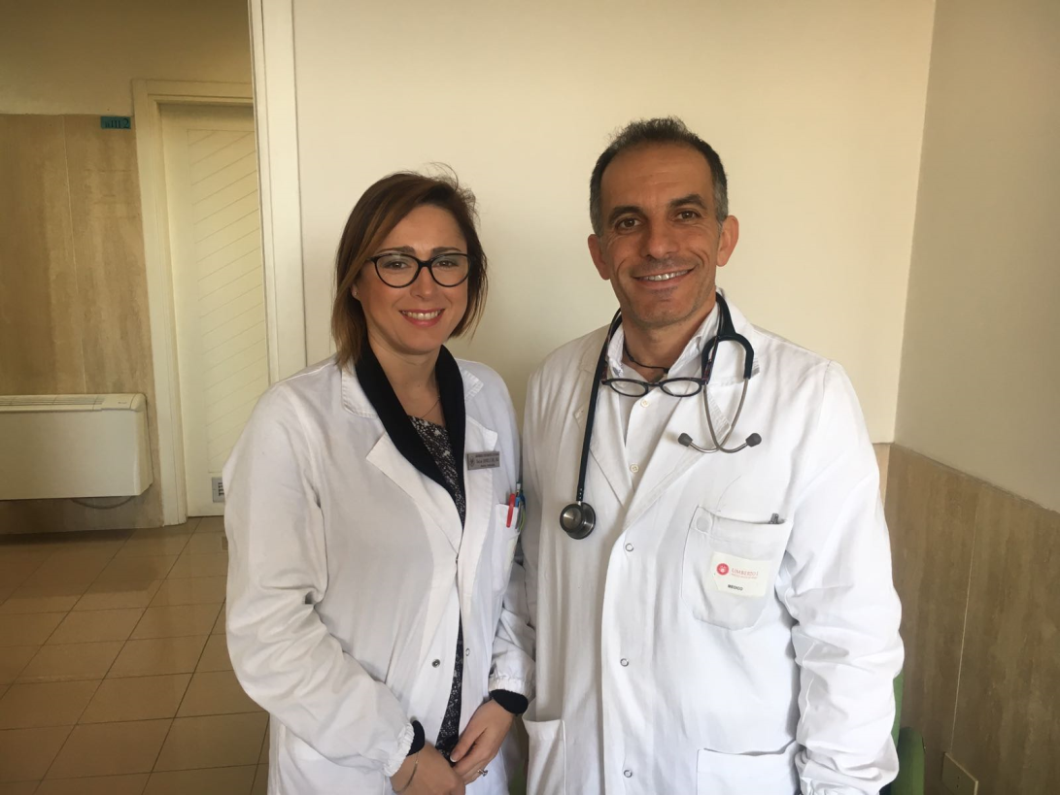 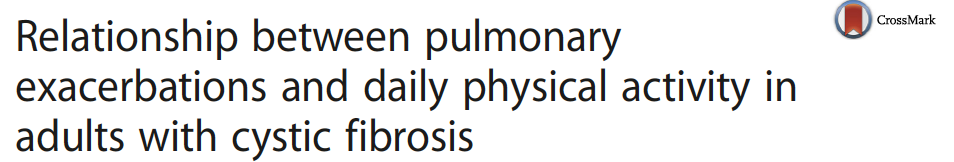 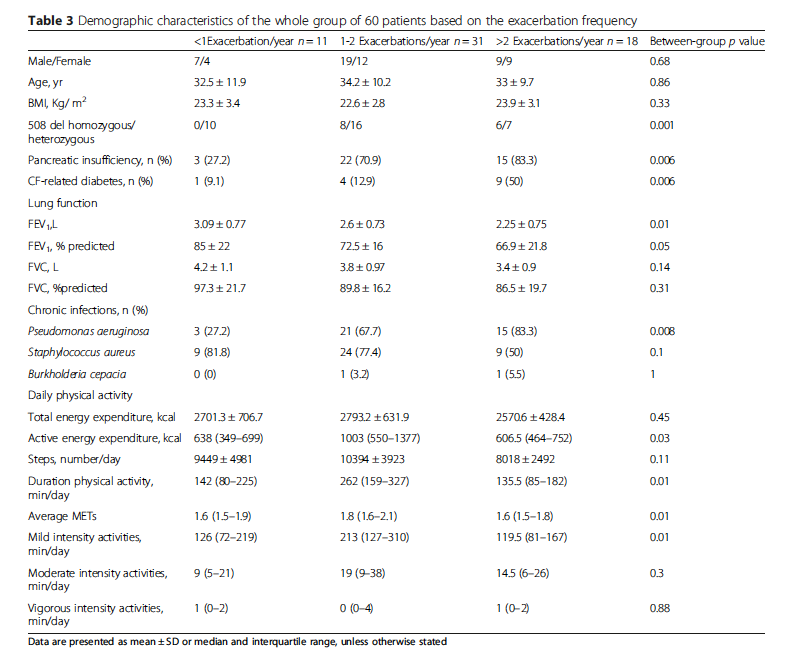 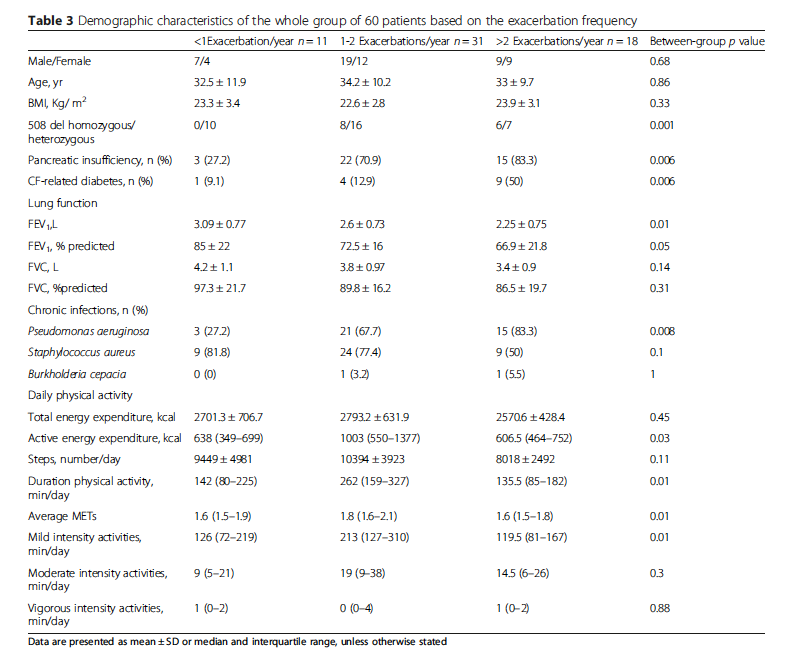 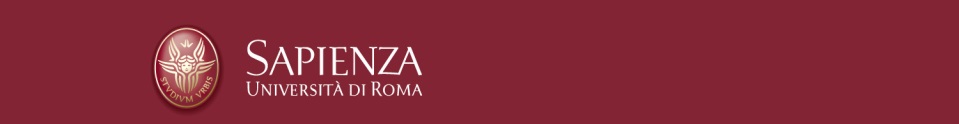 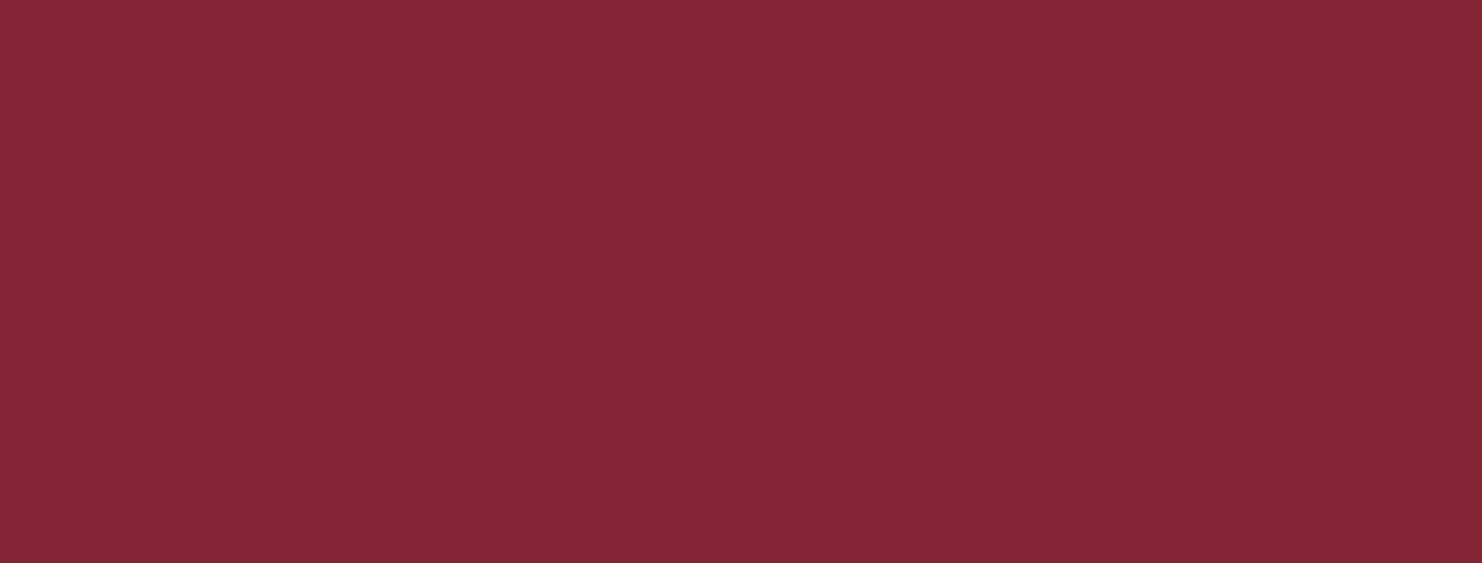 Savi D et al.BMJ 2015
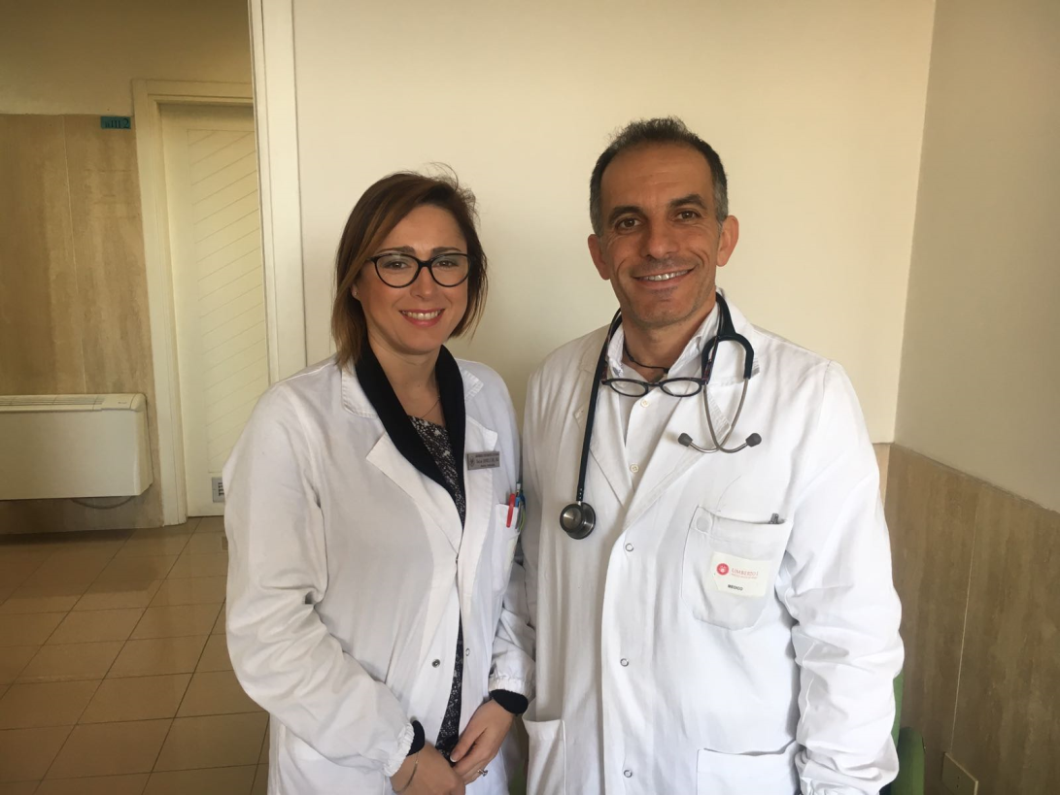 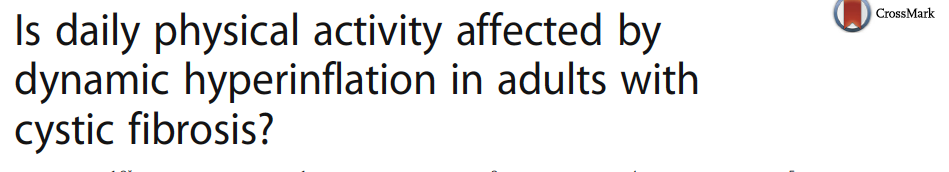 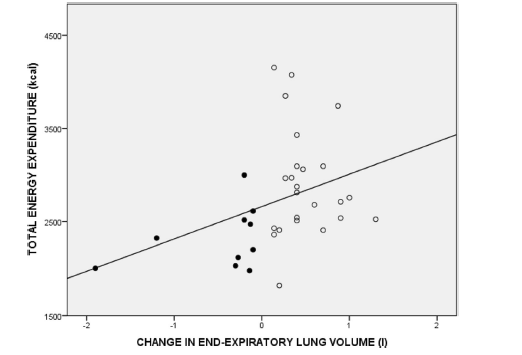 n=34
r = 0.59
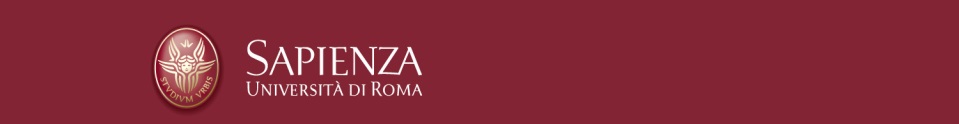 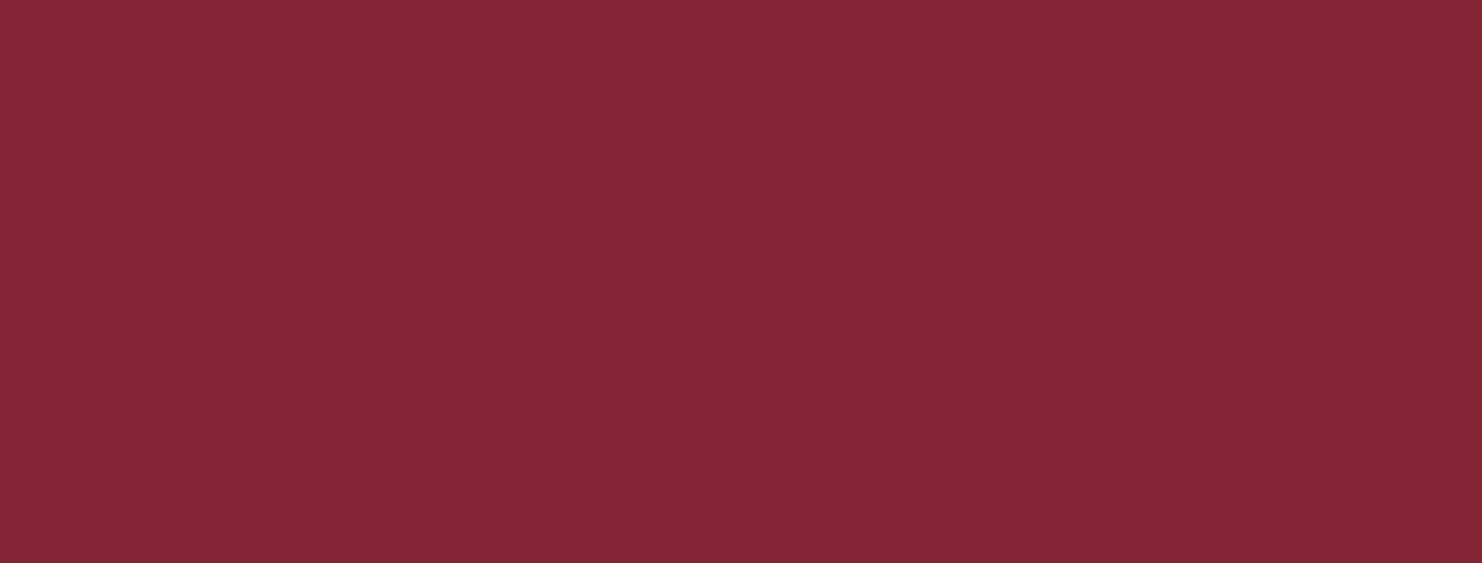 Savi D et al.BMJ 2018
Respiratory Microorganisms
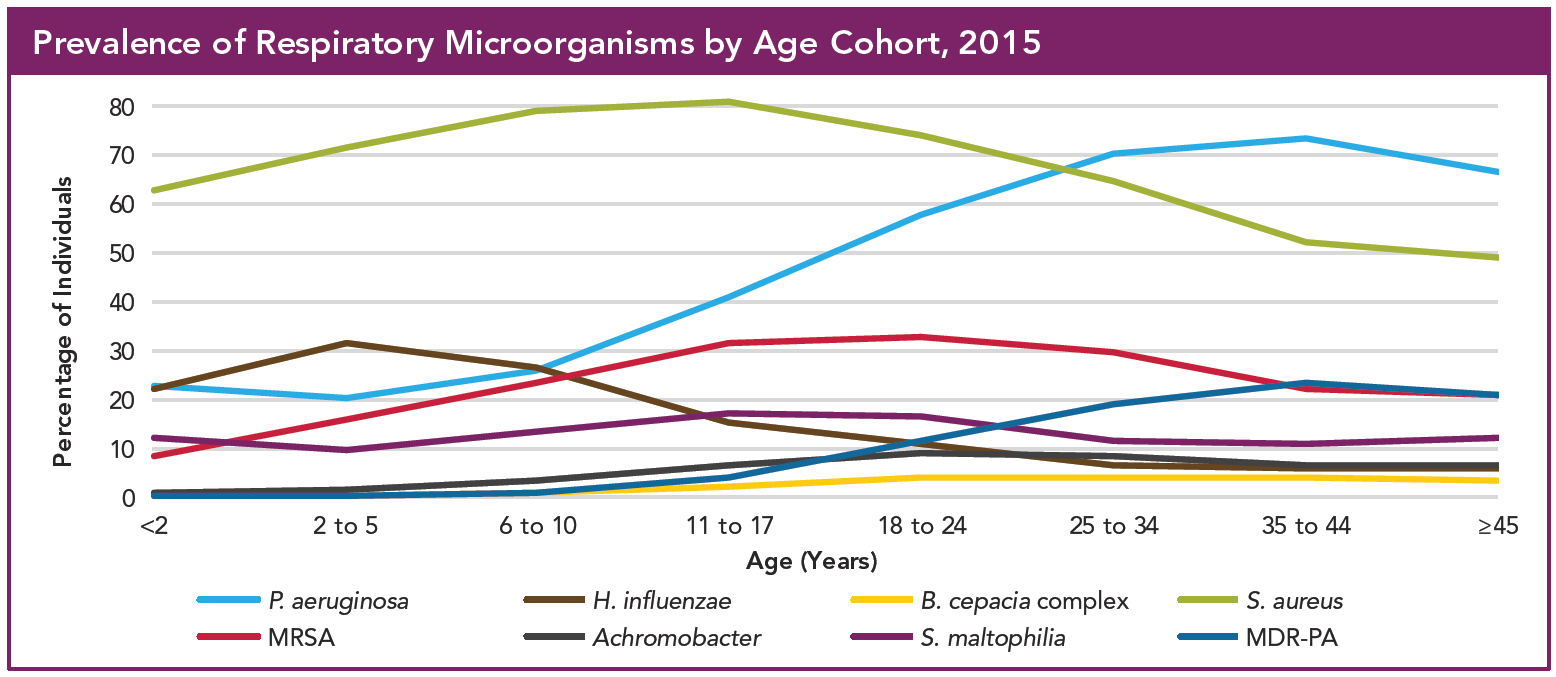 Cystic Fibrosis Foundation Patient Registry
Annual Data Report 2015
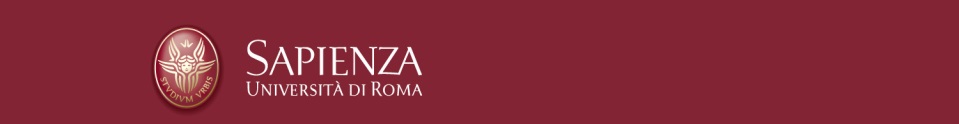 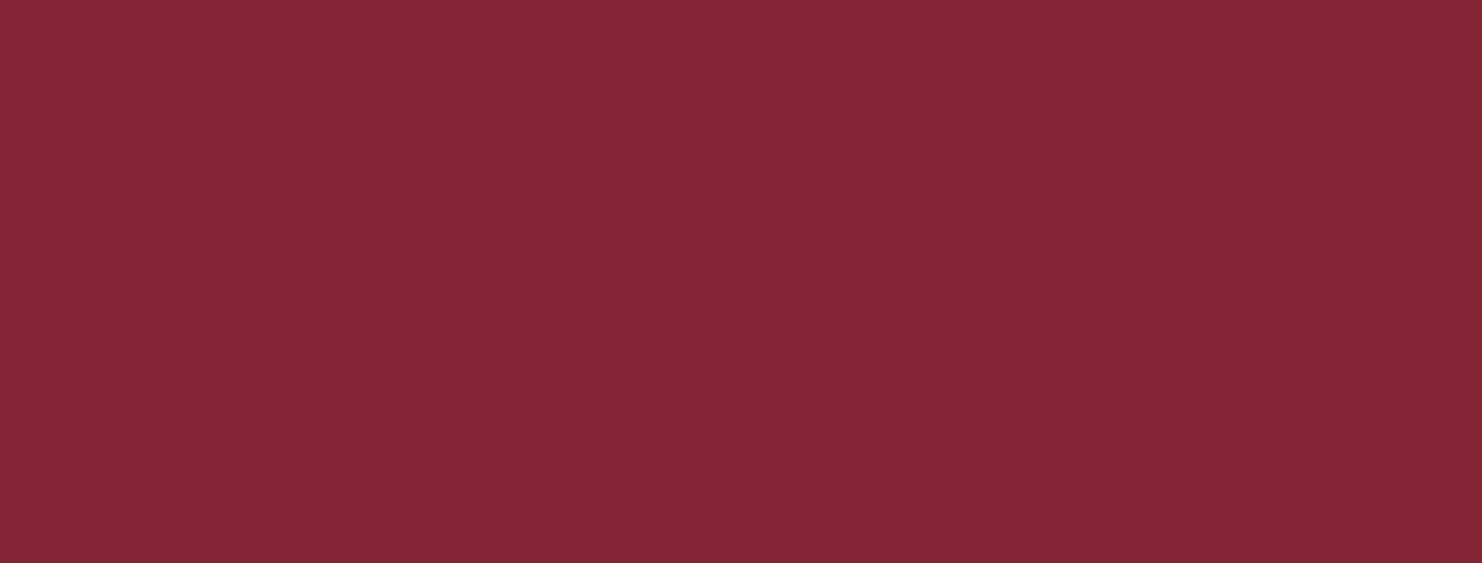 FC: Patogenesi e Fisiopatologia - 24/11/2016
Pseudomonas aeruginosa e biofilm
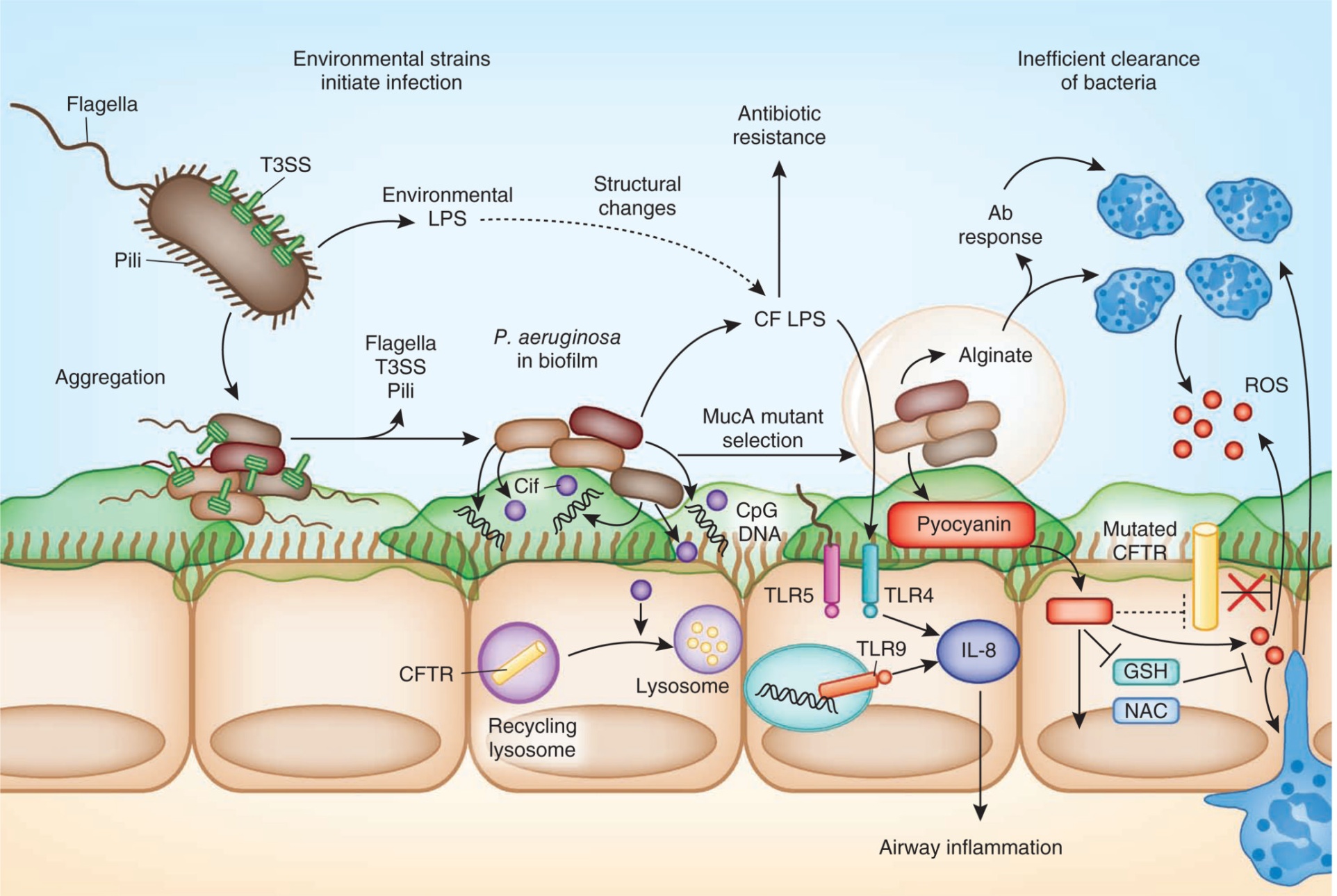 1
3
2
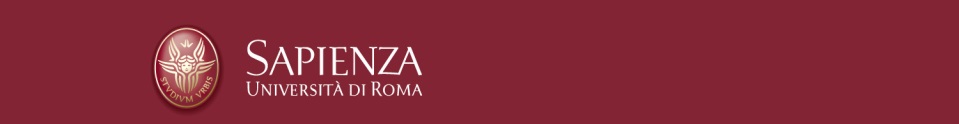 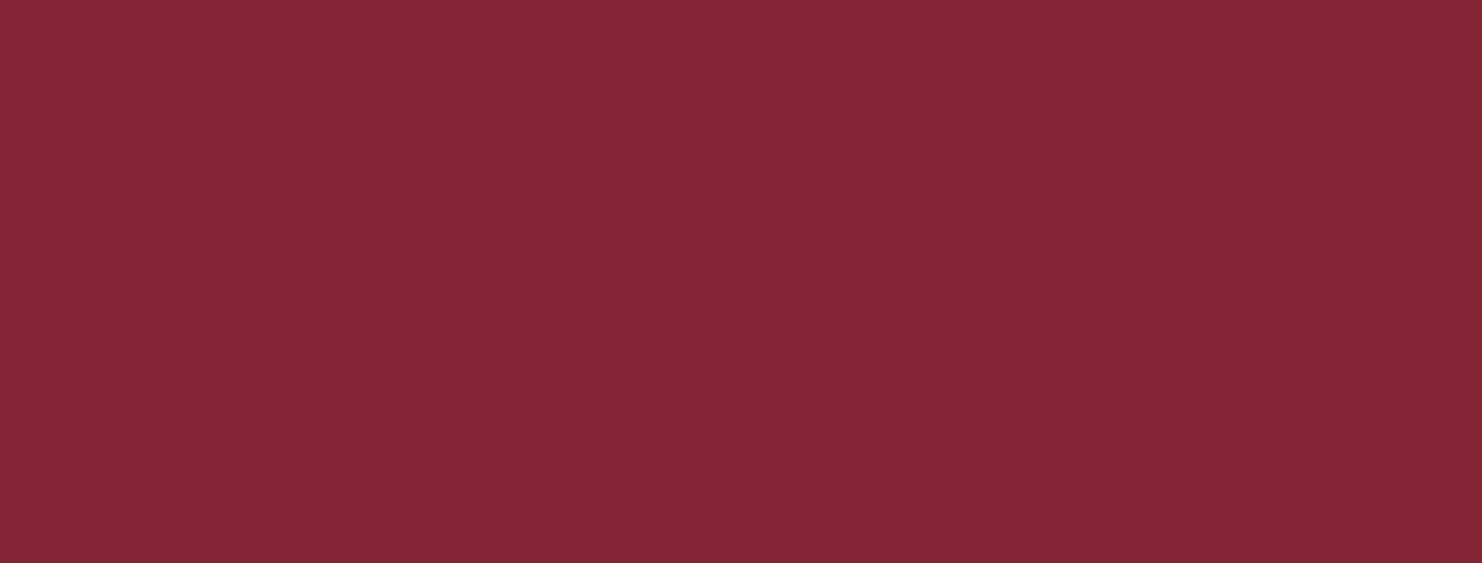 Cohen TS, Prince A. Nat Med, 2012
FC: Patogenesi e Fisiopatologia - 24/11/2016
Pseudomonas aeruginosa
80% degli adulti con FC

Prima causa di aumento di morbidità e mortalità

Infezione cronica si associa ad una peggiore funzionalità polmonare e nutrizione, maggiore prevalenza di riacutizzazioni polmonari e ad una più alta mortalità 

Il trattamento va iniziato entro le 4 settimane dal riscontro !!!!
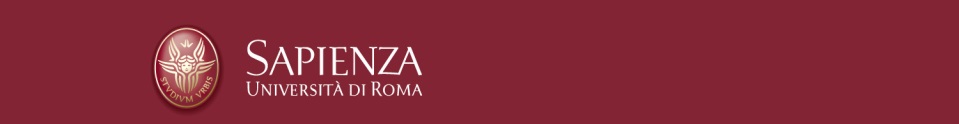 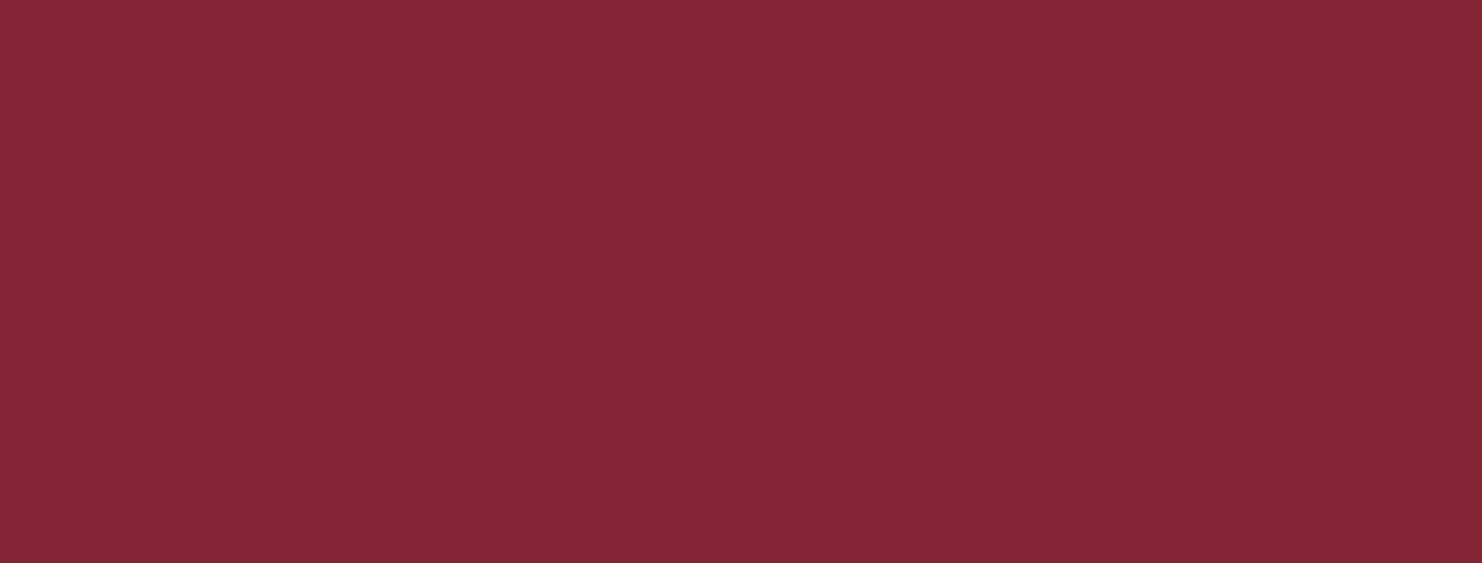 J.F. Chmiel. Ann Am Thorac Soc. 2014
FC: Complicanze polmonari- 21/12/2016
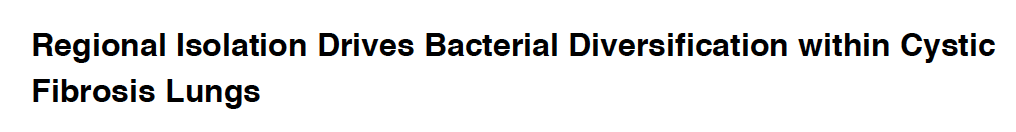 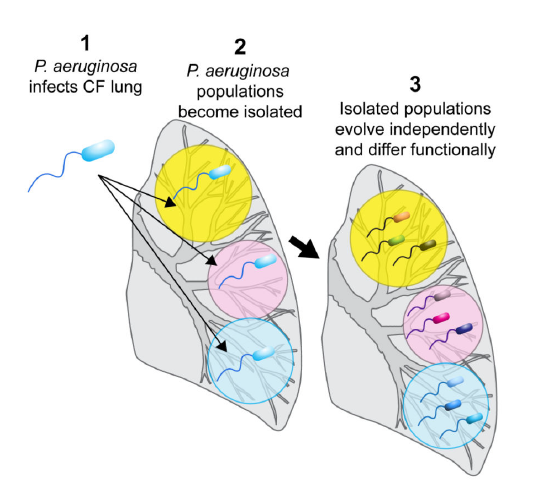 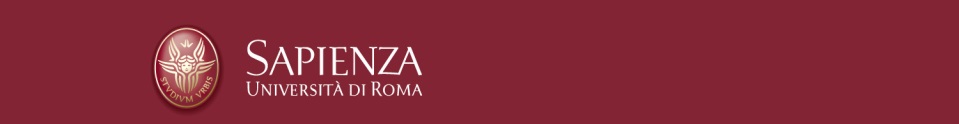 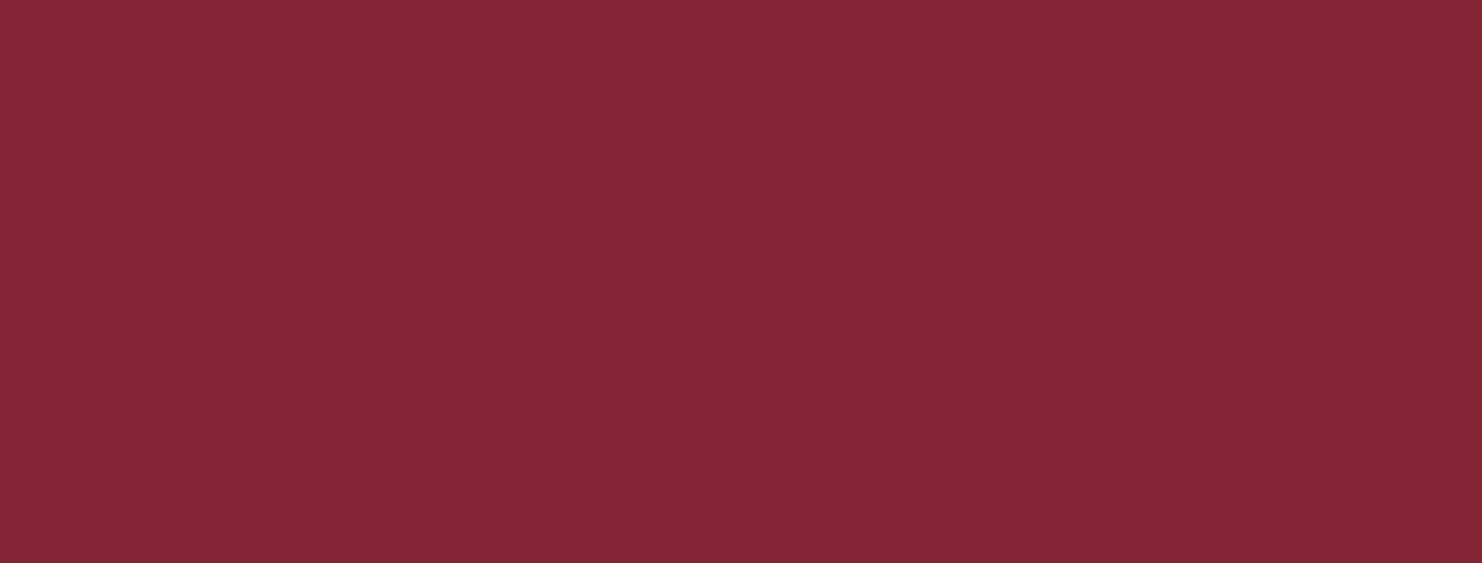 J.F. Chmiel. Ann Am Thorac Soc. 2014
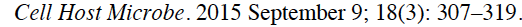 FC: Complicanze polmonari- 21/12/2016
P. aeruginosa – terapia
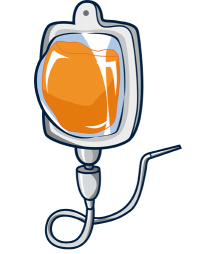 Terapia endovenosa 
due antibiotici con attività verso lo P.aeruginosa (β-lattamici, fluorochinolonici, aminoglicosidi, colistina)

Terapia inalatoria
Tobramicina
Colistina 
Aztreonam
Levofloxacina
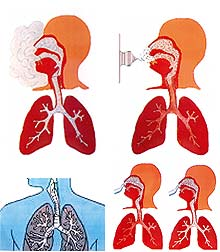 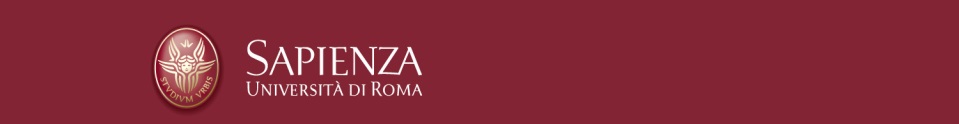 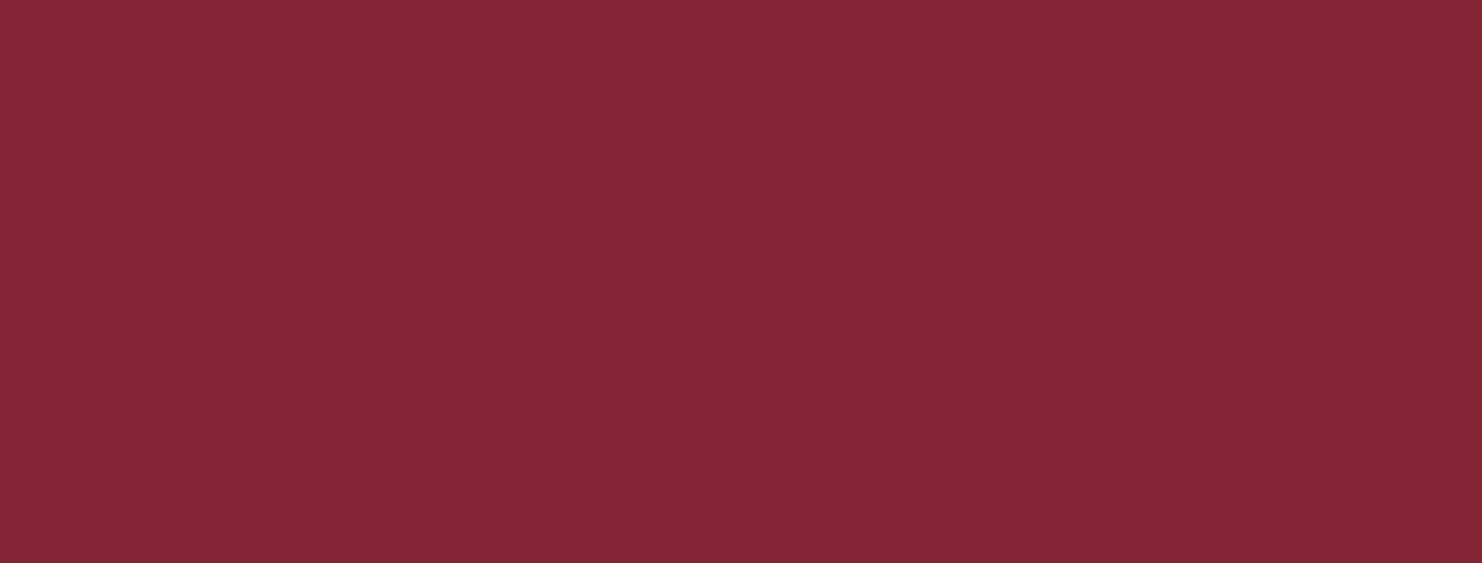 J.F. Chmiel. Ann Am Thorac Soc. 2014
FC: Complicanze polmonari- 21/12/2016
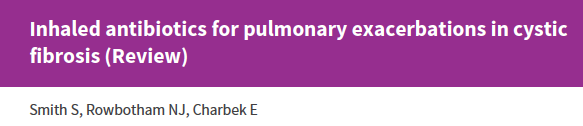 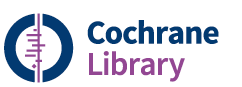 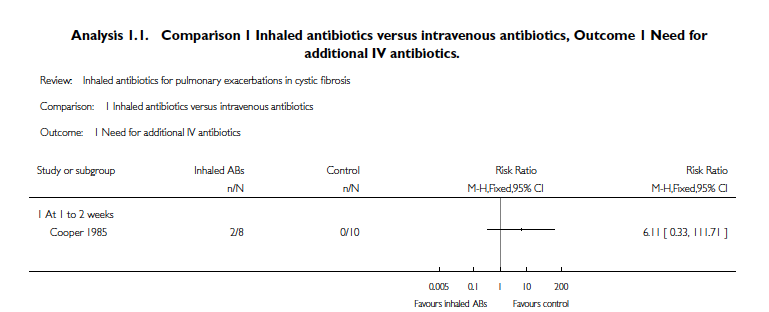 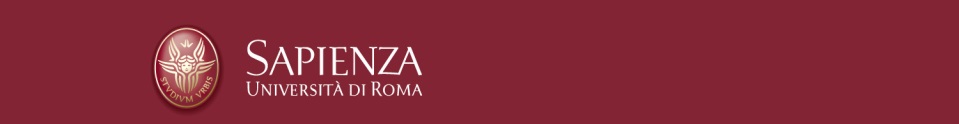 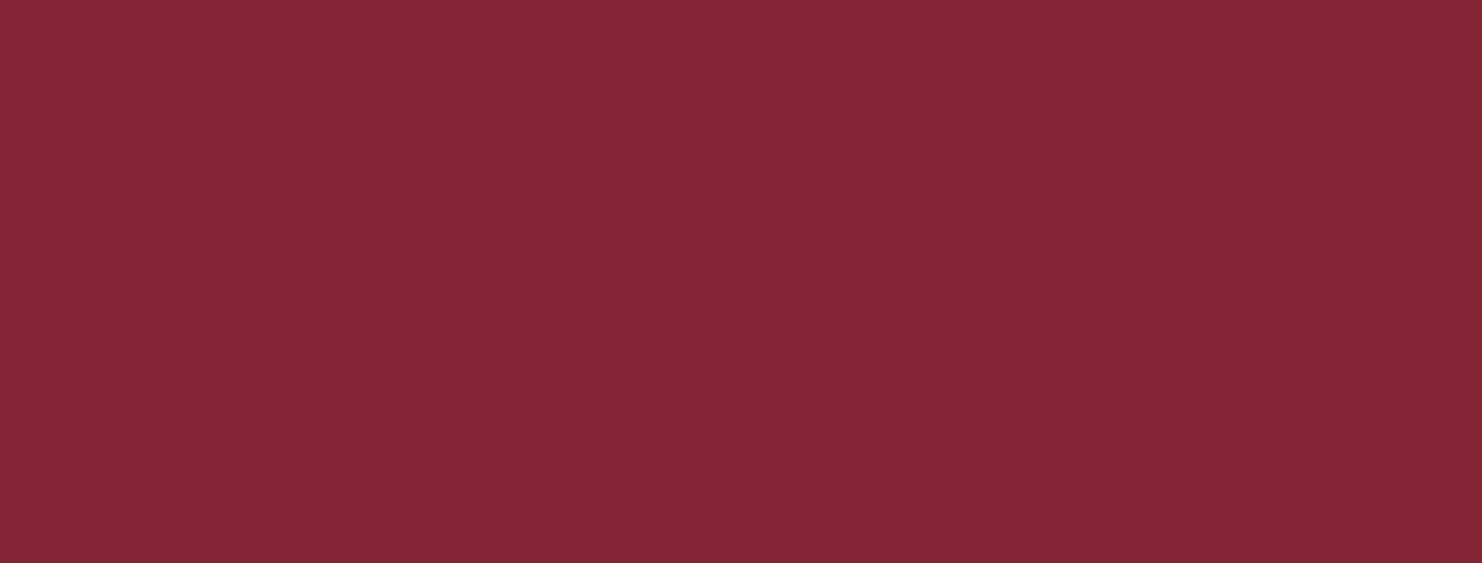 J.F. Chmiel. Ann Am Thorac Soc. 2014
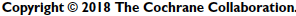 FC: Complicanze polmonari- 21/12/2016
Micobatteri Non Tubercolari (MNT)
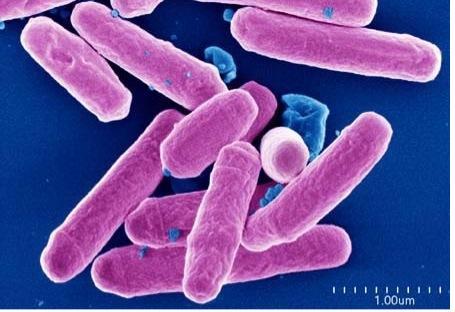 Ubiquitari
  M. avium complex e M. abscessus
    

Isolamento più frequente rispetto al passato
Prevalenza attuale 12% (0-28%)
dal 10% nei bambini al 30% >40aa

Differenziare tra colonizzazione e patologia
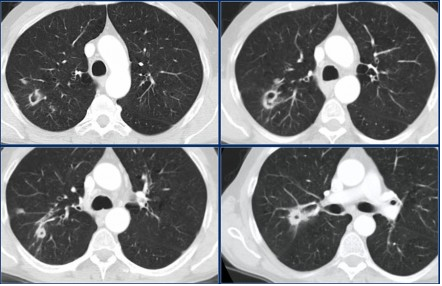 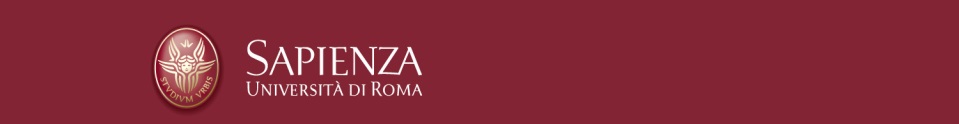 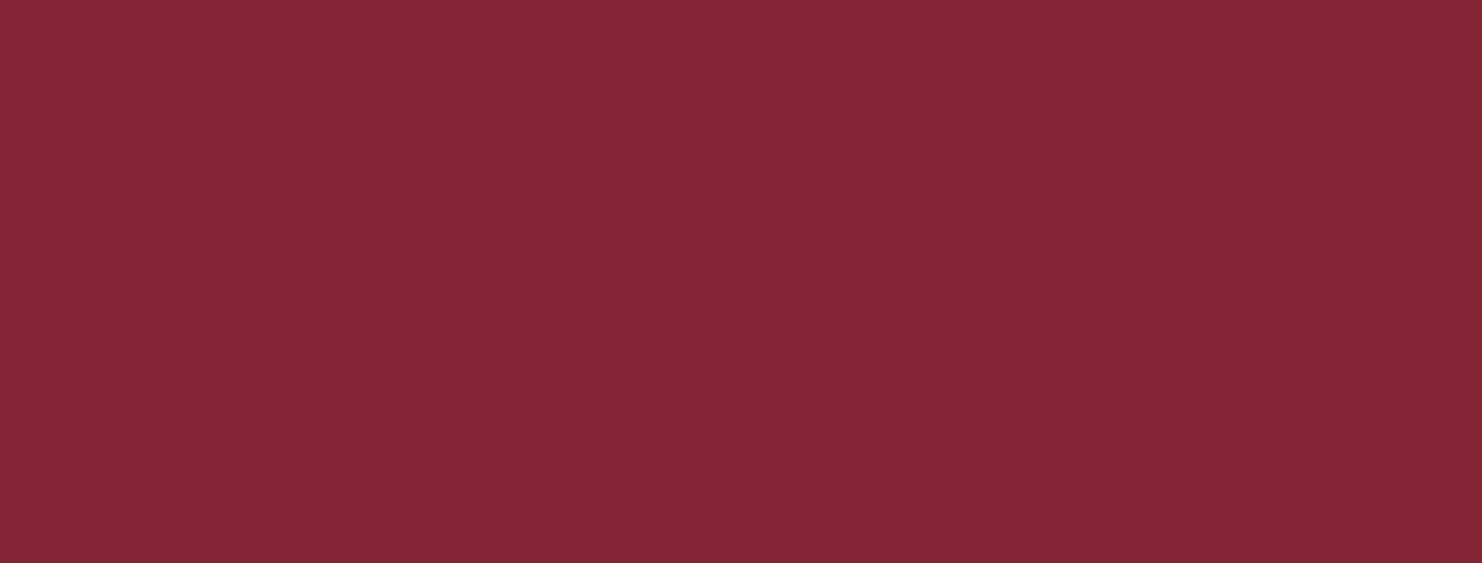 Floto RA, et al. Thorax 2016
FC: Complicanze polmonari- 21/12/2016
Ansia e Depressione
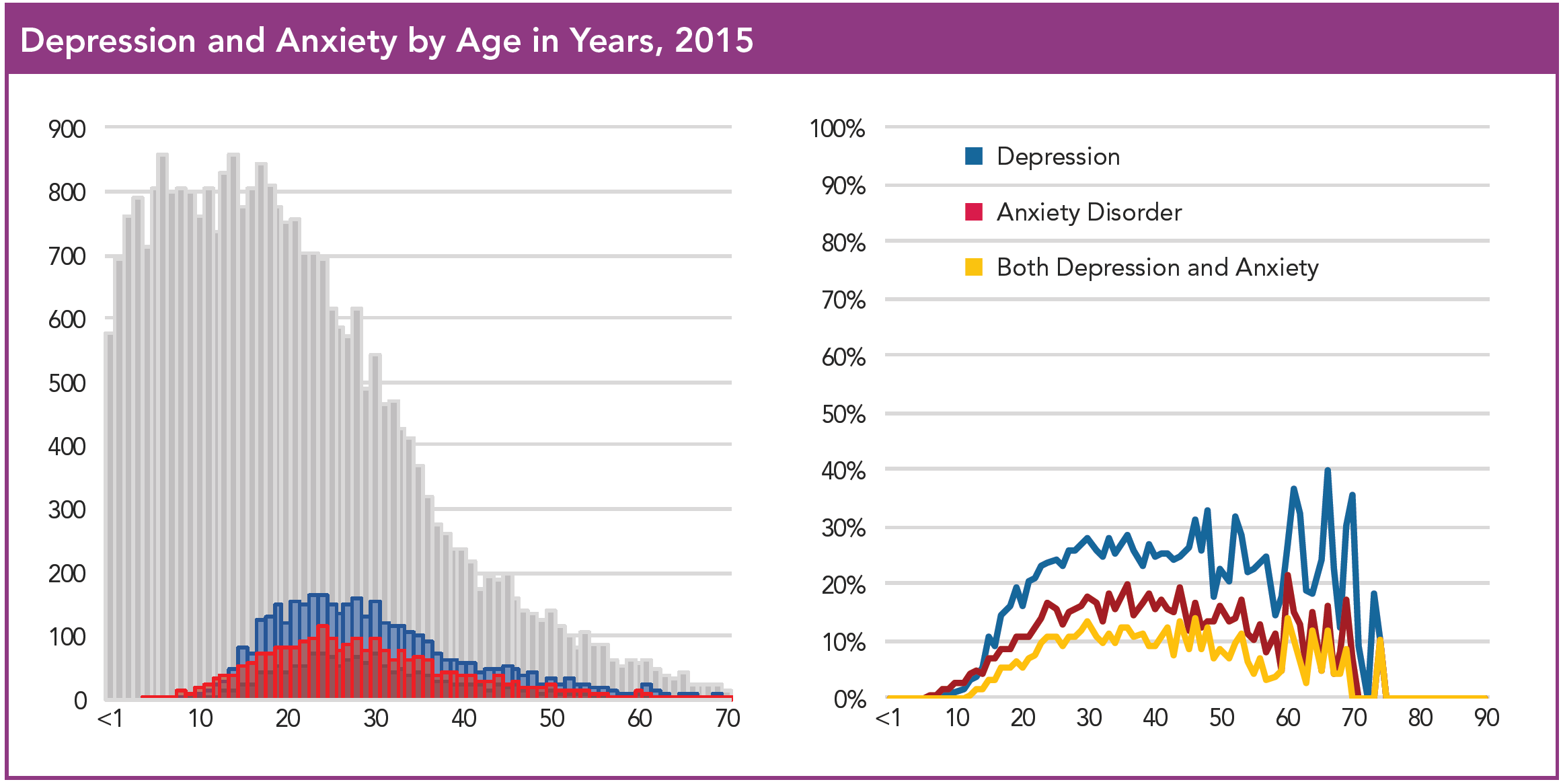 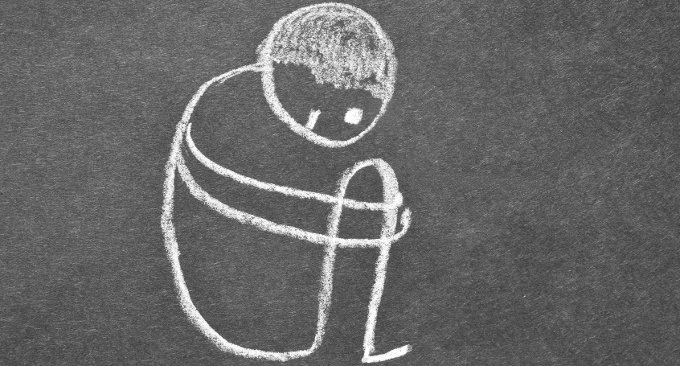 ‘‘The prevalence reported to date is likely an underestimate as mental health screenings have not been consistently performed across the CF care center network. 
With the publication of guidelines on depression and anxiety, we anticipate that more systematic screening will uncover a higher prevalence of these complications’’
Cystic Fibrosis Foundation Patient Registry
Annual Data Report 2015
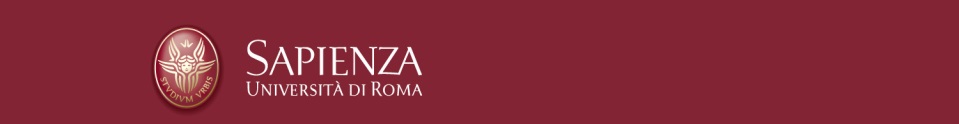 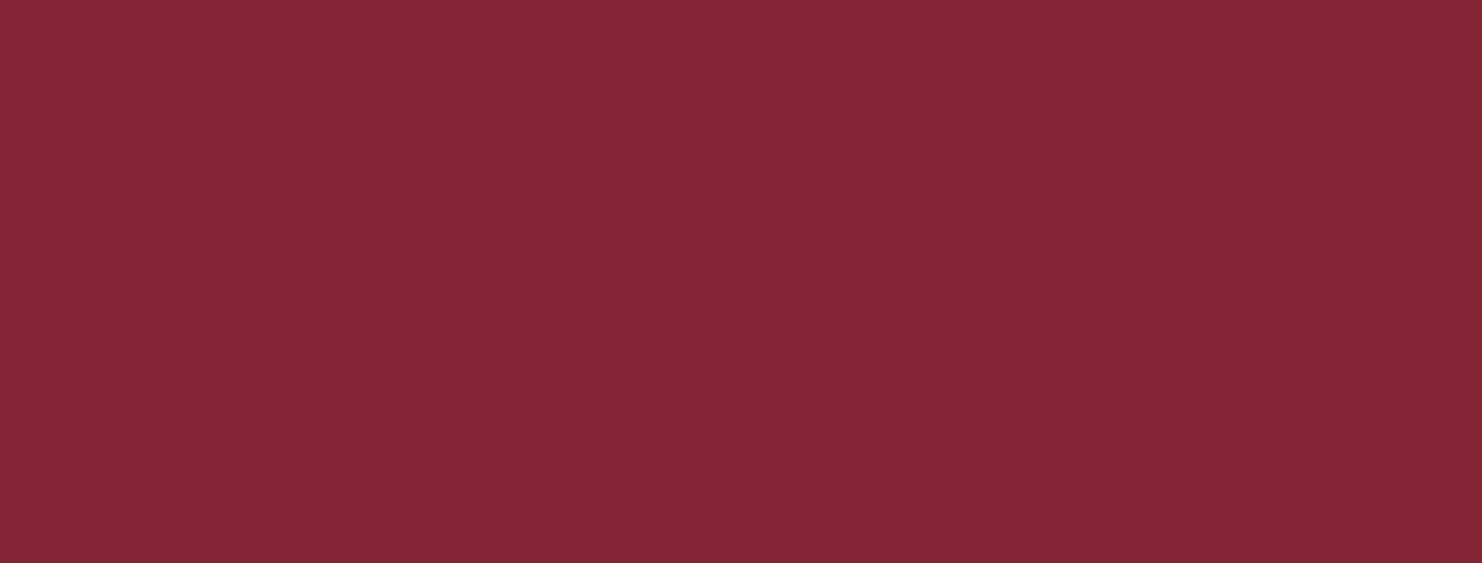 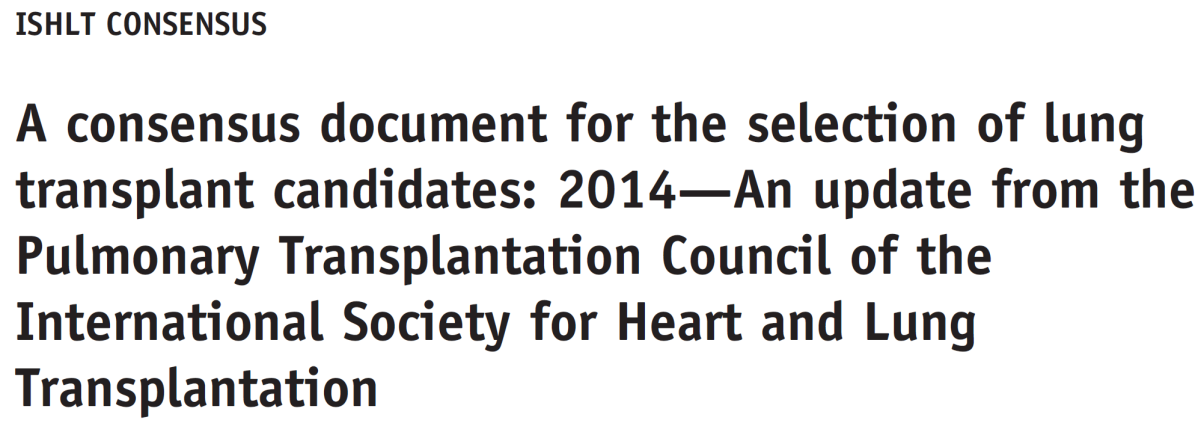 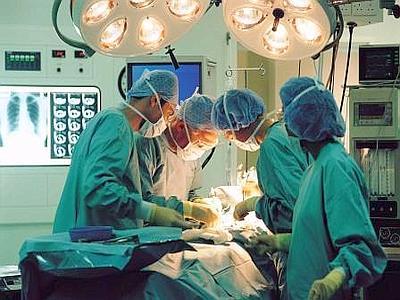 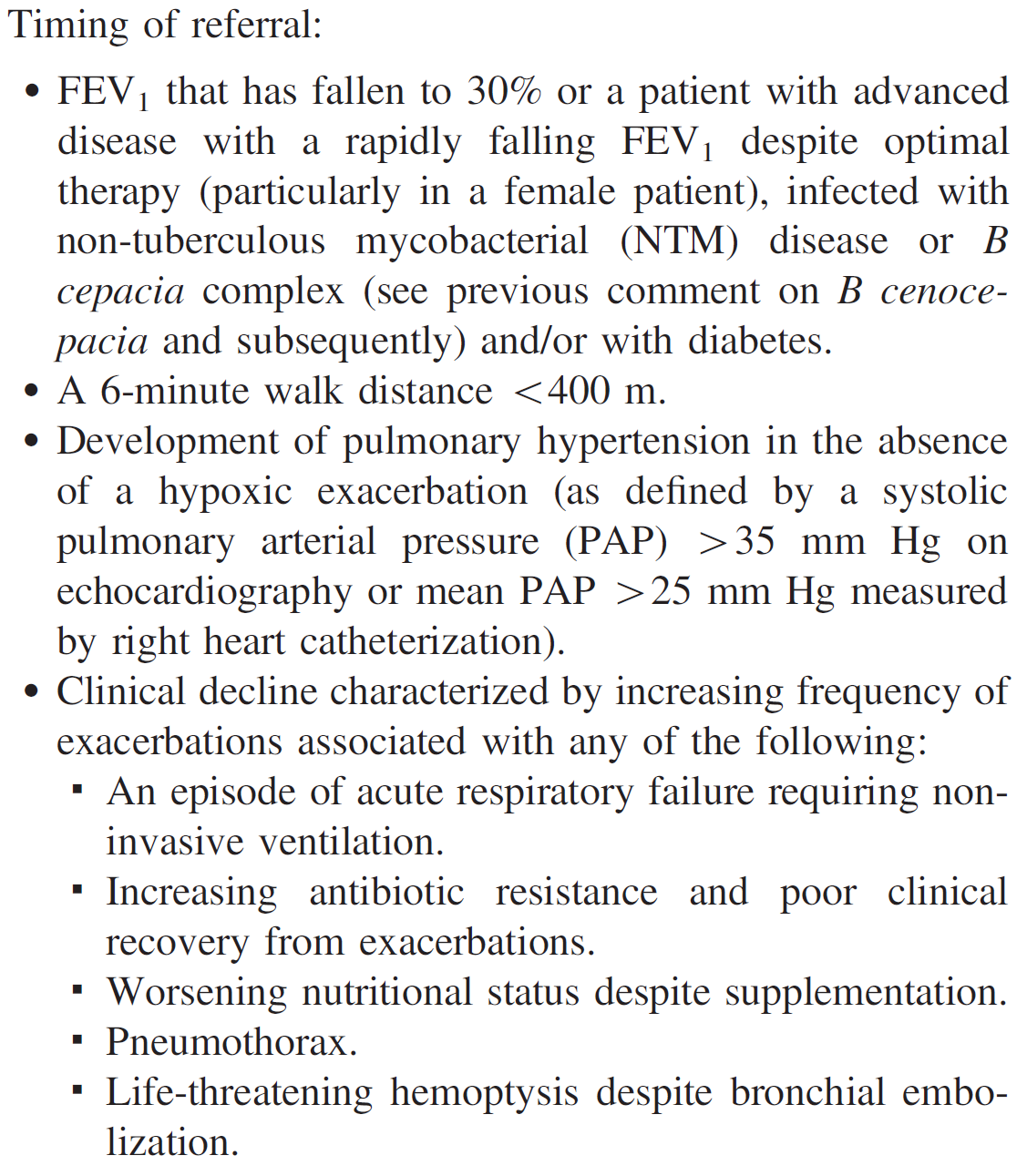 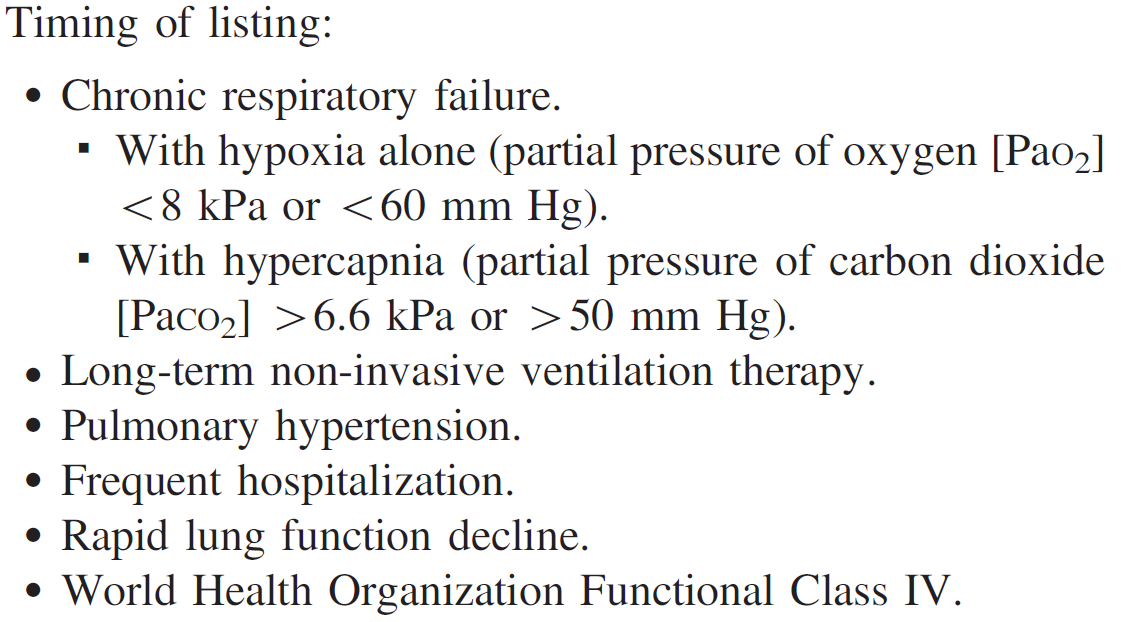 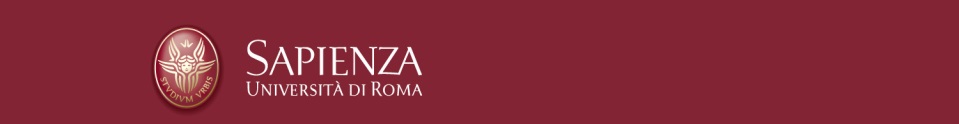 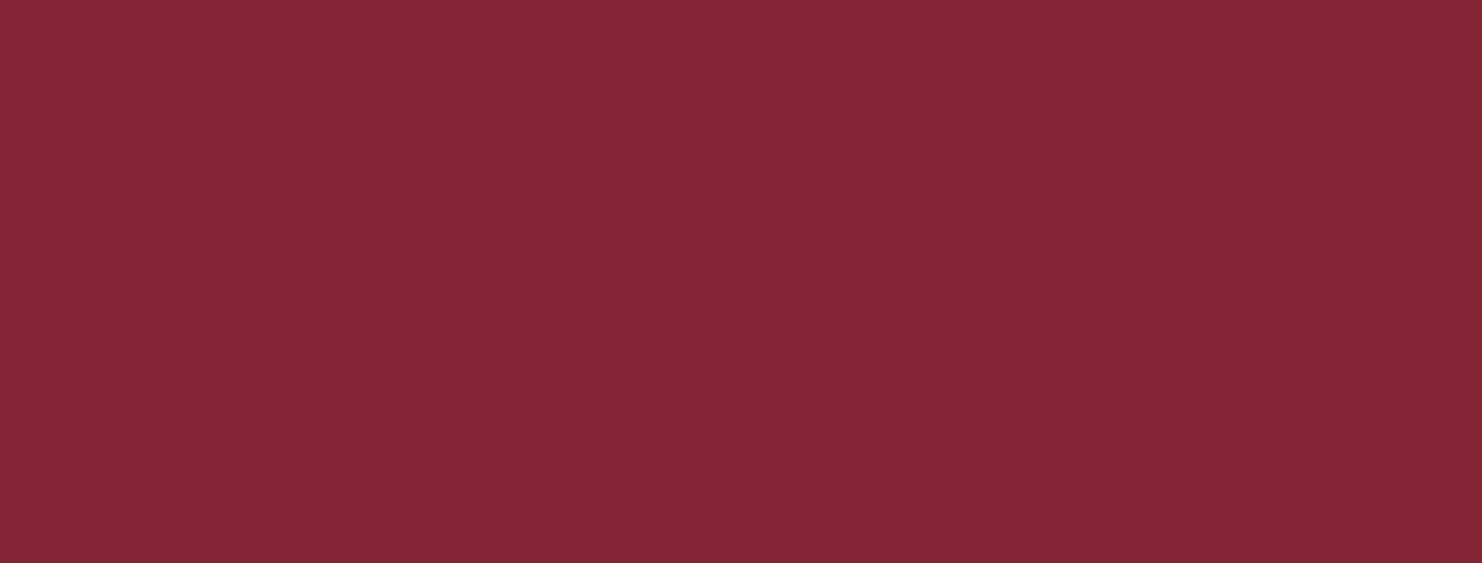 Weill D et al. J Heart Lung Transplant, 2015
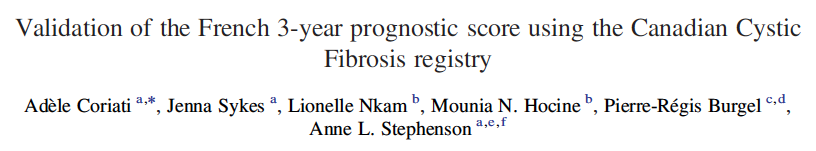 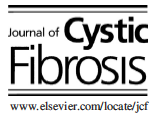 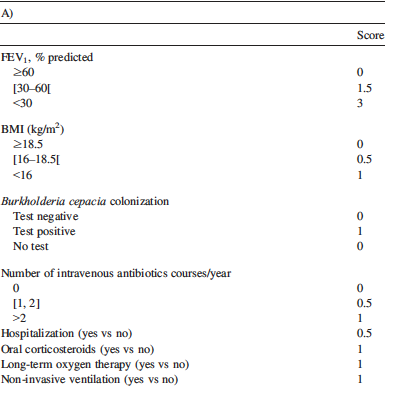 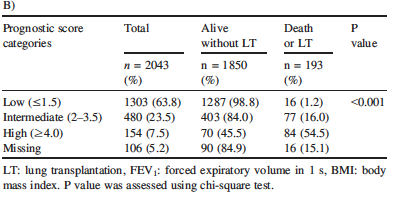 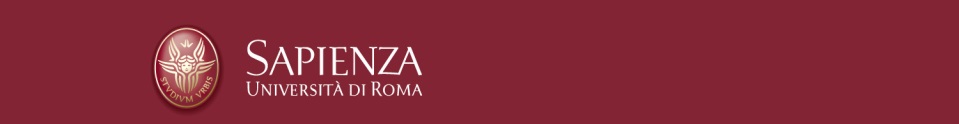 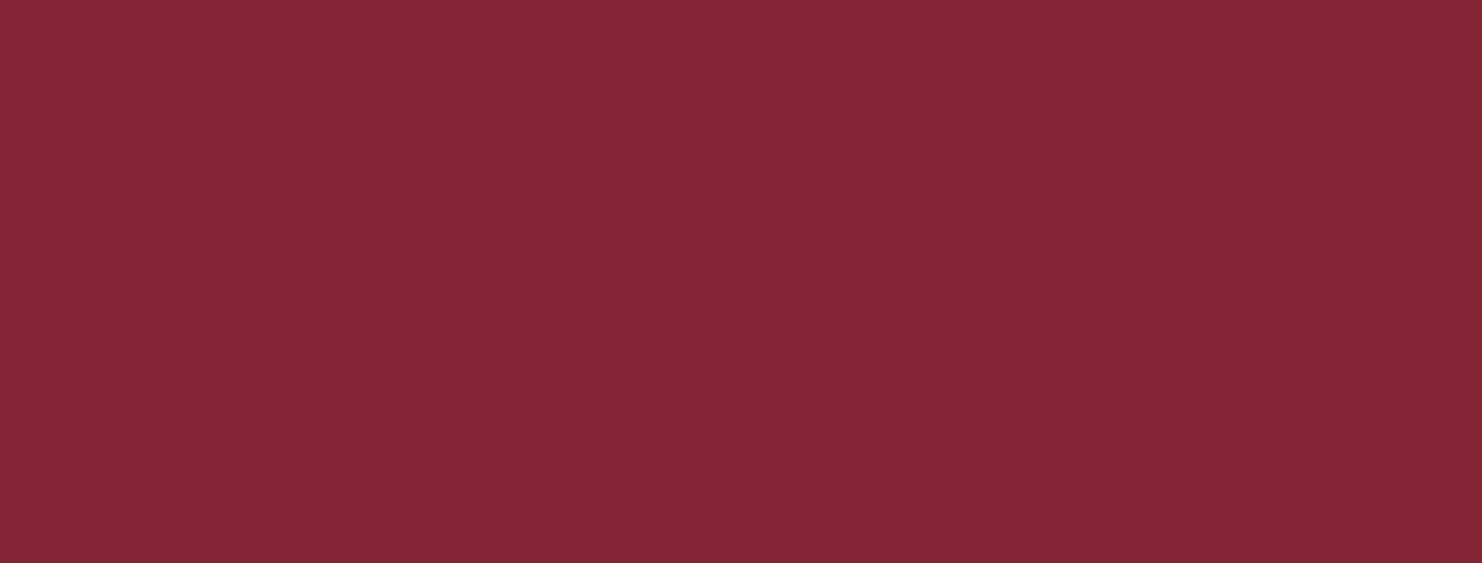 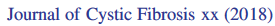 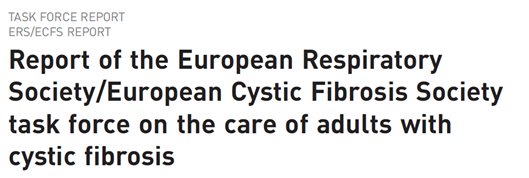 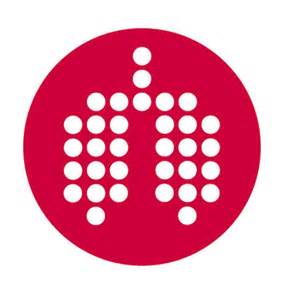 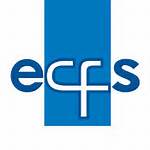 … necessità di cure specifiche per pazienti Adulti con CF

 … la transizione da Pediatrico ad Adulto è molto importante, 
      i centri per Adulti debbono lavorare in stretto contatto con quelli Pediatrici

 … molti giovani Adulti non si trovano a loro agio nei centri Pediatrici, con al centro la famiglia, che
      non adatti alla cultura della vita Adulta (autonomia, carriera, educazione e relazioni sociali.

 … il modello migliore, individuato da questa TF, è quello di un centro per Adulti che lavori in
      stretto contatto con quello Pediatrico.

 … la responsabilità del centro Adulti con CF deve essere affidato a uno pneumologo con 
      specifiche competenze. Altri membri del team devono includere, internisti, infettivologi e
      gastroenterologi.

 …  i centri per Adulti con CF debbono essere situati in grandi Ospedali Accademici al fine di 
       supportare cure cliniche, educazione e ricerca.
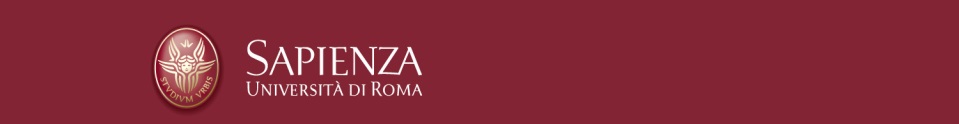 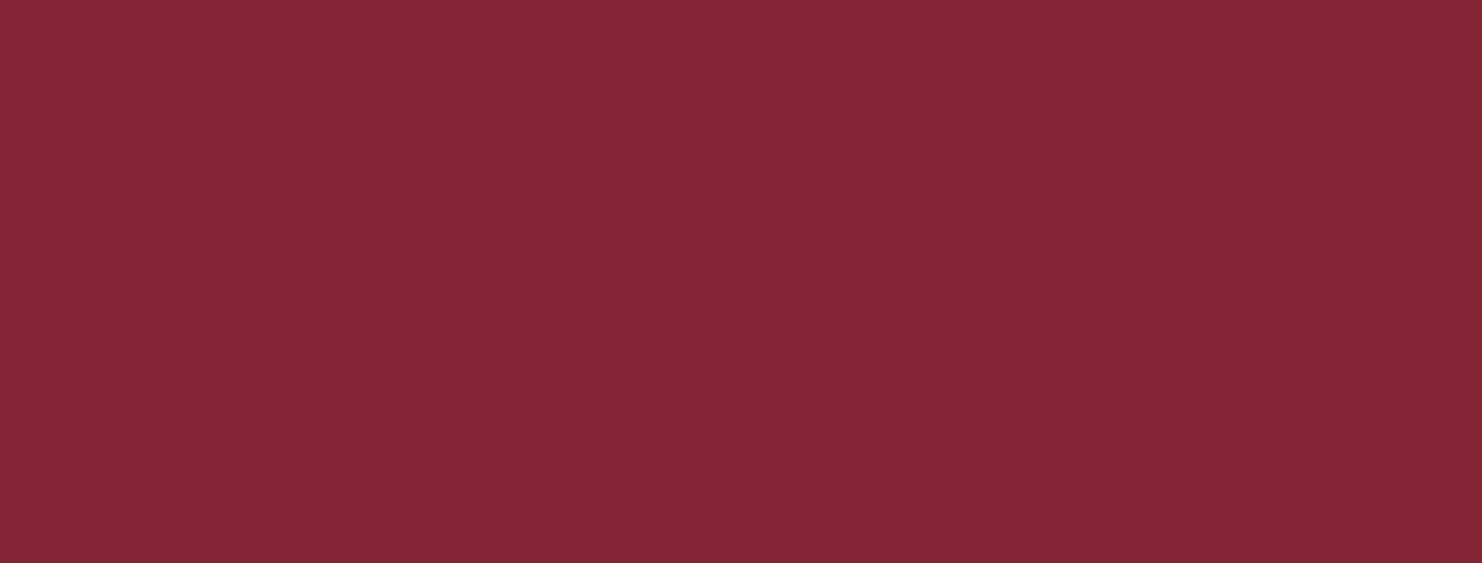 Elborn JS et al. Eur Respir J, 2016
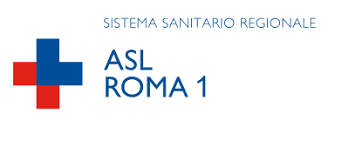 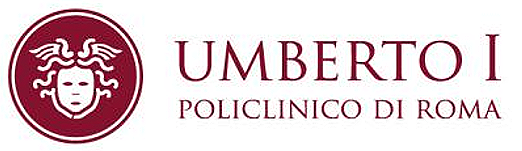 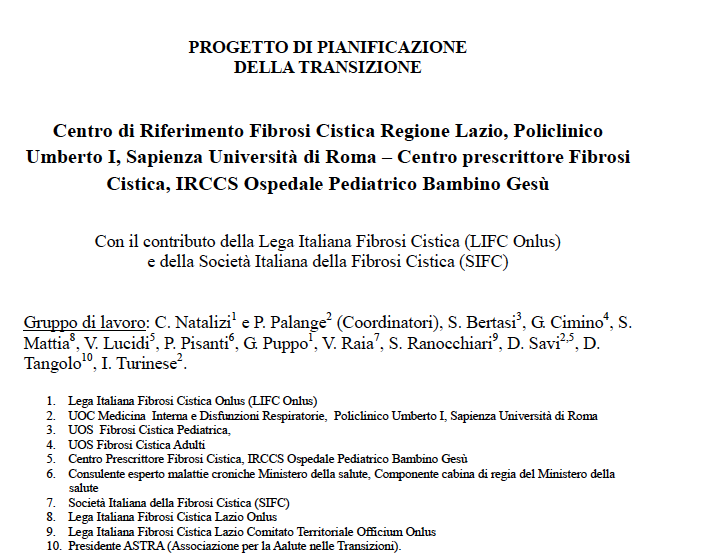 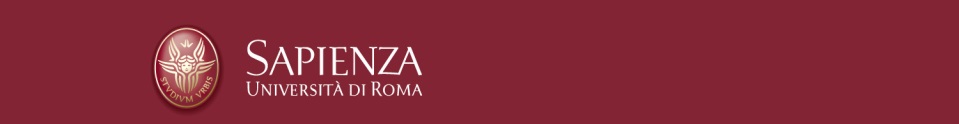 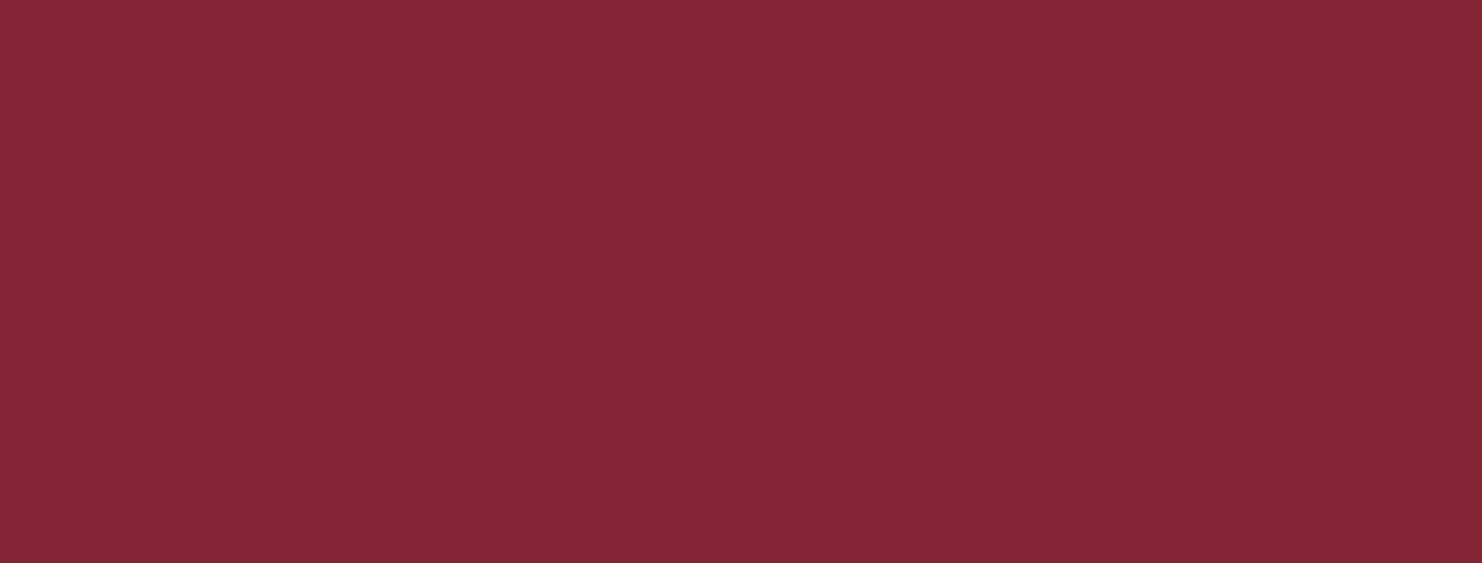 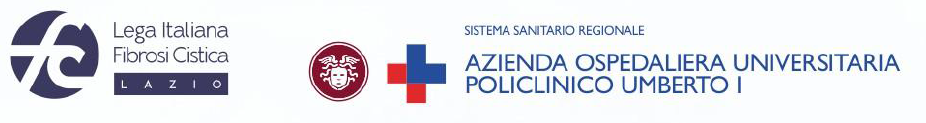 DAI Sanità Pubblica e Malattie Infettive
UOS Centro Fibrosi Cistica Adulto
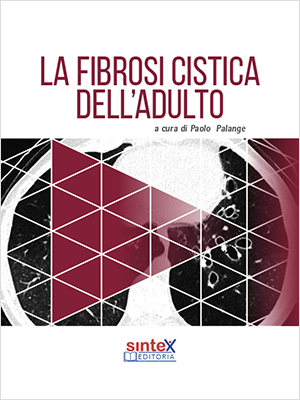 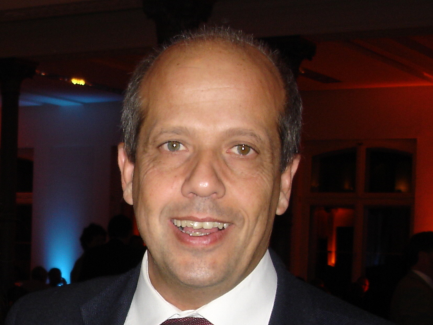 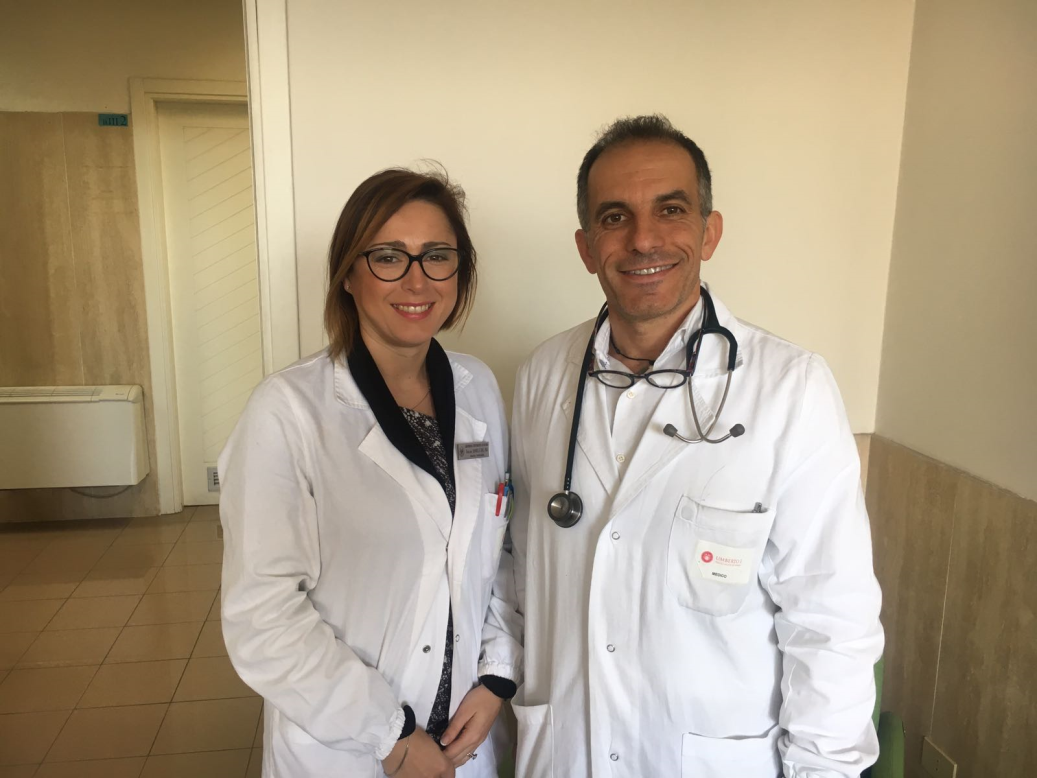 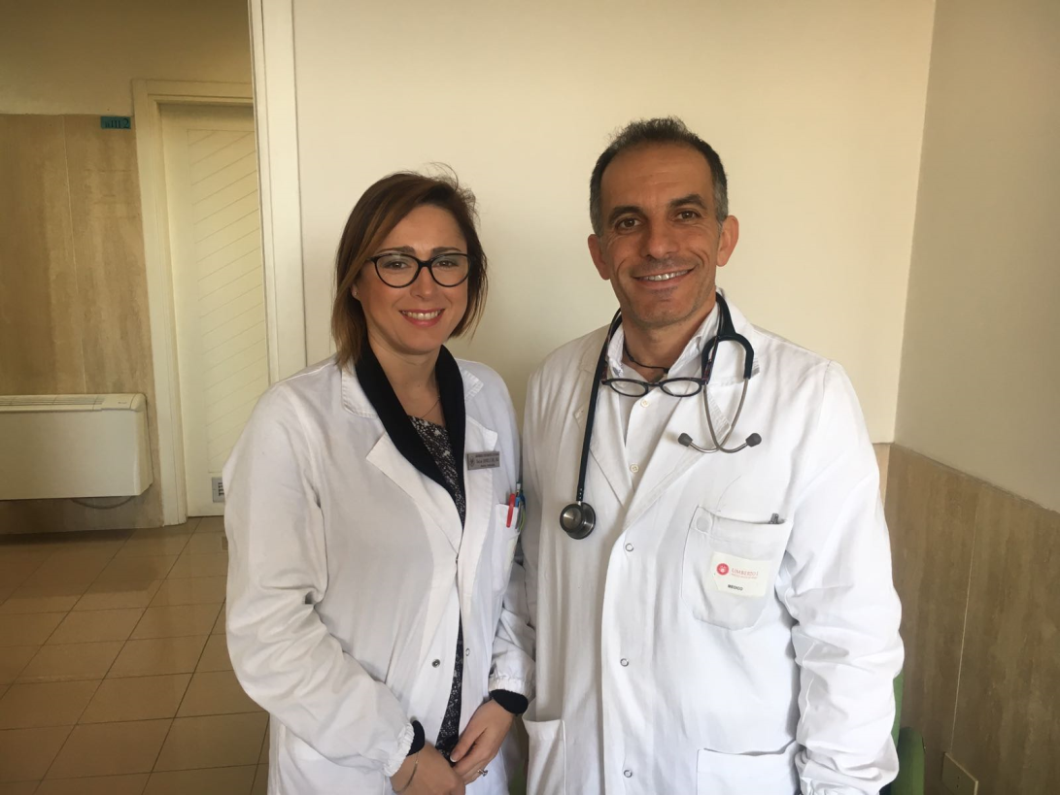 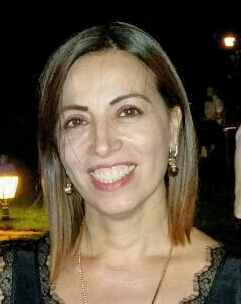 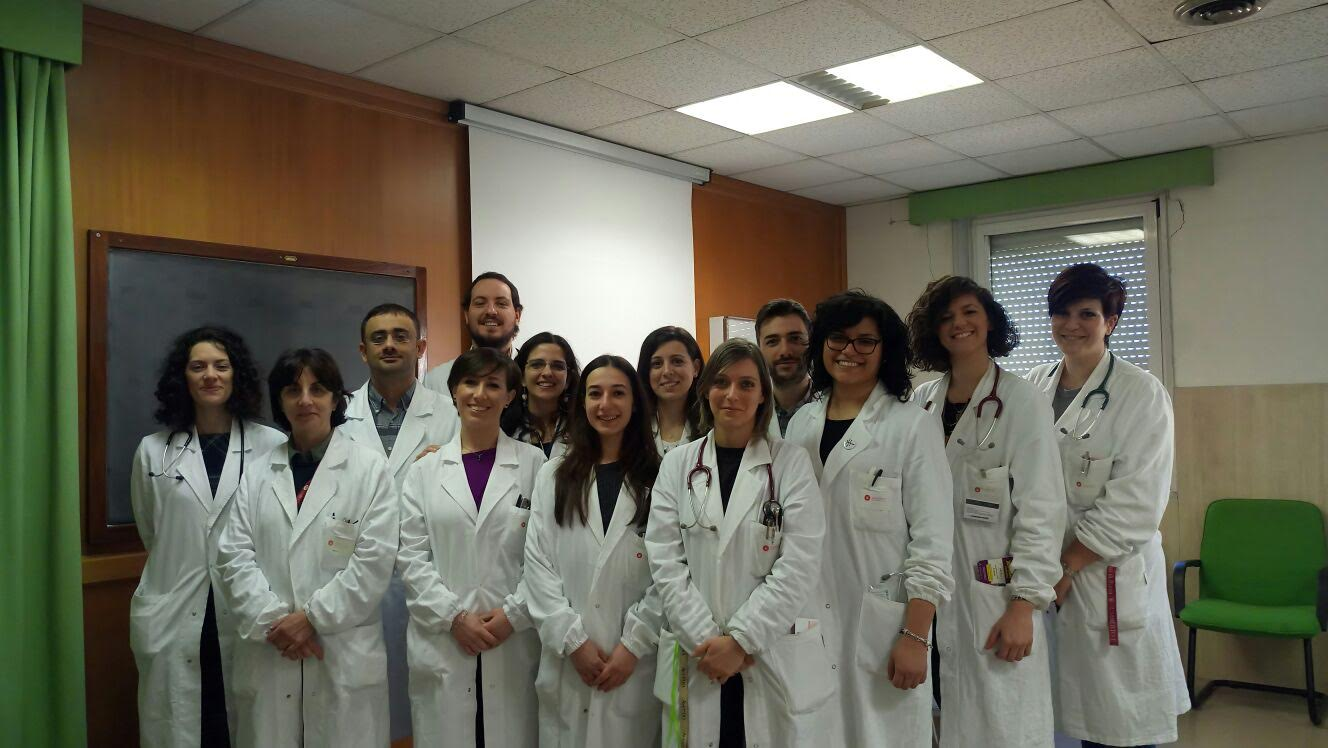 Grazie
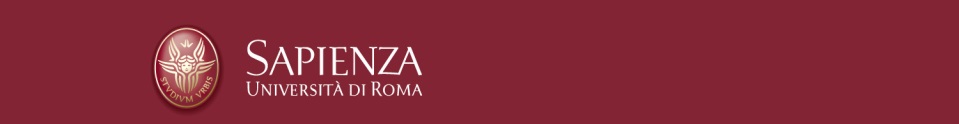 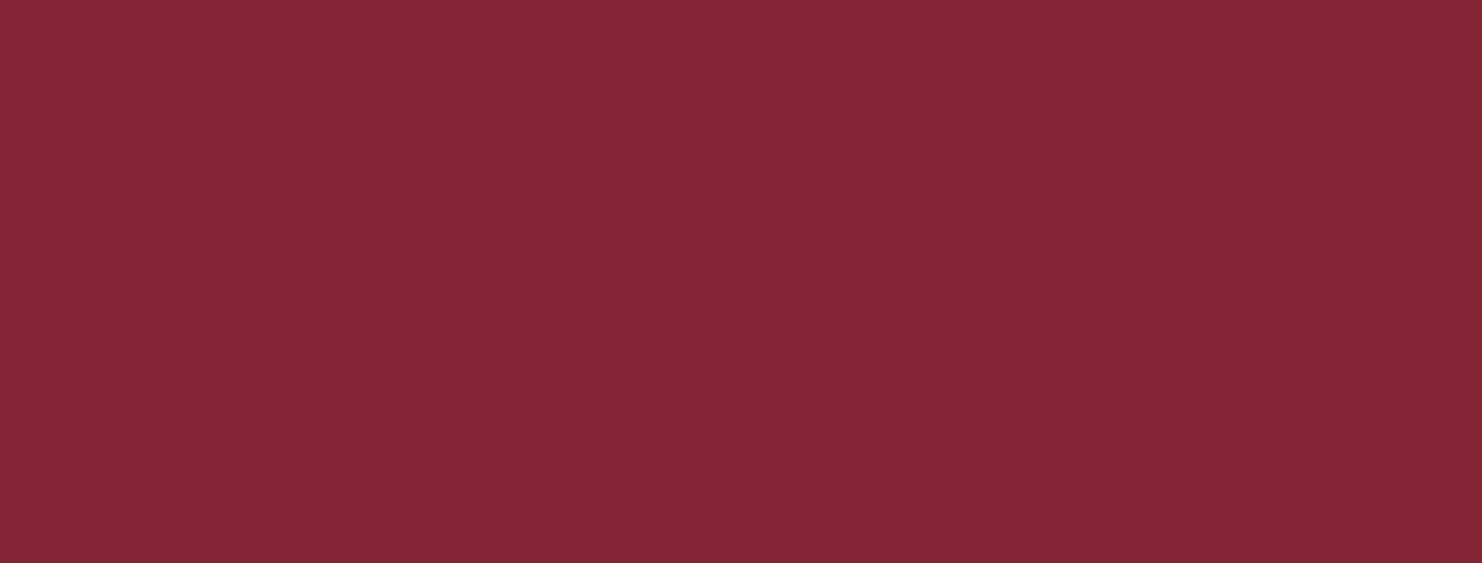